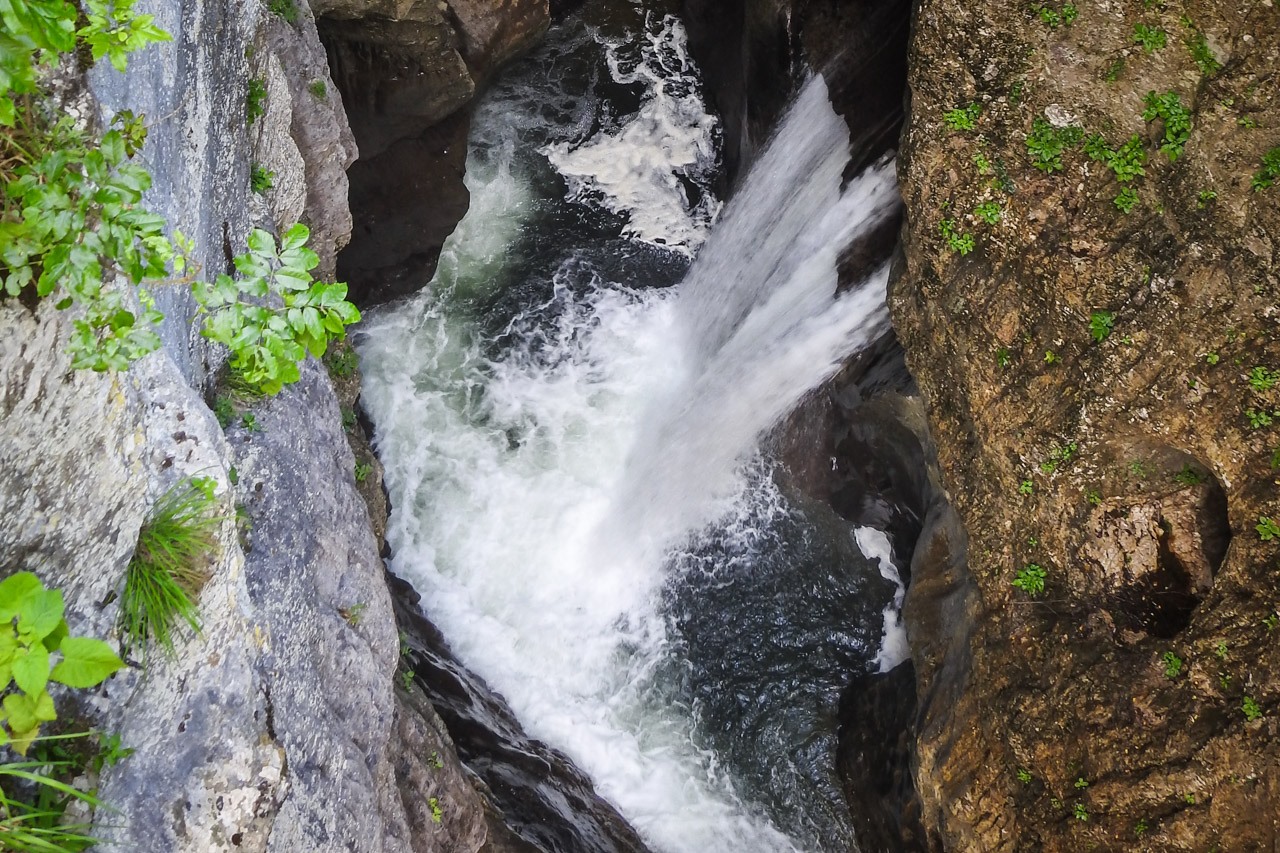 Karst Hydrogeology Global Trends in Instrumentation, Monitoring and Flow Modeling
(LEARNINGS FROM THE 27th international Karstological school)
Seminar 1: THURSDAY JuLY 25, 2019
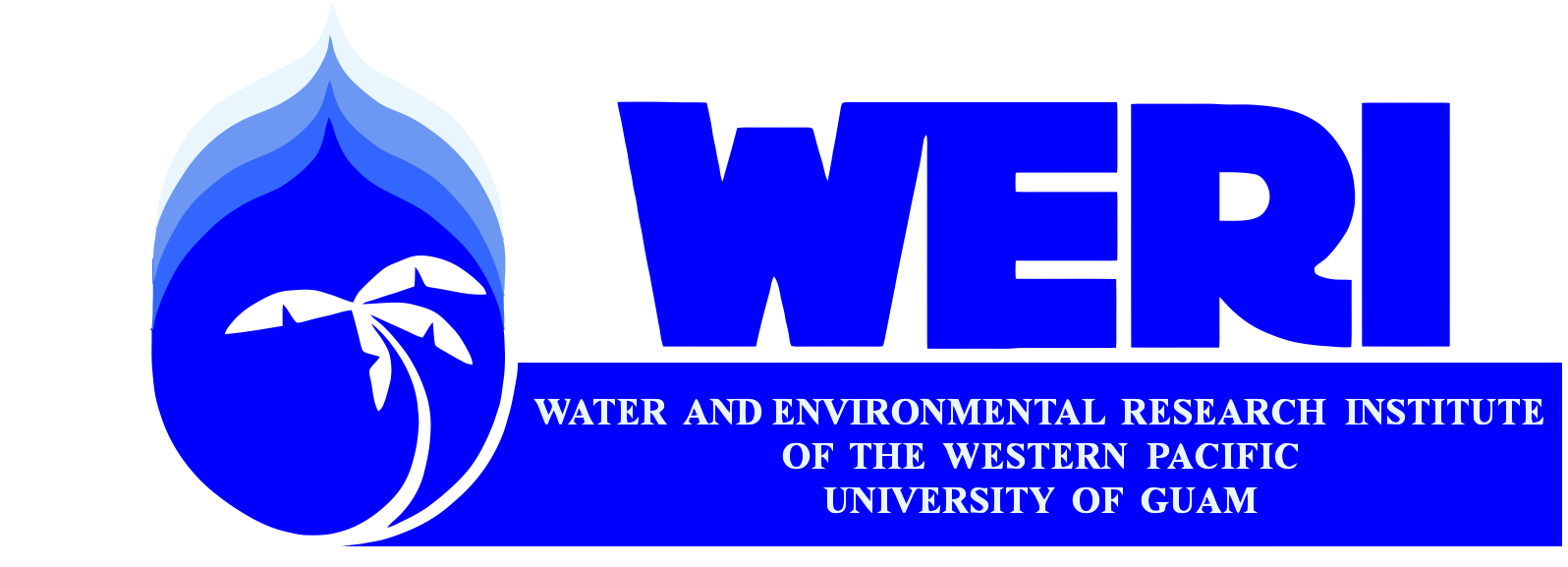 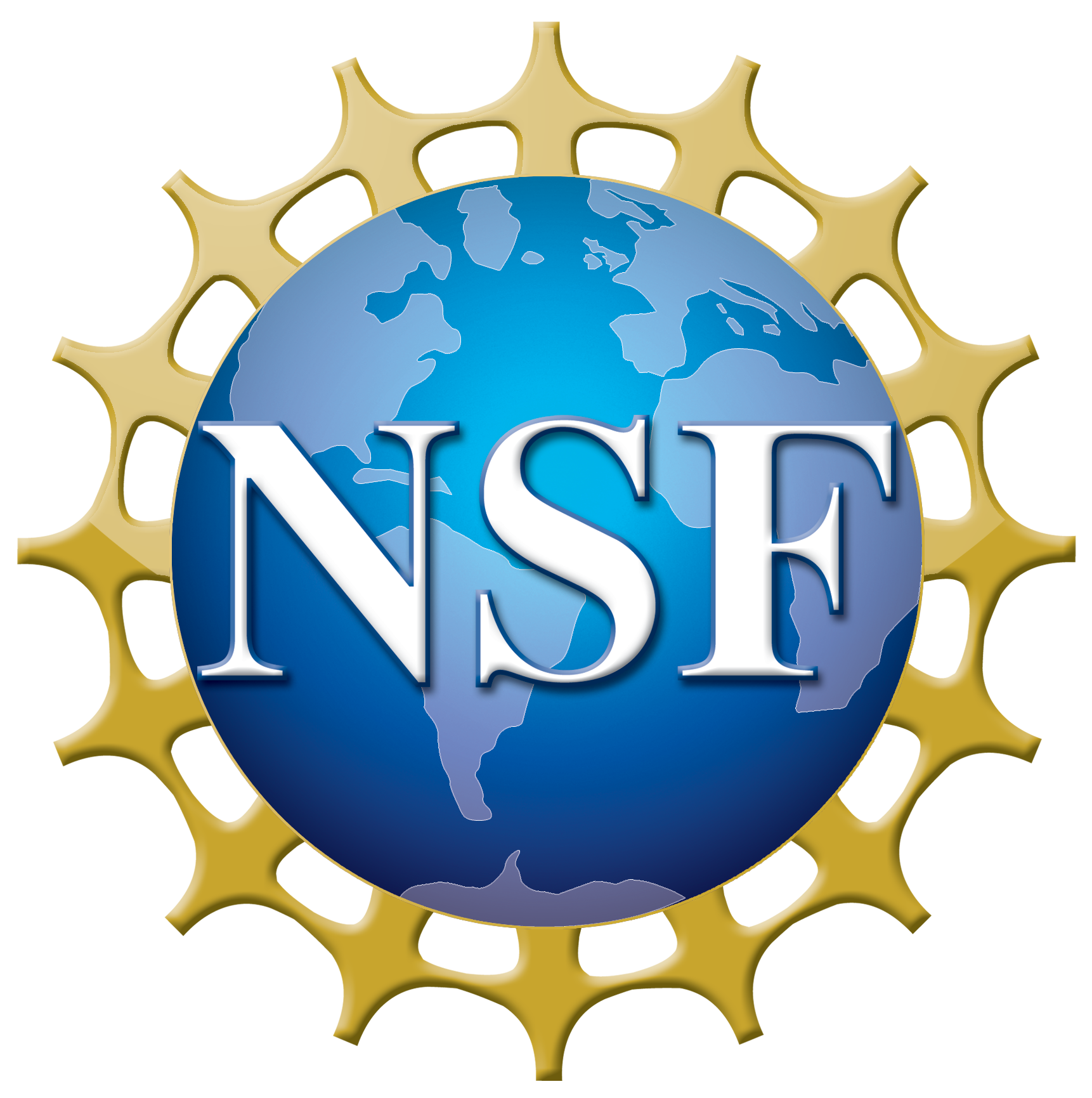 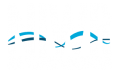 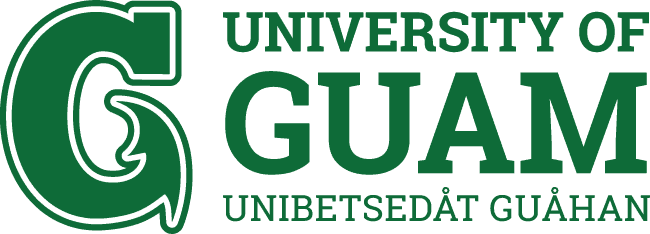 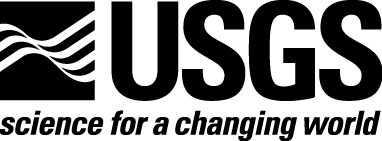 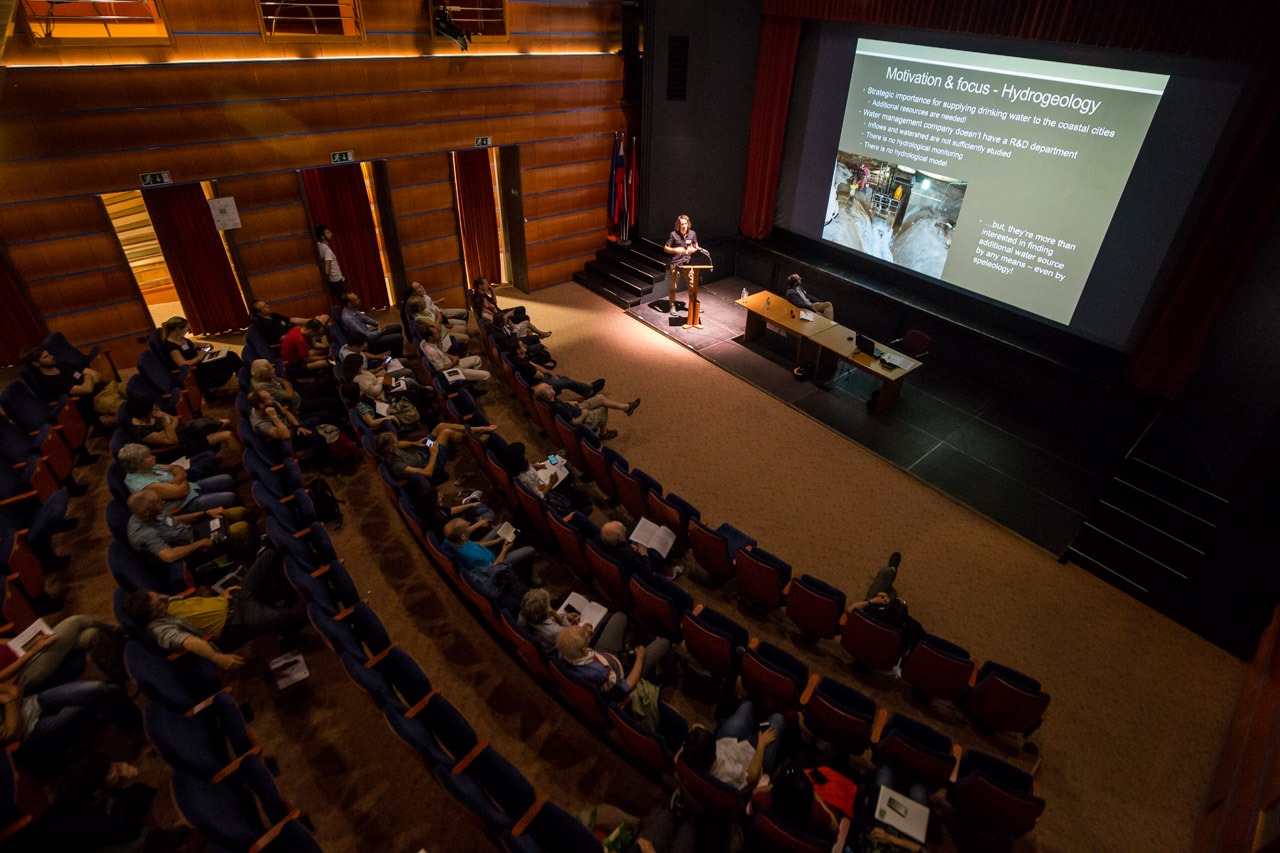 SESSION 1: KARST HYDROGEOLOGY –PAST, PRESENT AND FUTURE
Photo by: IKS ZASU
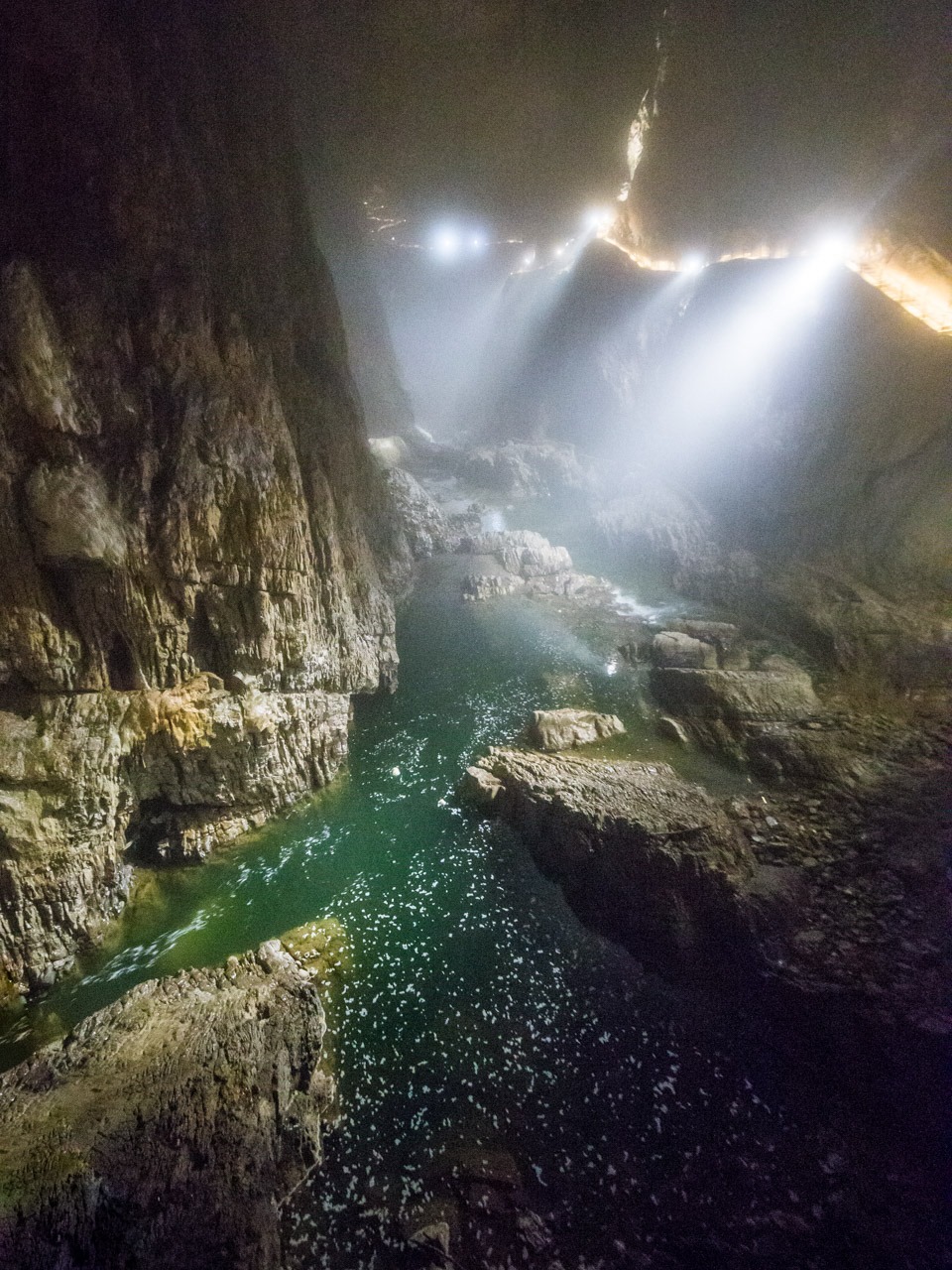 Karst Hydrogeology 
Who, What, Why, Where, When and How
(I. Sasowsky)
Photo by: IKS ZASU
WHAT is a KARST HYDROGEOLOGICAL SYSTEM?
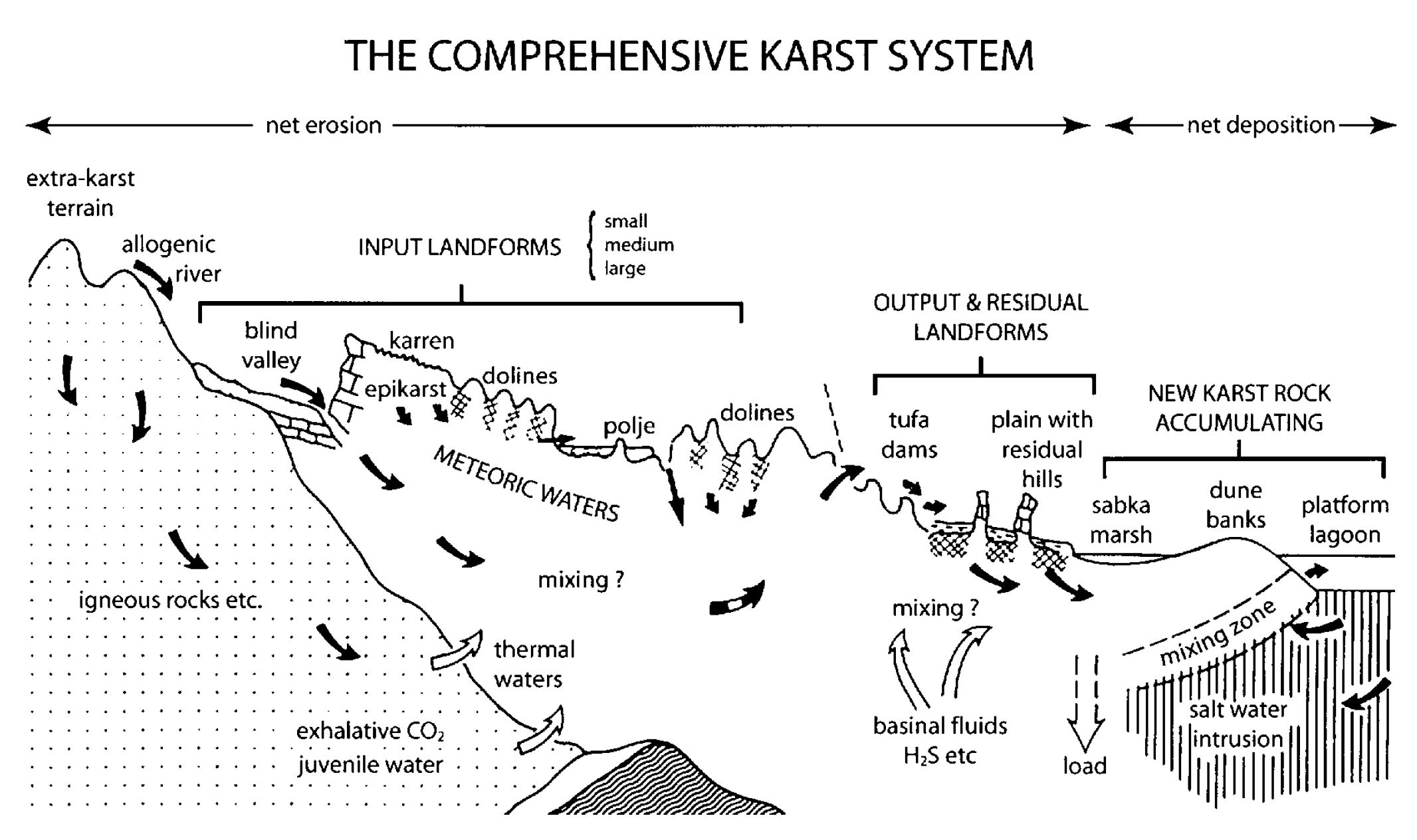 (Ford&Williams, 2007)
Karst Hydrogeology – Who, What, Why, Where, When and How (I. Sasowsky)
WHAT is a KARST HYDROGEOLOGICAL SYSTEM?
EXTREME FLOW VARIABILITY!
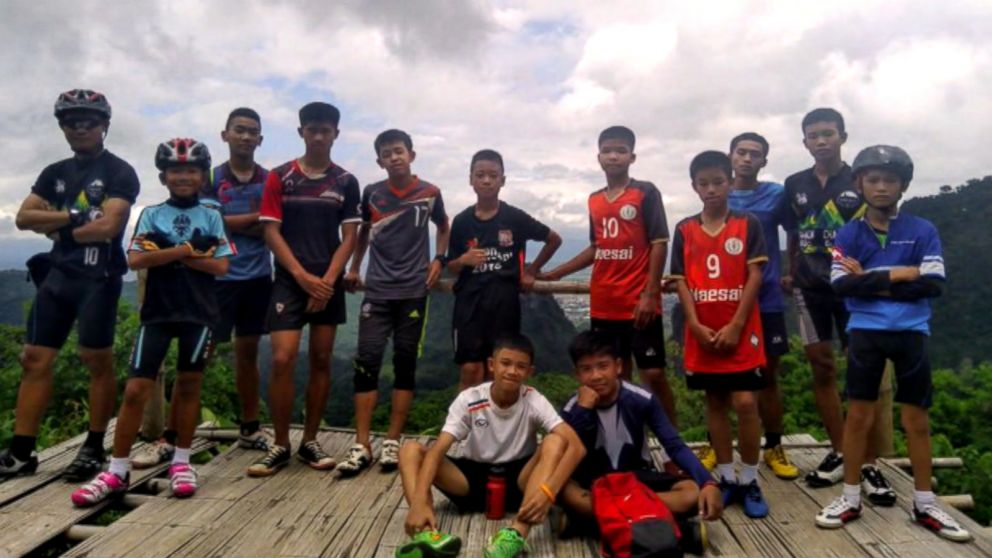 http://tiny.cc/5fo99y
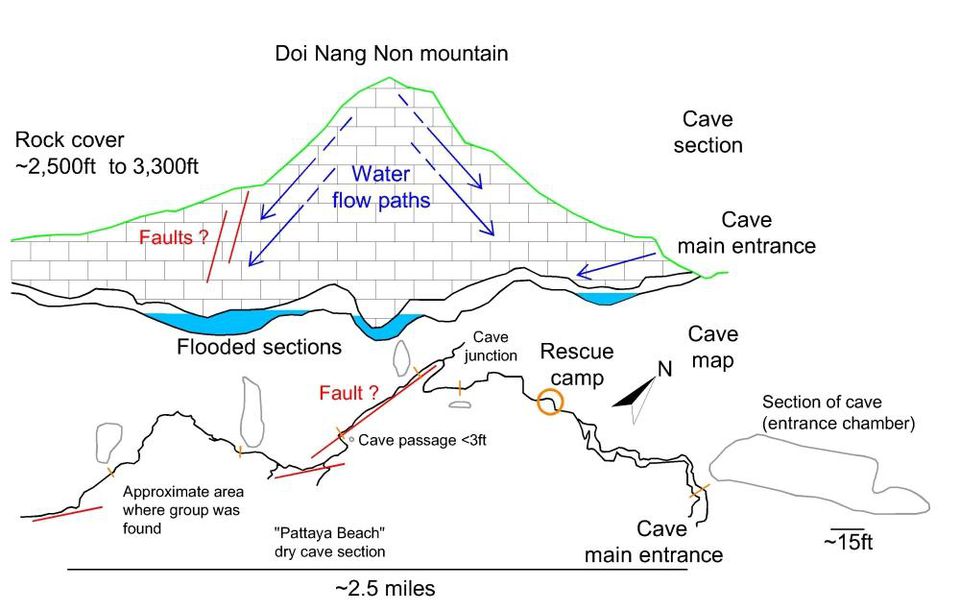 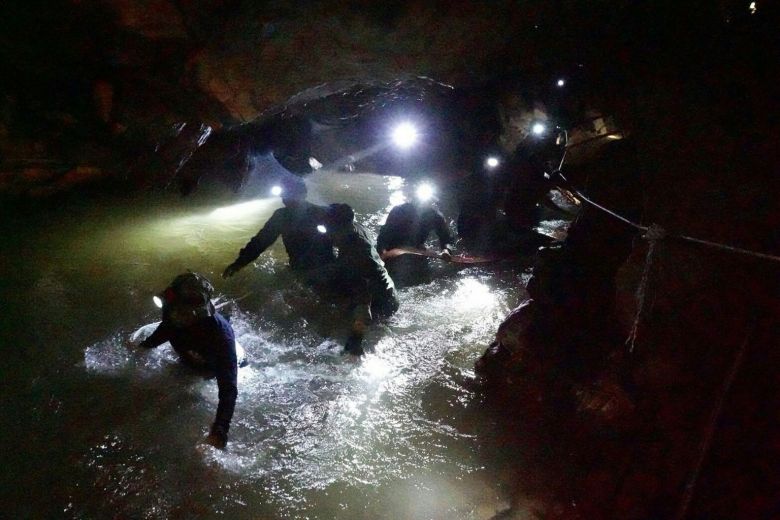 http://tiny.cc/38m19y
Karst Hydrogeology – Who, What, Why, Where, When and How (I. Sasowsky)
http://tiny.cc/ulo99y
WHERE IS IT OCCURING?
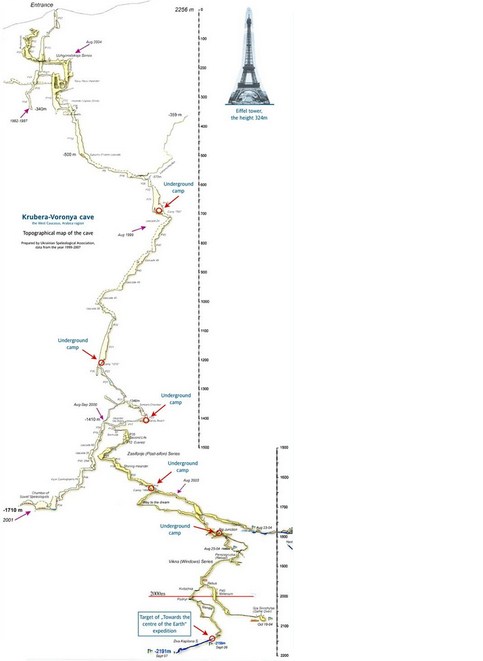 https://www.un-igrac.org
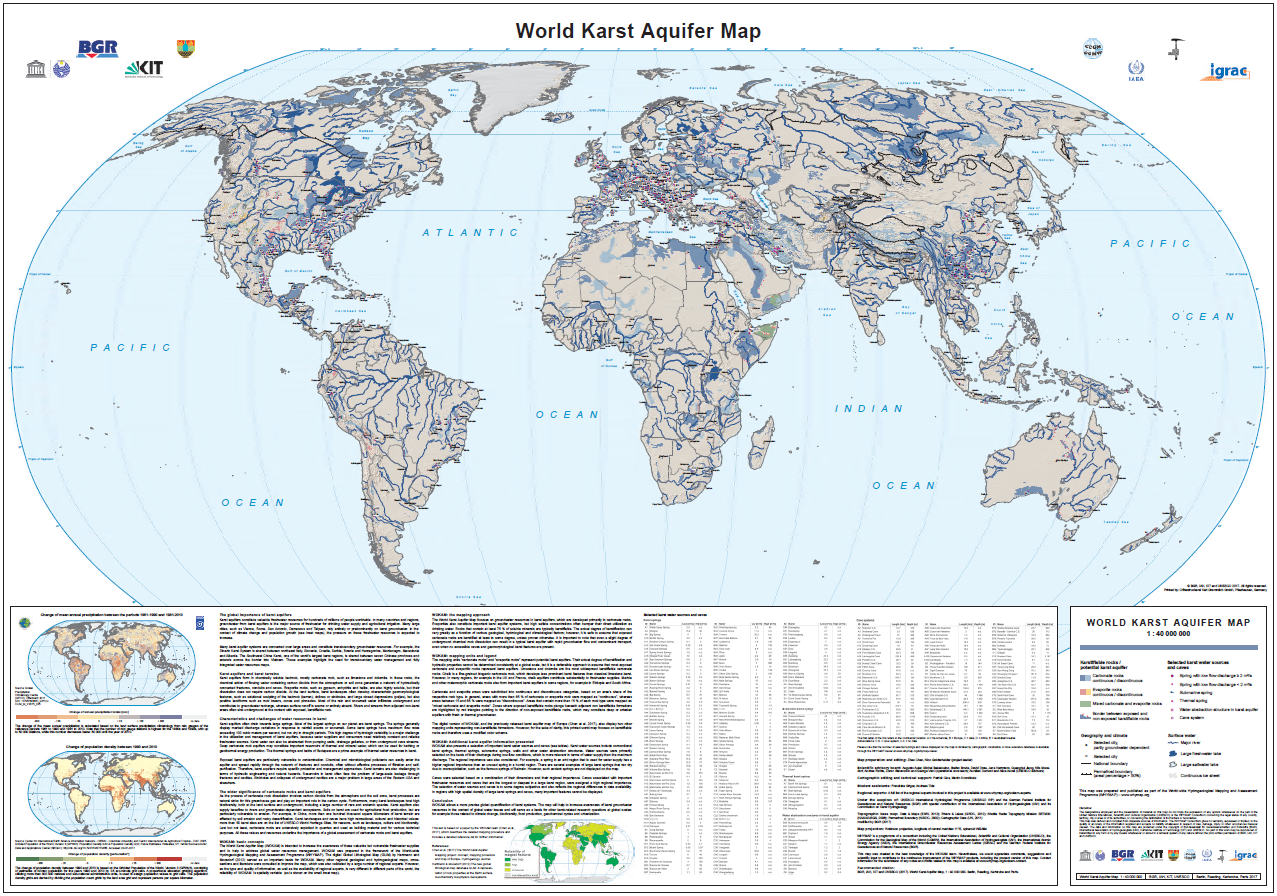 Karst Hydrogeology – Who, What, Why, Where, When and How (I. Sasowsky)
WHEN?
WHO?
1921
1895
1893
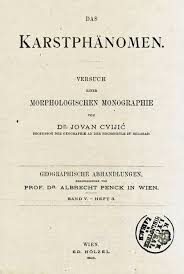 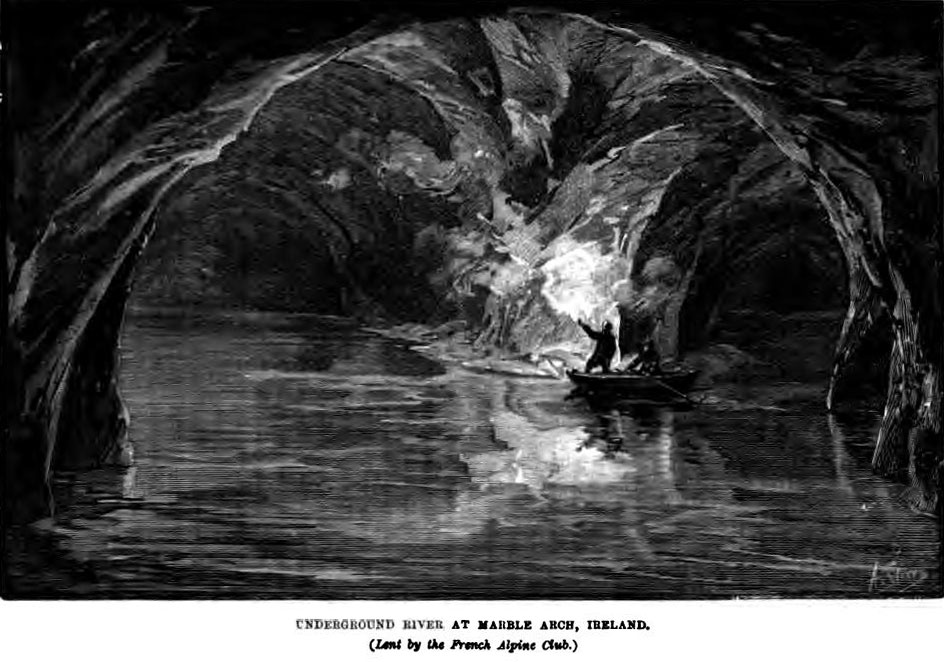 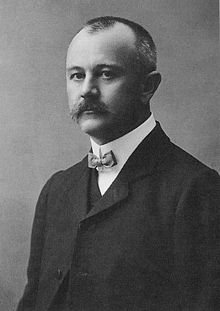 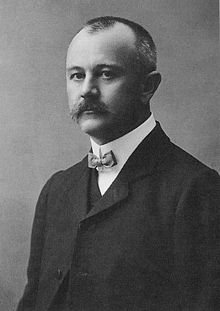 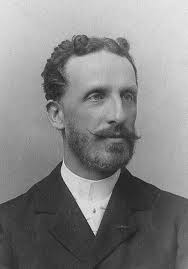 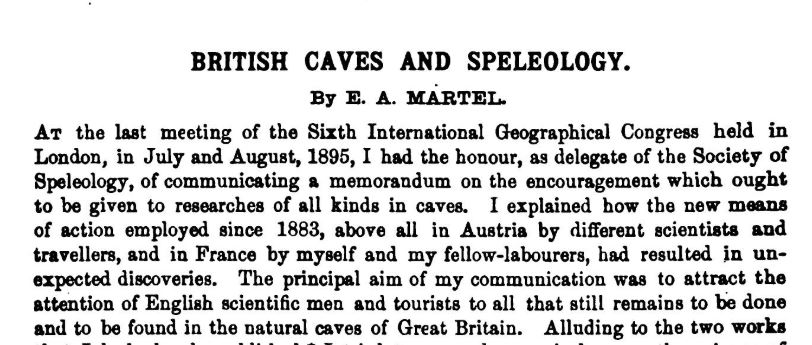 Edourd- Alfred Martel
Jovan Cvijic
Karst Hydrogeology – Who, What, Why, Where, When and How (I. Sasowsky)
WHEN?
1988
1989
2007
1981
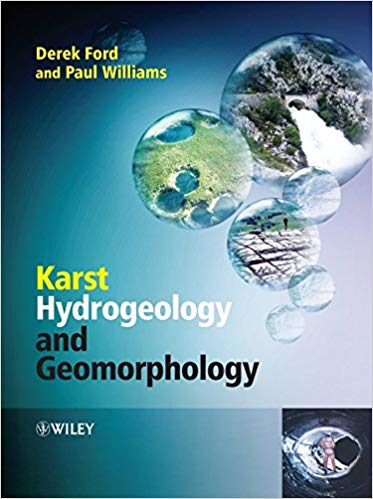 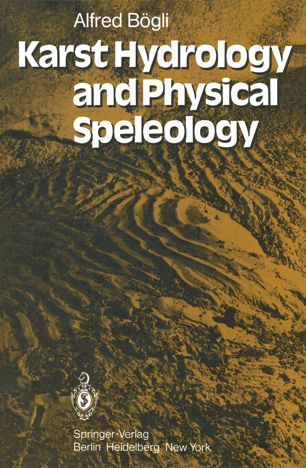 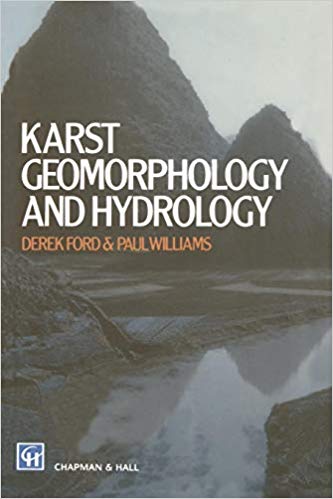 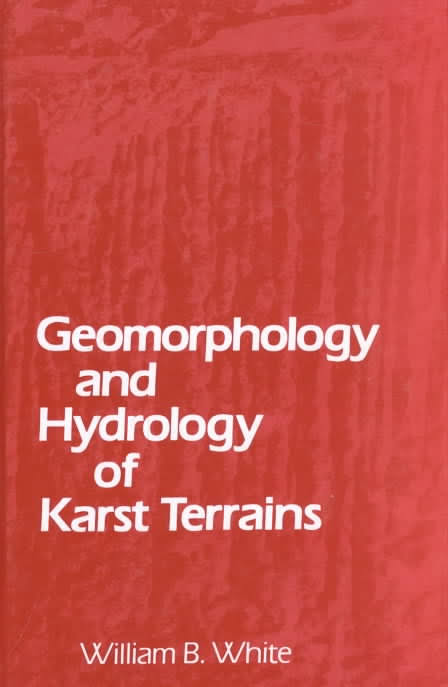 Karst Hydrogeology – Who, What, Why, Where, When and How (I. Sasowsky)
WHY?
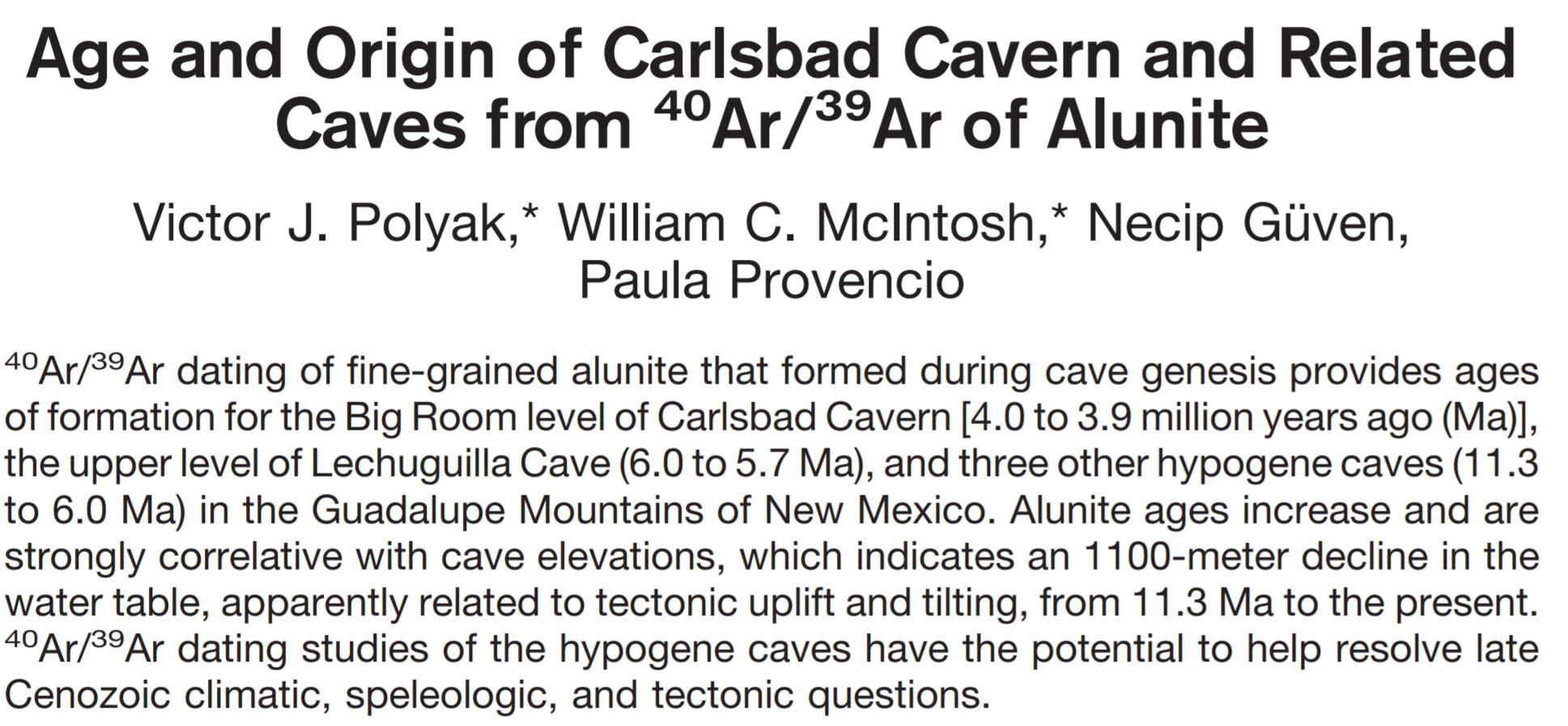 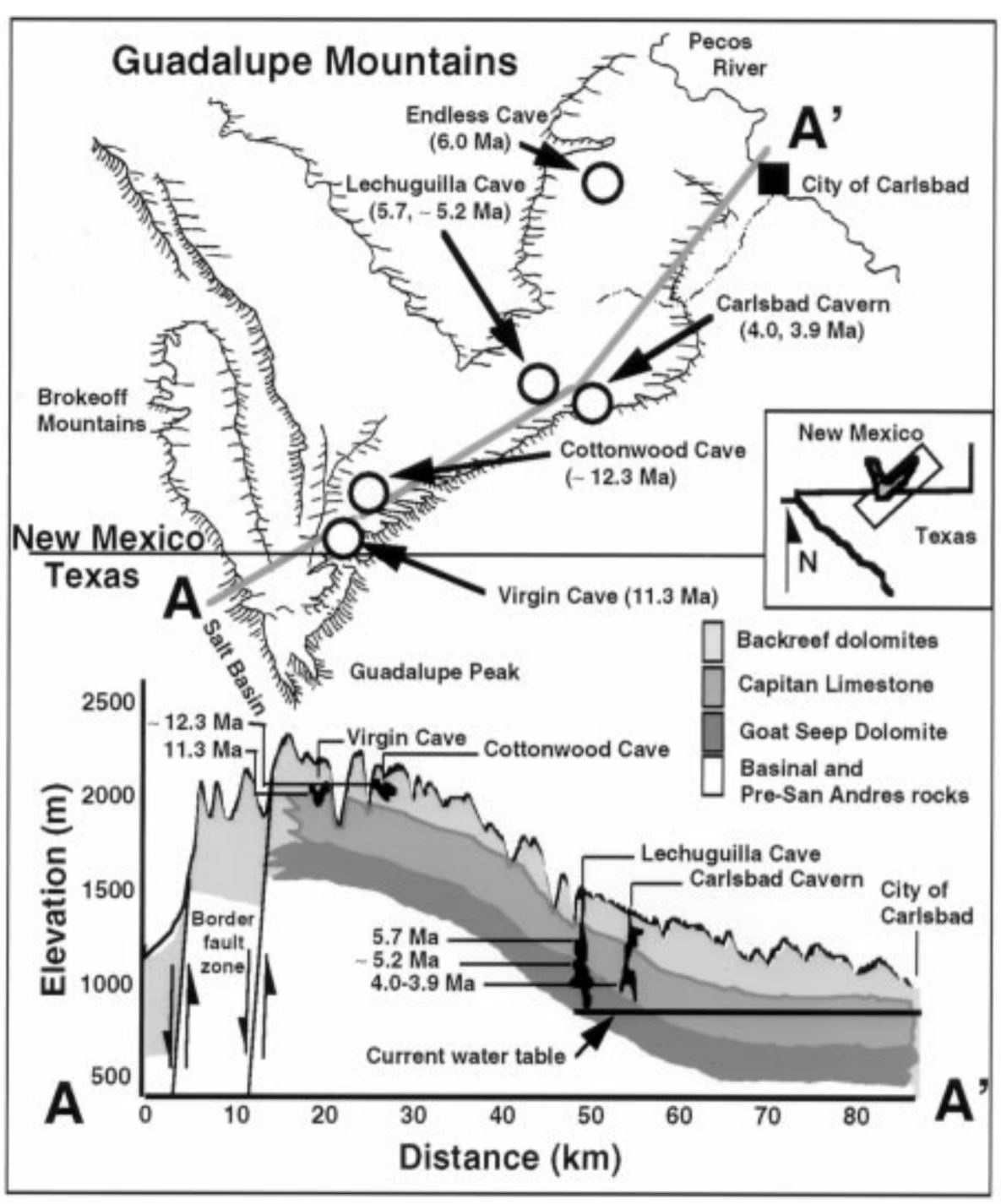 Where is the water coming from?
Where is it going? 
How much water is there?
Is the water safe to drink?
Karst Hydrogeology – Who, What, Why, Where, When and How (I. Sasowsky)
(Palmer, 1991)
HOW?
(Palmer, 1991)
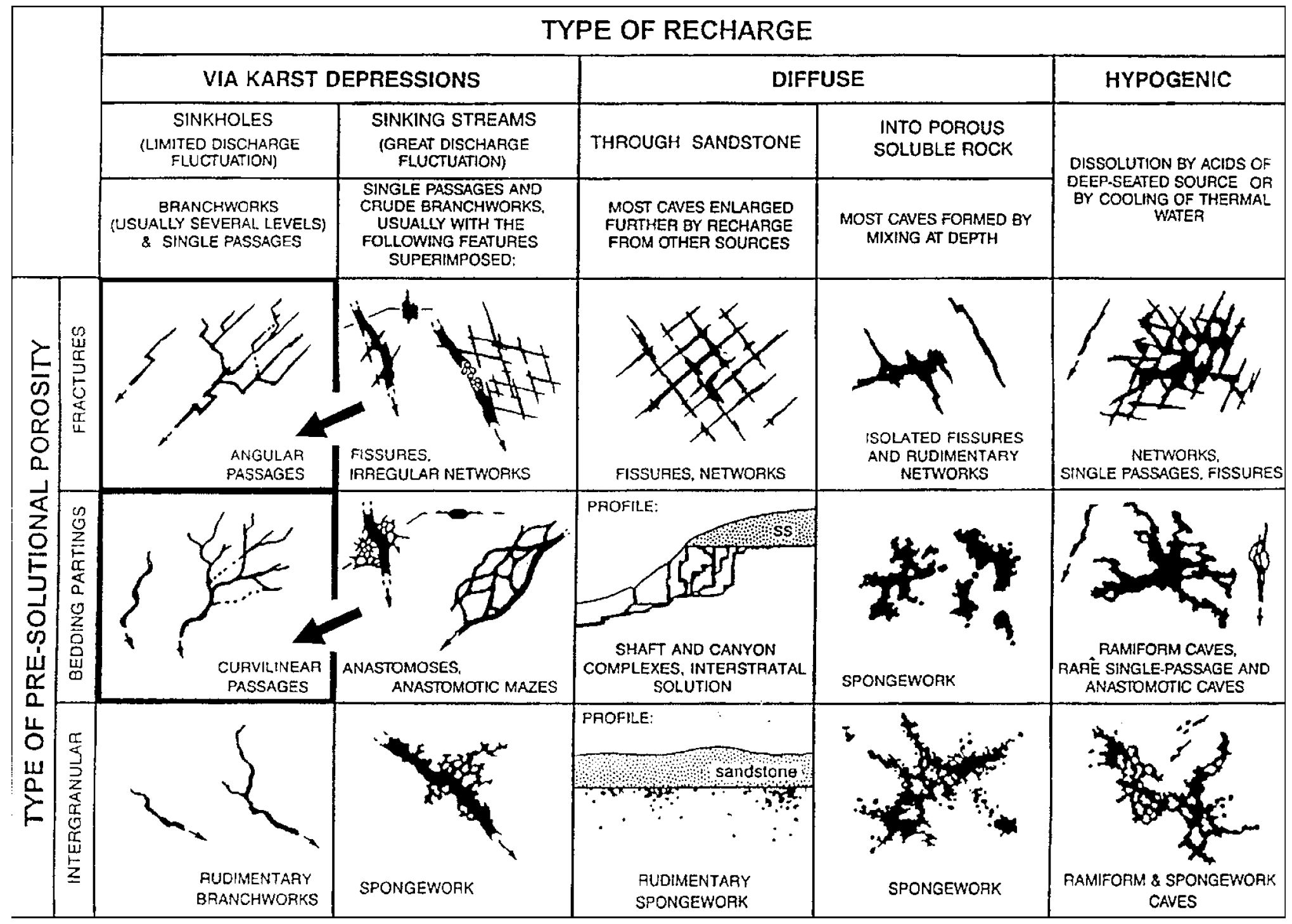 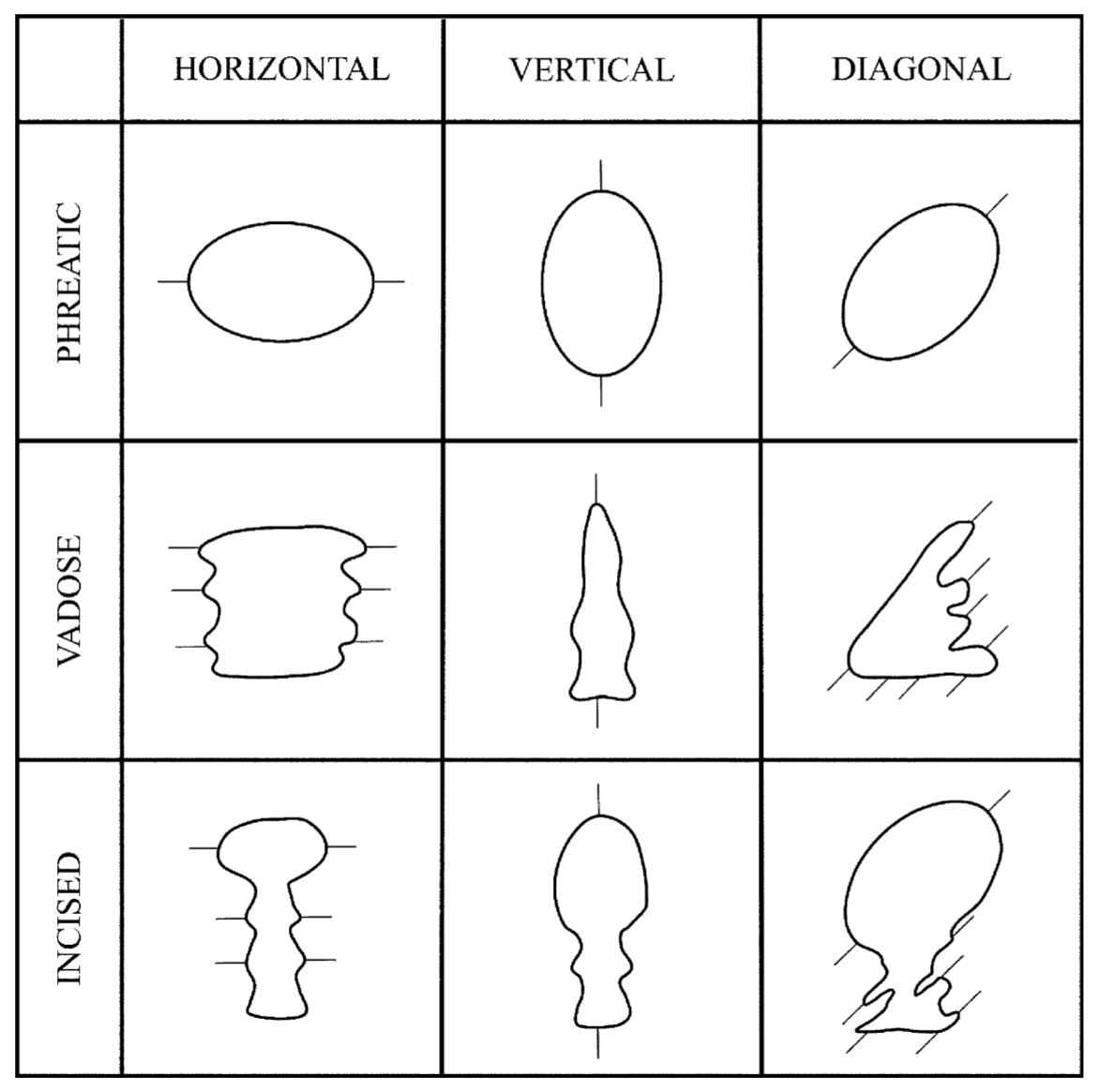 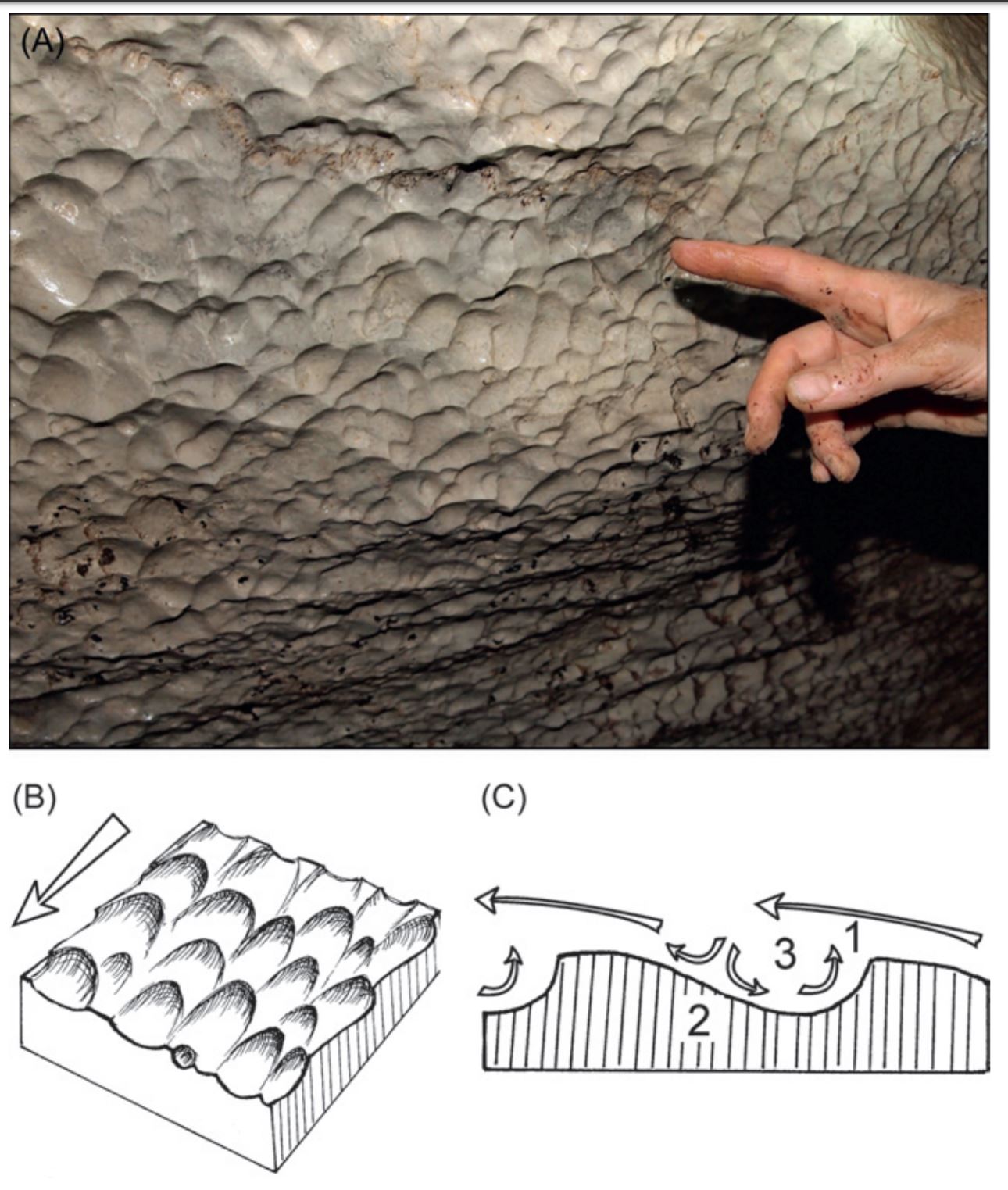 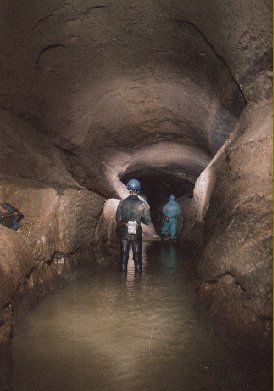 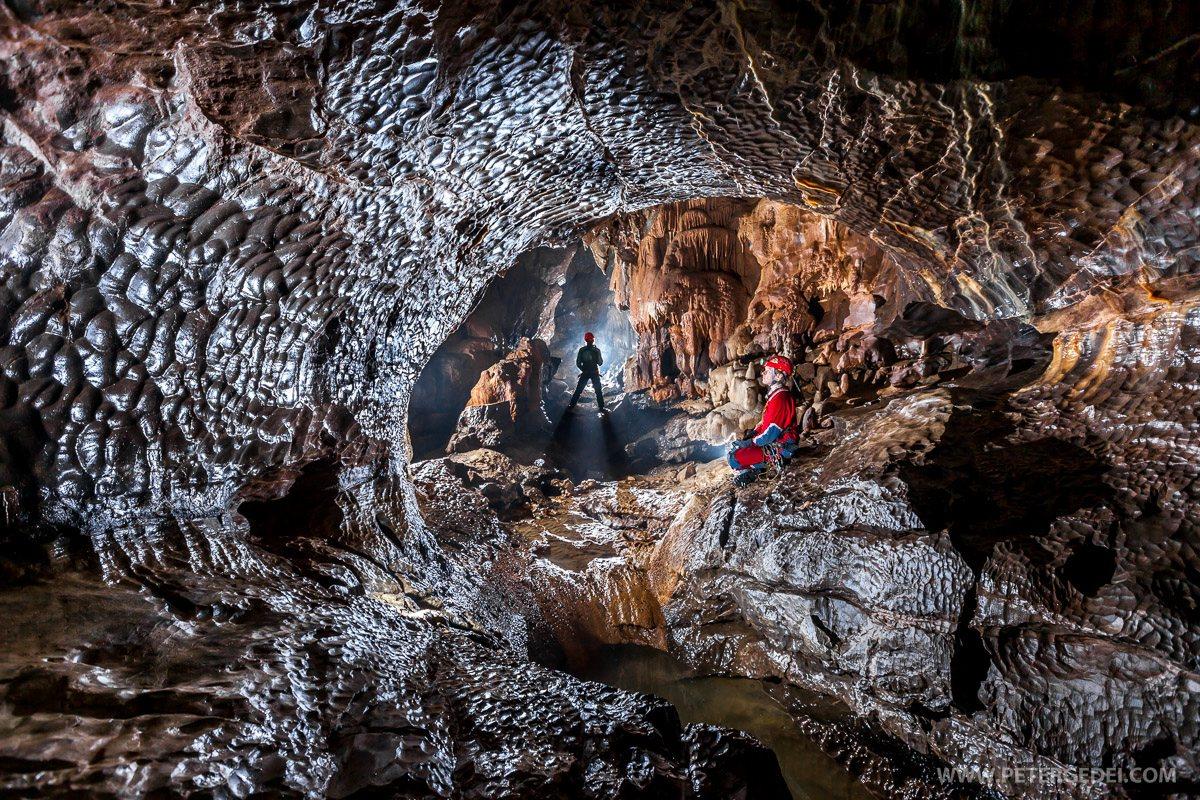 (White & Culver, 2012)
SCALLOPS
PASSAGE MORPHOLOGY
CAVE MORPHOLOGY
Karst Hydrogeology – Who, What, Why, Where, When and How (I. Sasowsky)
HOW?
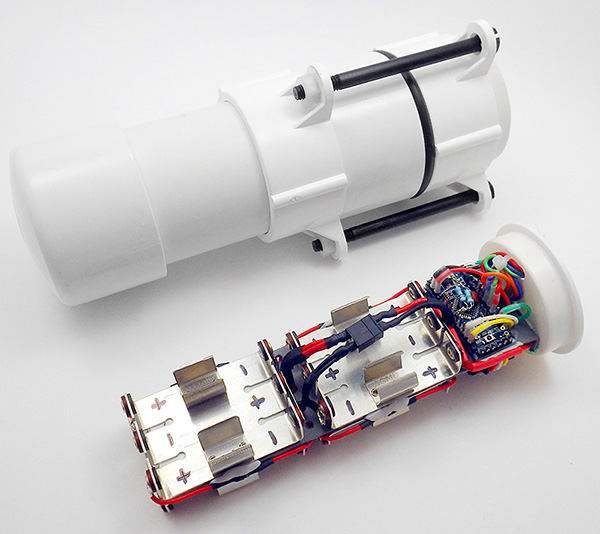 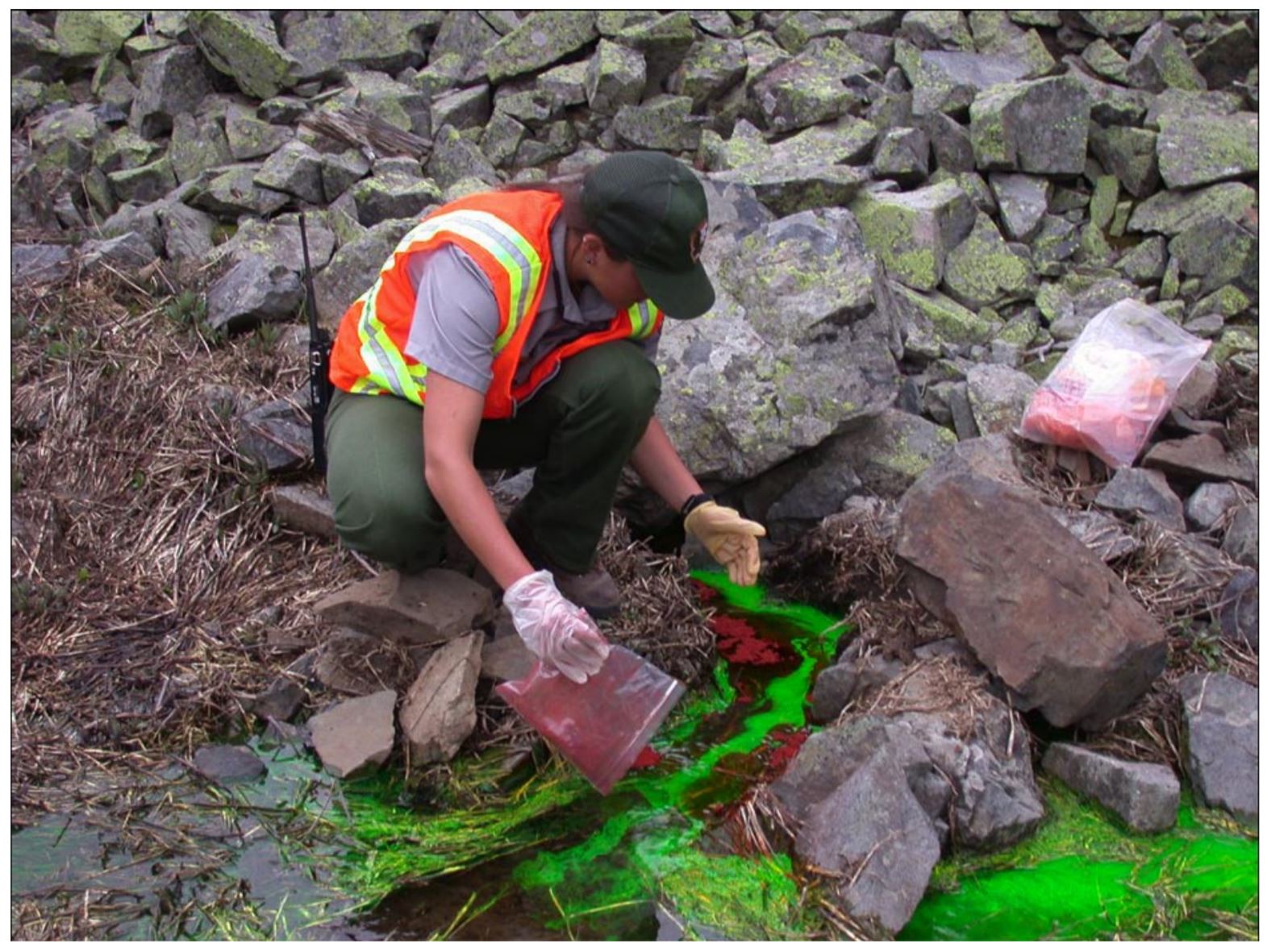 https://pubs.usgs.gov
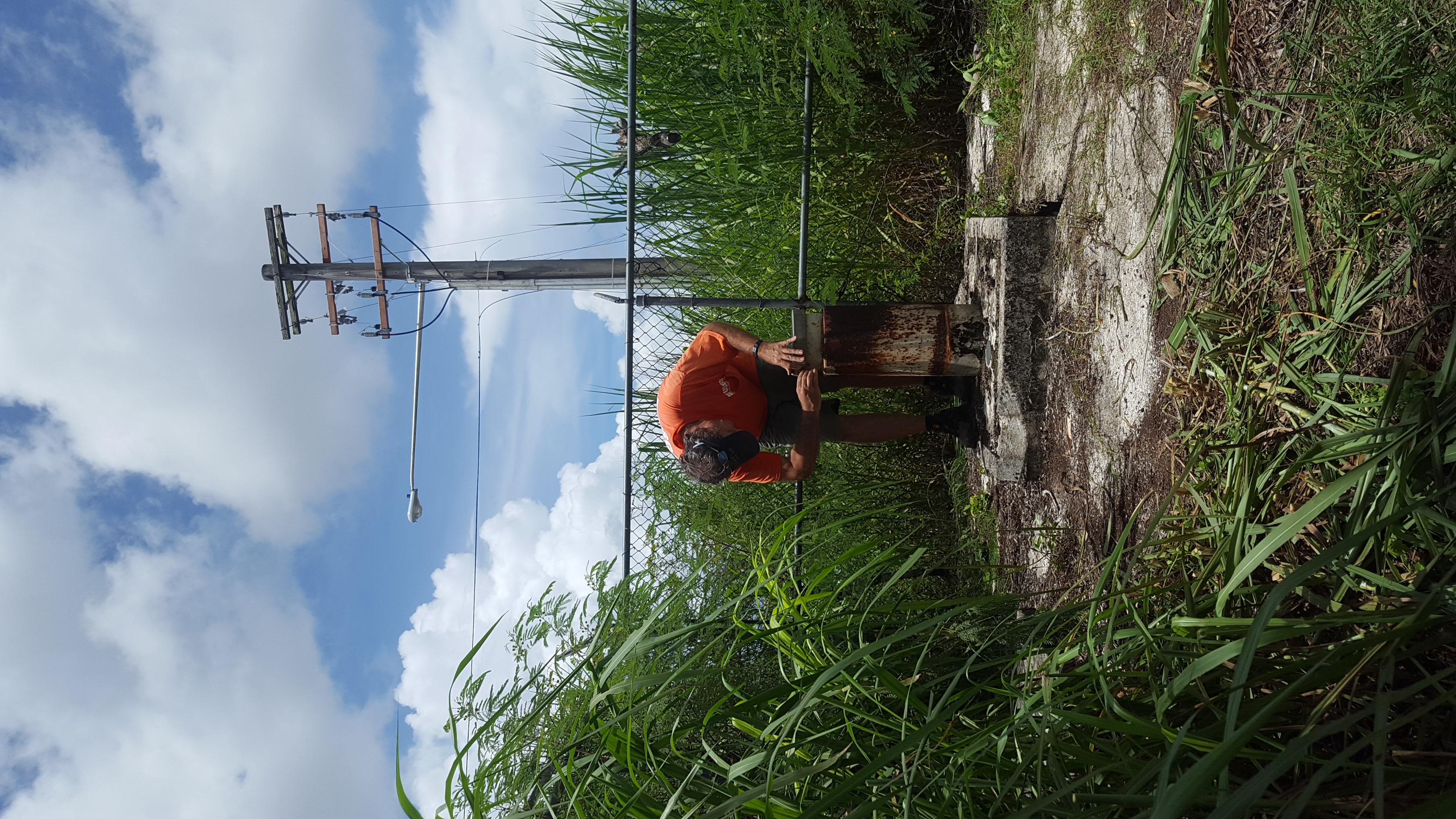 GPSForestry-suppliers.com
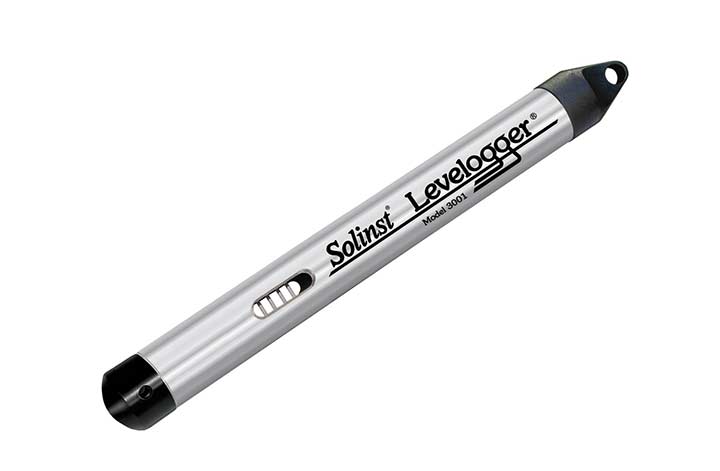 DATA LOGGERS
DYE TRACING
WATER WELL MONITORING
Karst Hydrogeology – Who, What, Why, Where, When and How (I. Sasowsky)
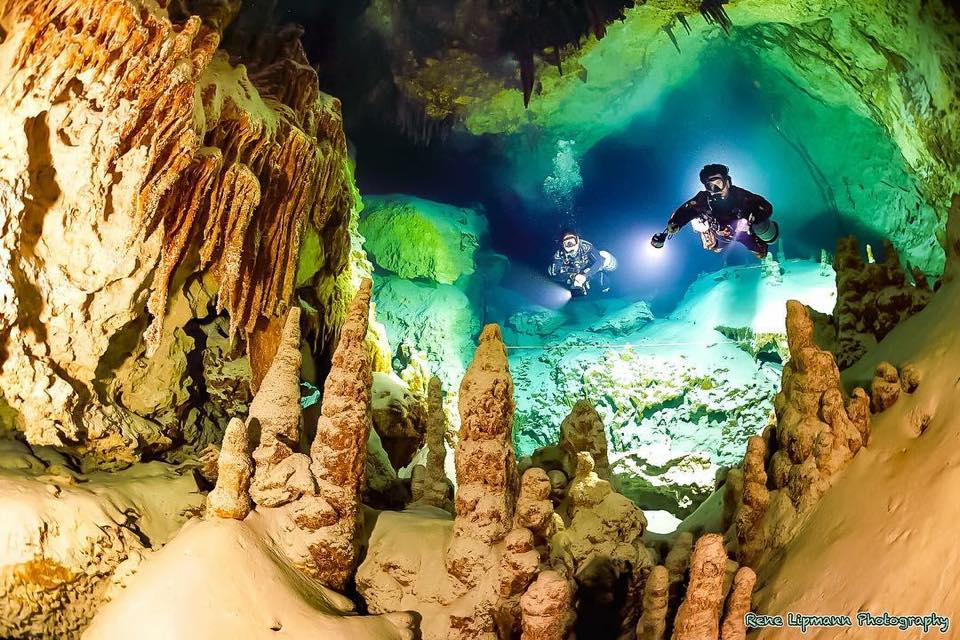 http://tiny.cc/mil09y
CAVE DIVING
Karst Hydrogeology – Who, What, Why, Where, When and How (I. Sasowsky)
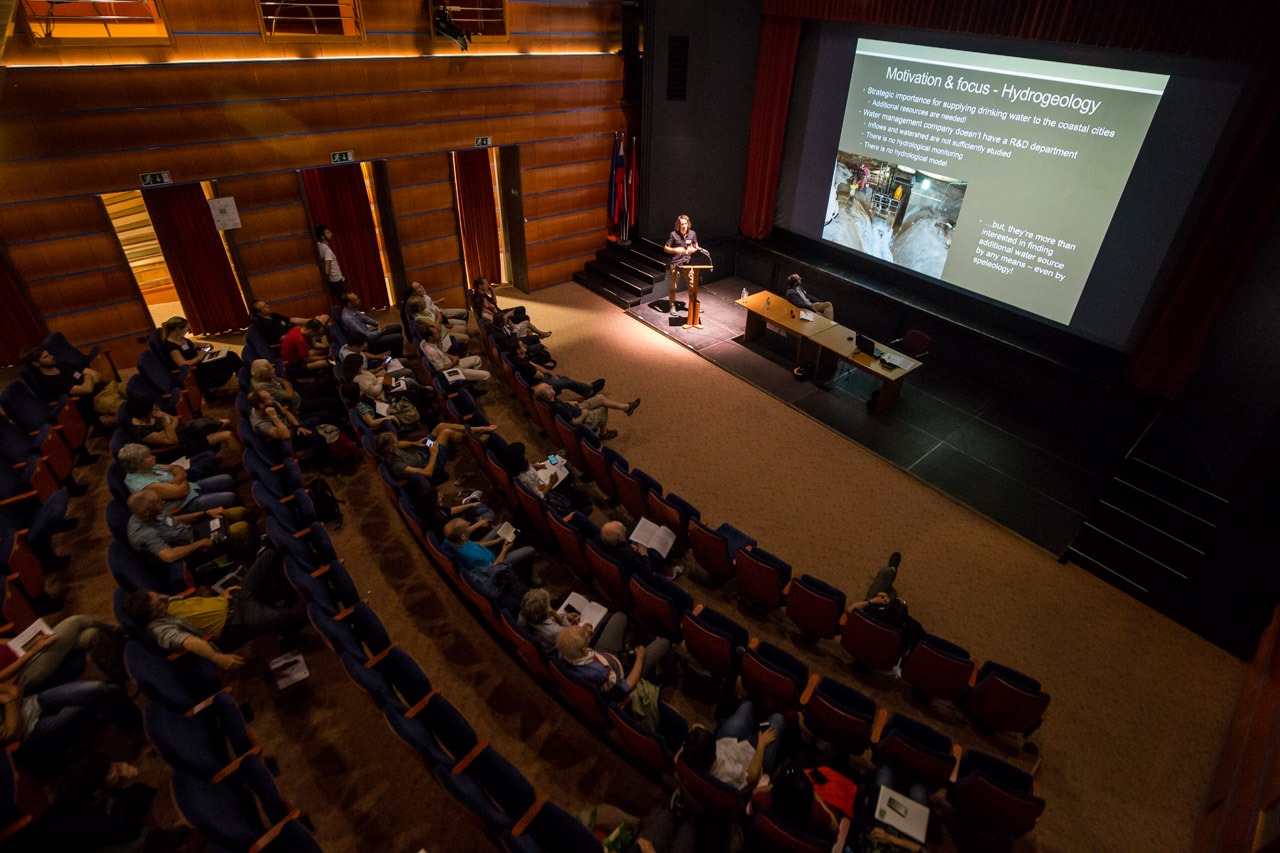 SESSION 1: KARST HYDROGEOLOGY –PAST, PRESENT AND FUTURE
Photo by: IKS ZASU
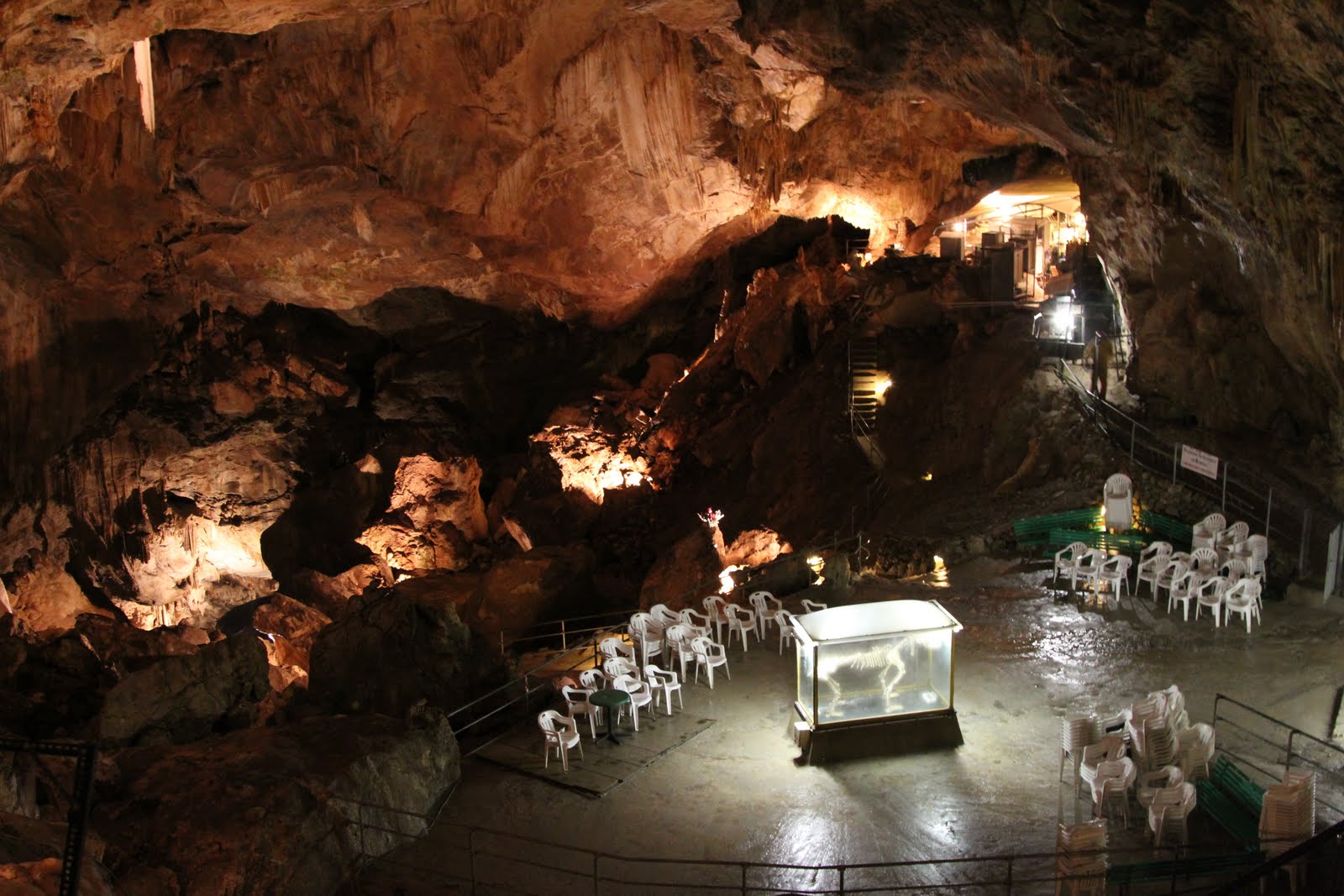 Structural control on water circulation in the Bossea karst system – Piedmont Italy
(A. Nannoni)
thegoldenscope.com
[Speaker Notes: This paper is a study on the _____

Bossea Cave is home to an underground scientific laboratory that monitors cave air, radon concentration, cave fauna, and subterranean waters. 

The objective of this study is to understand the relationship of the structural setting and the water flow path of the bossea karst system.]
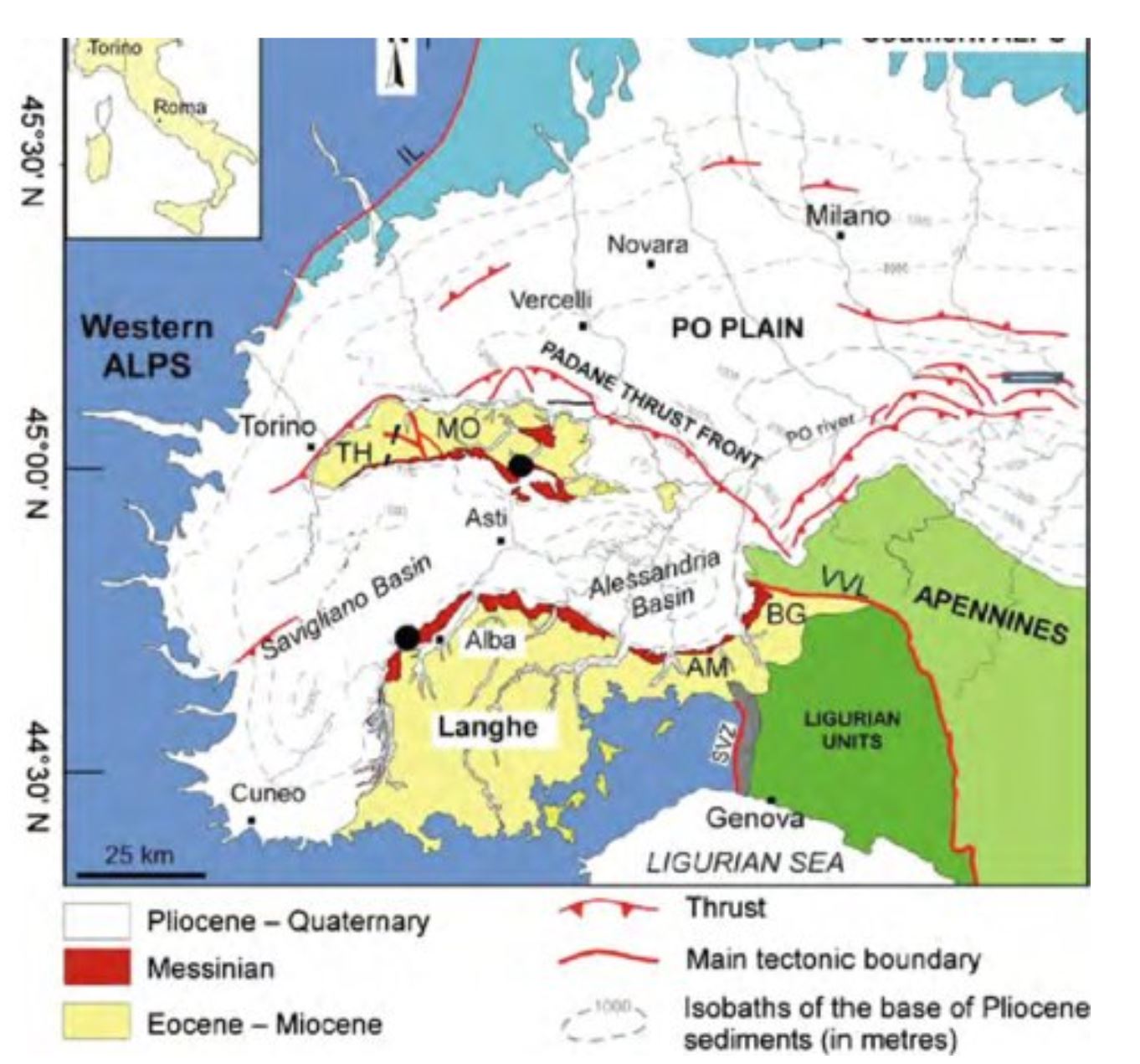 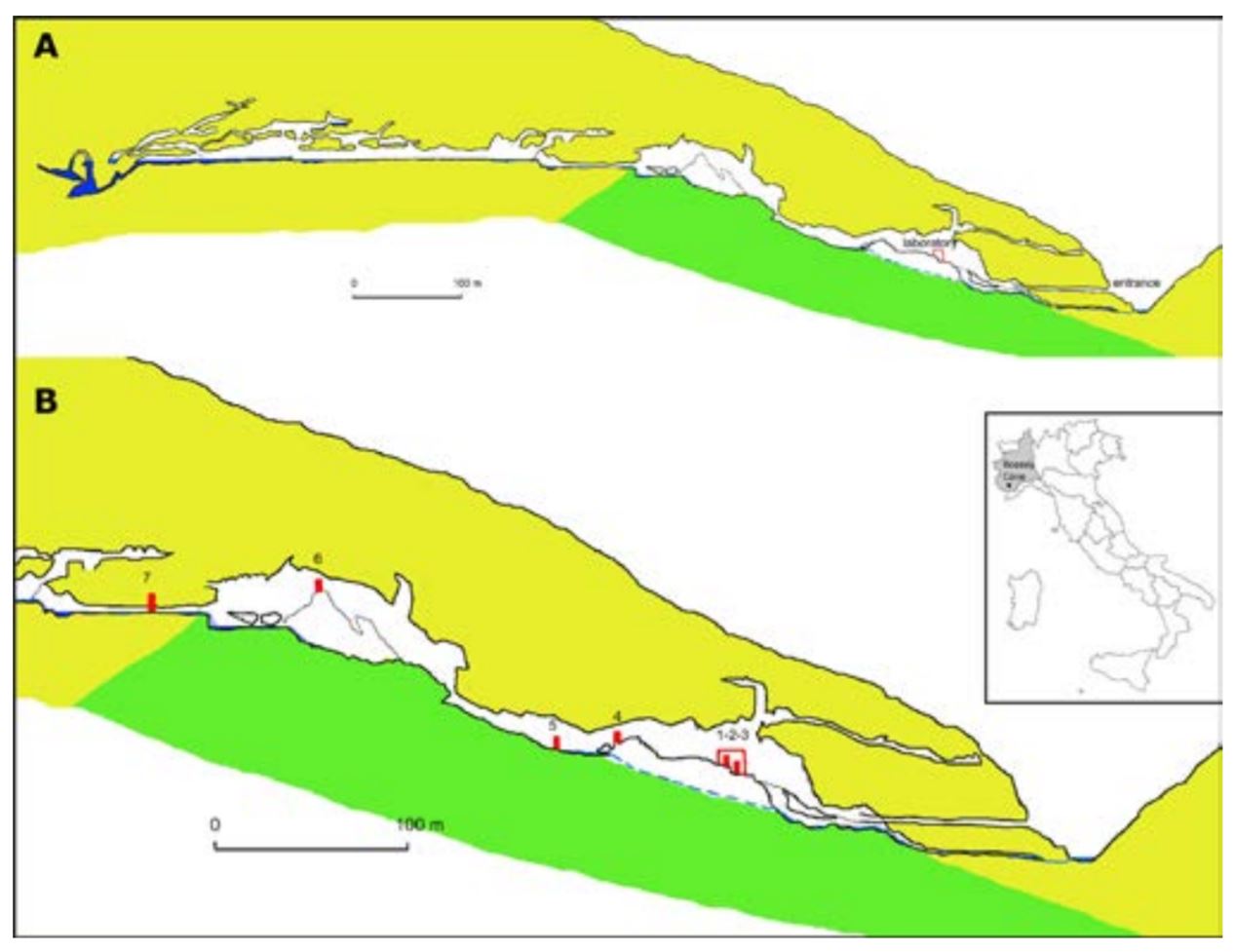 (Vigna et al., 2017)
Structural control on water circulation in the Bossea karst system – Piedmont Italy    (A. Nannoni)
(Vigna et al., 2017)
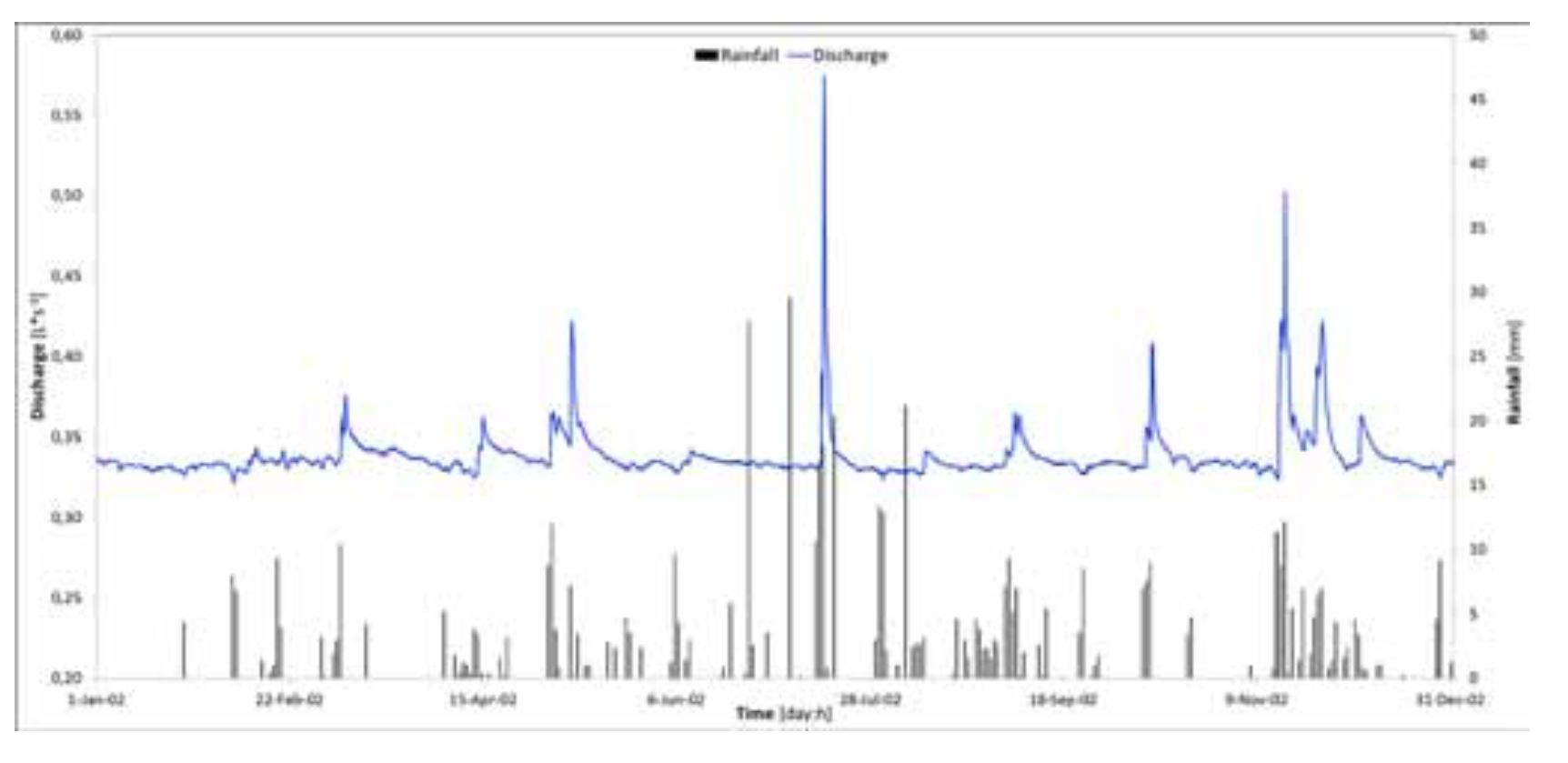 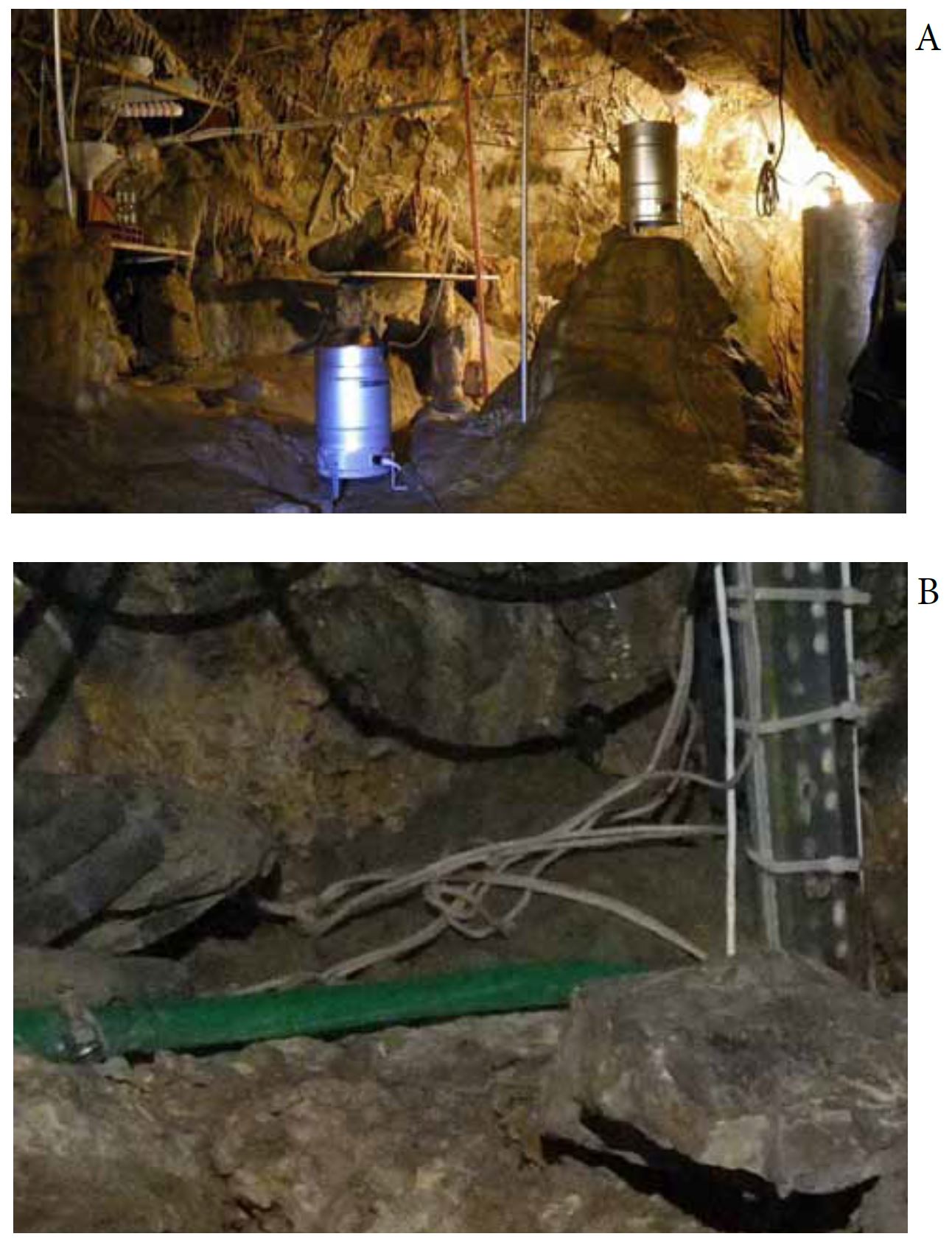 Flow rates were found to remain constant which indicates a very stable baseflow.
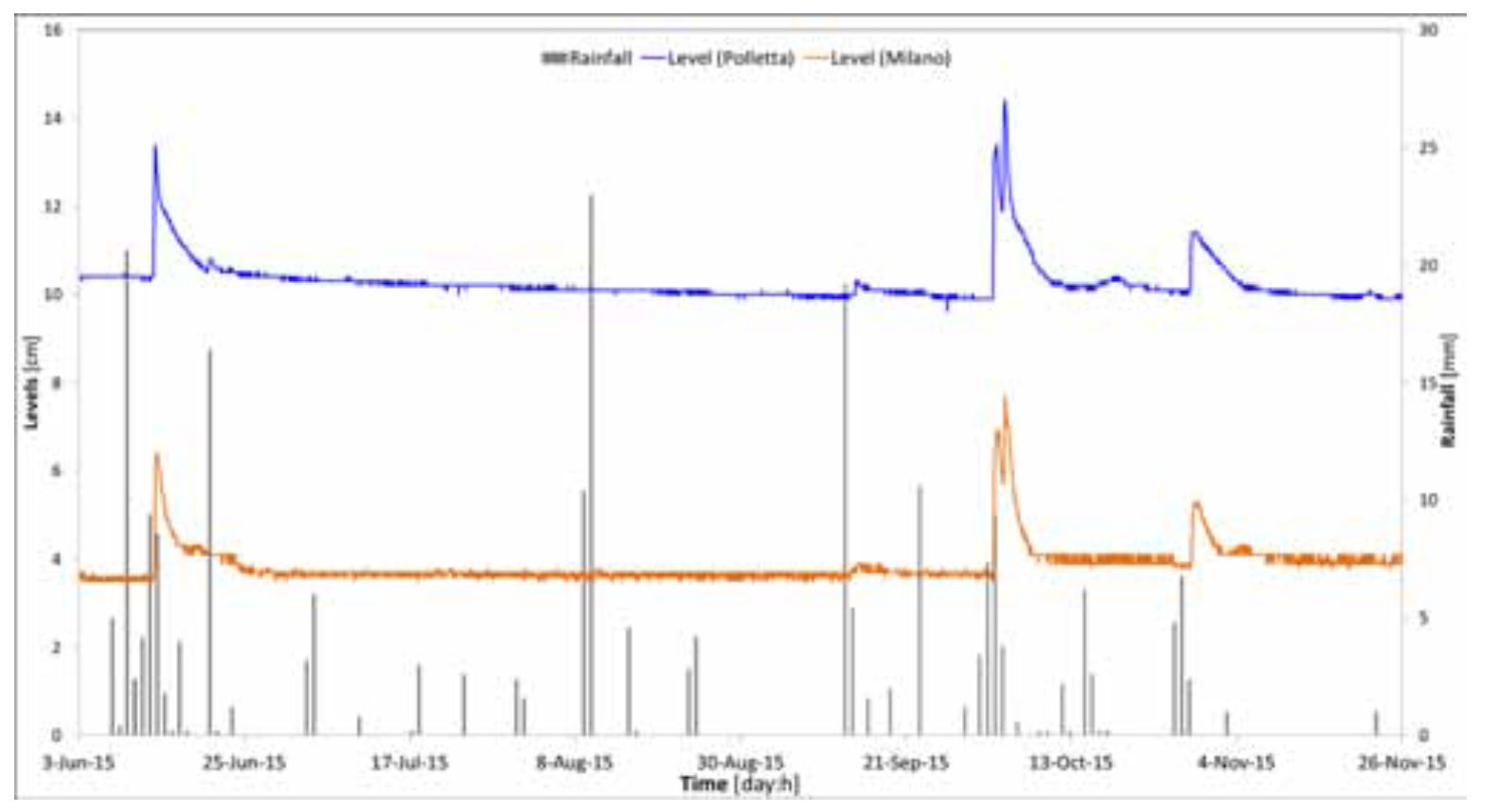 Slow drips in the cave respond in a very quick manner to the rain events.
Structural control on water circulation in the Bossea karst system – Piedmont Italy    (A. Nannoni)
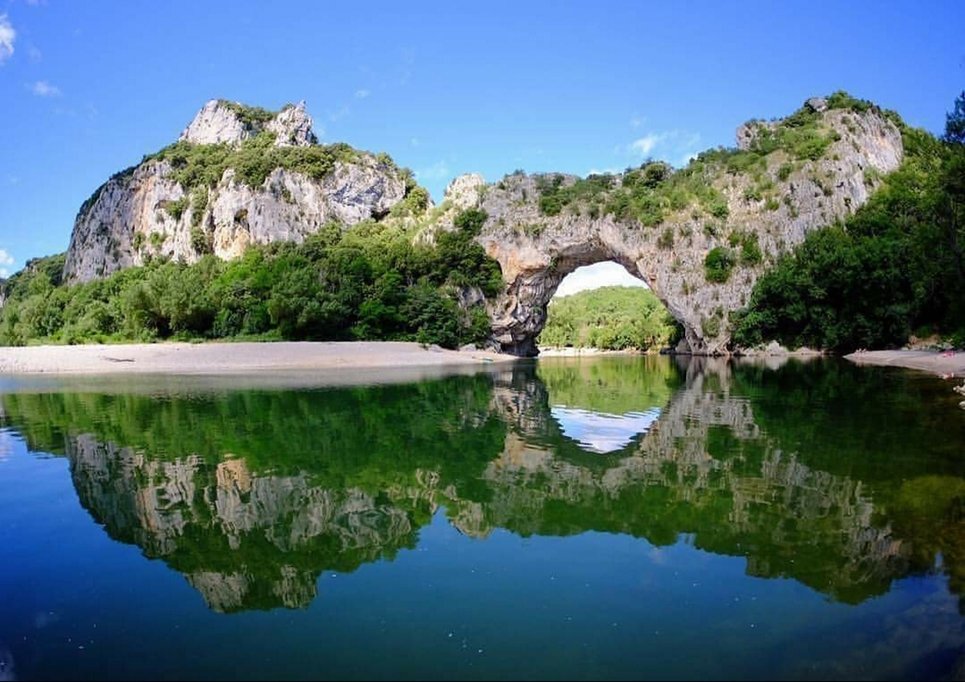 www.tourist-paradise.com
The Châtaigniers cave (Ardèche, France): an indicator of Pleistocene variations and Combe d’Arc meander shortcut
(K. Genuite)
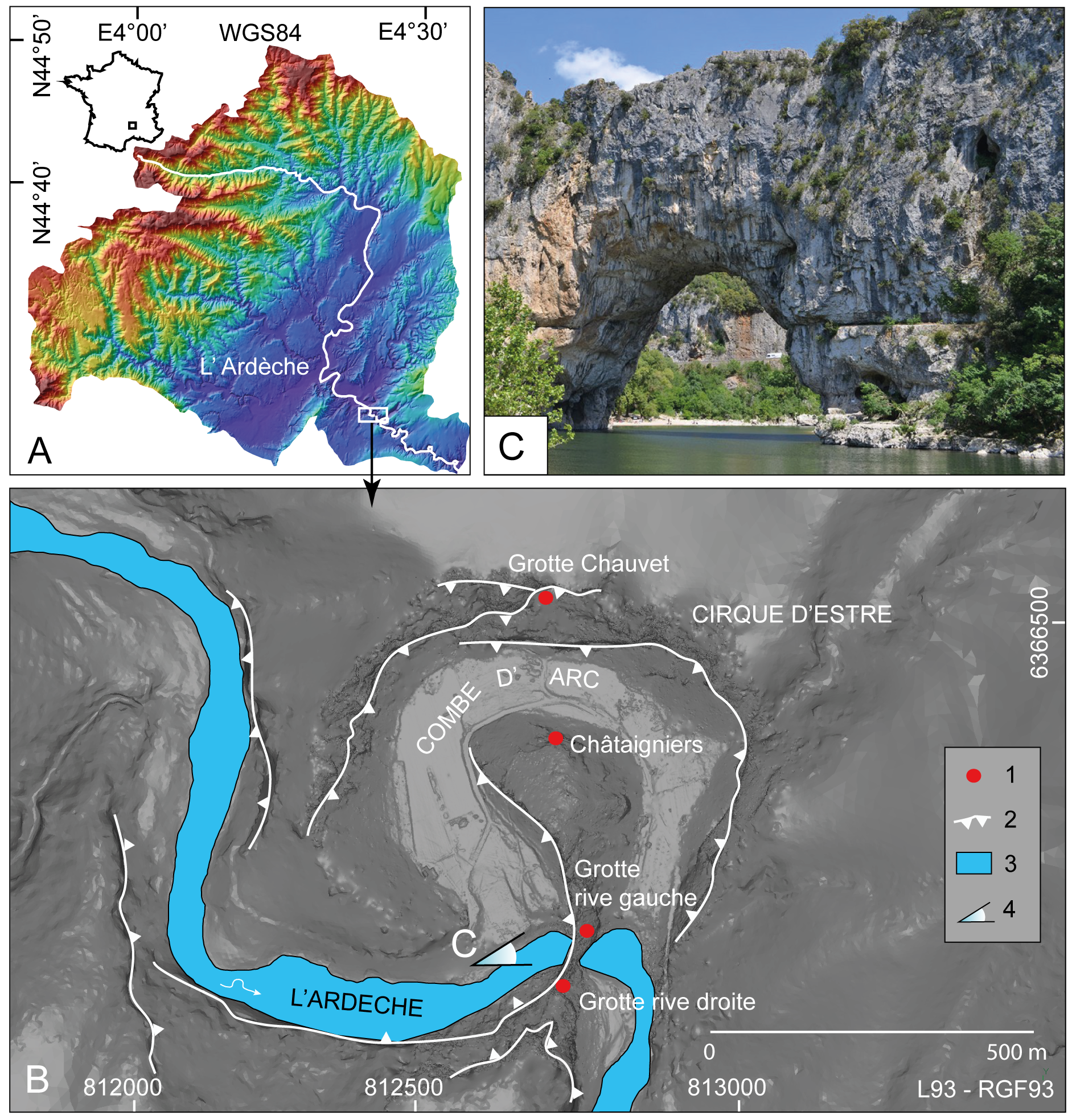 (Genuite et al., 2019 )
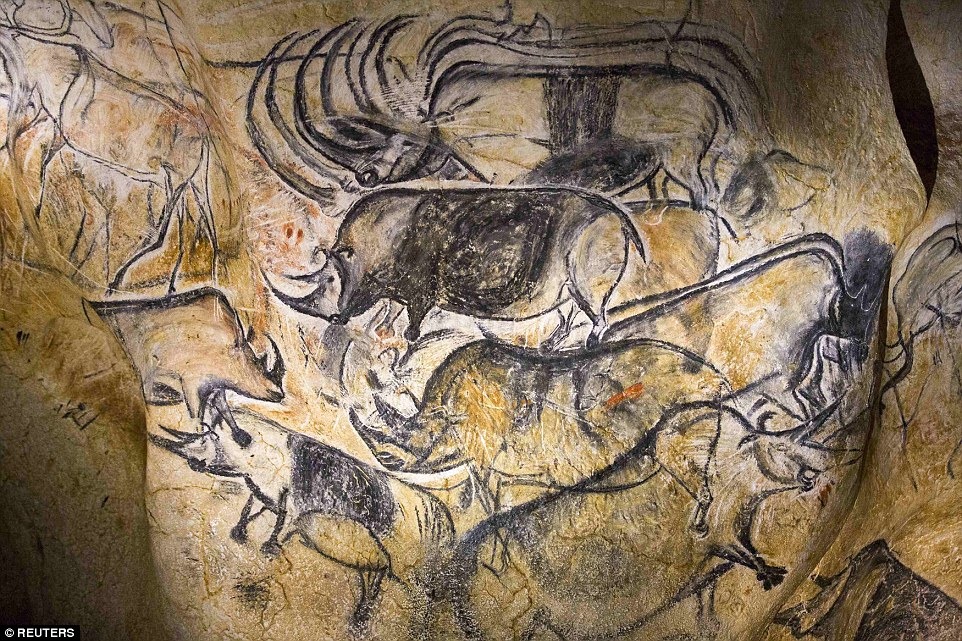 https://www.amusingplanet.com
How did the the river and the endokarst interacted during the river incision and the short-cutting process?
The Châtaigniers cave (Ardèche, France): an indicator of Pleistocene variations and Combe d’Arc meander shortcut (K. Genuite)
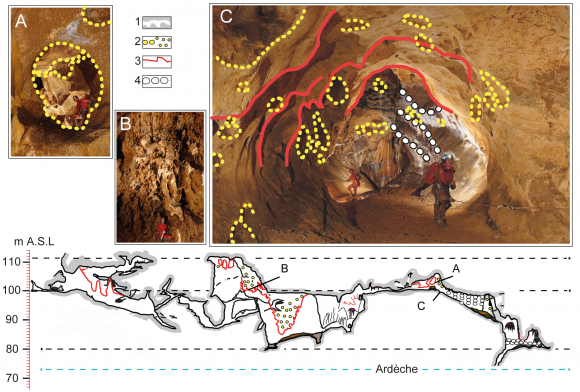 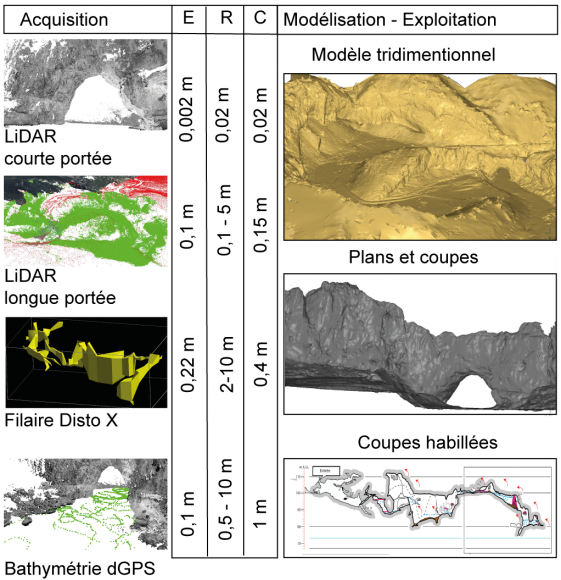 (Genuite et al., 2019 )
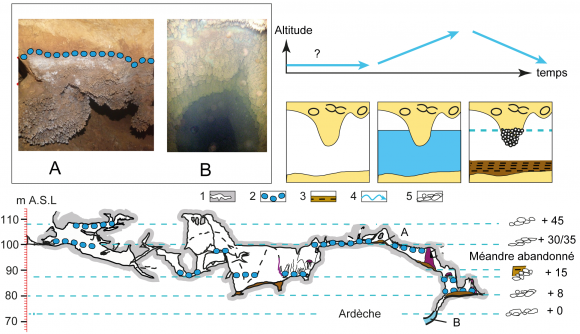 The Châtaigniers cave (Ardèche, France): an indicator of Pleistocene variations and Combe d’Arc meander shortcut  (K. Genuite)
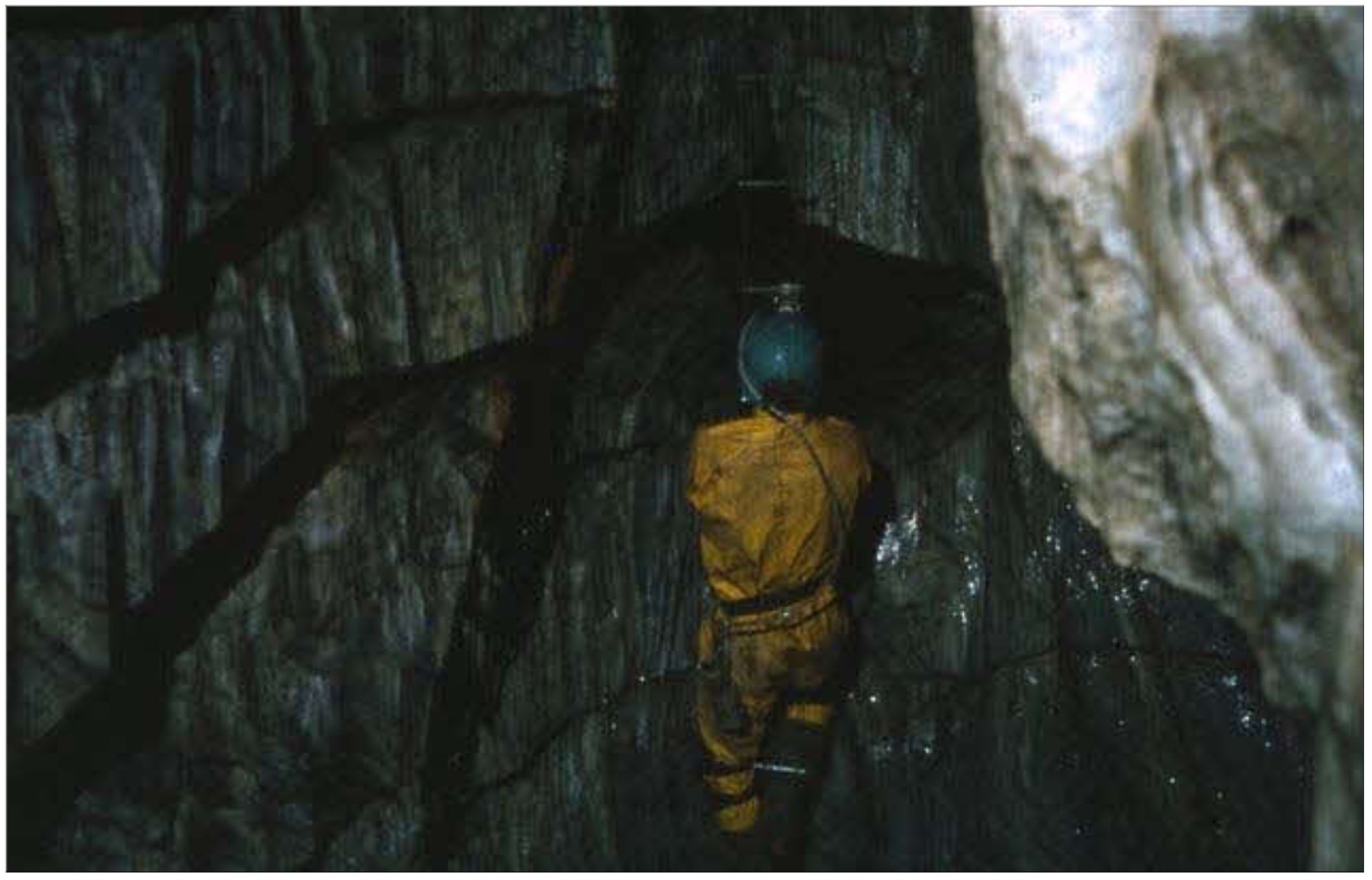 Karst Hydrogeology: The high-flow low-storage extreme in marble aquifers    (T. Faulkner)
(Faulkner, 2006)
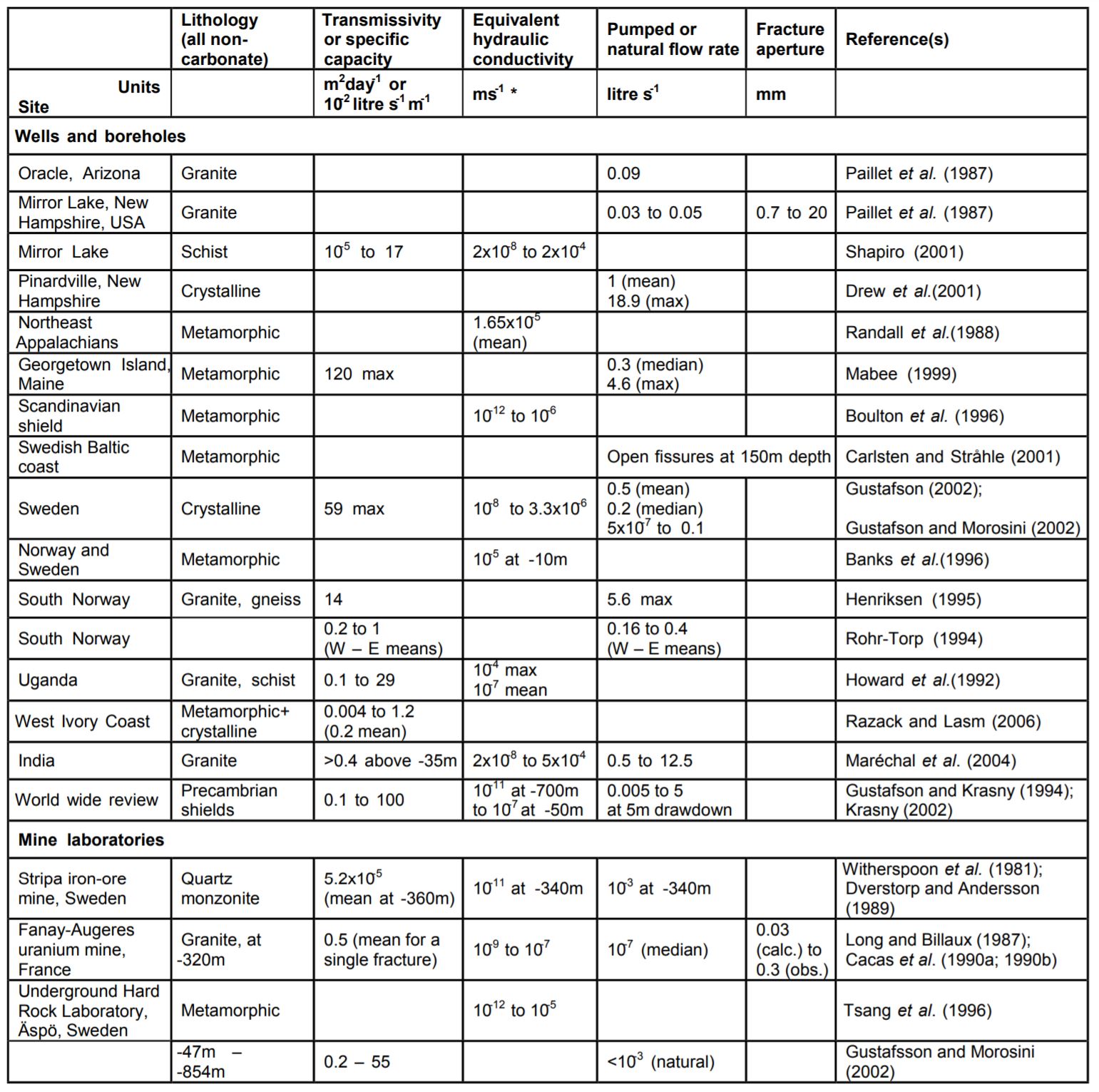 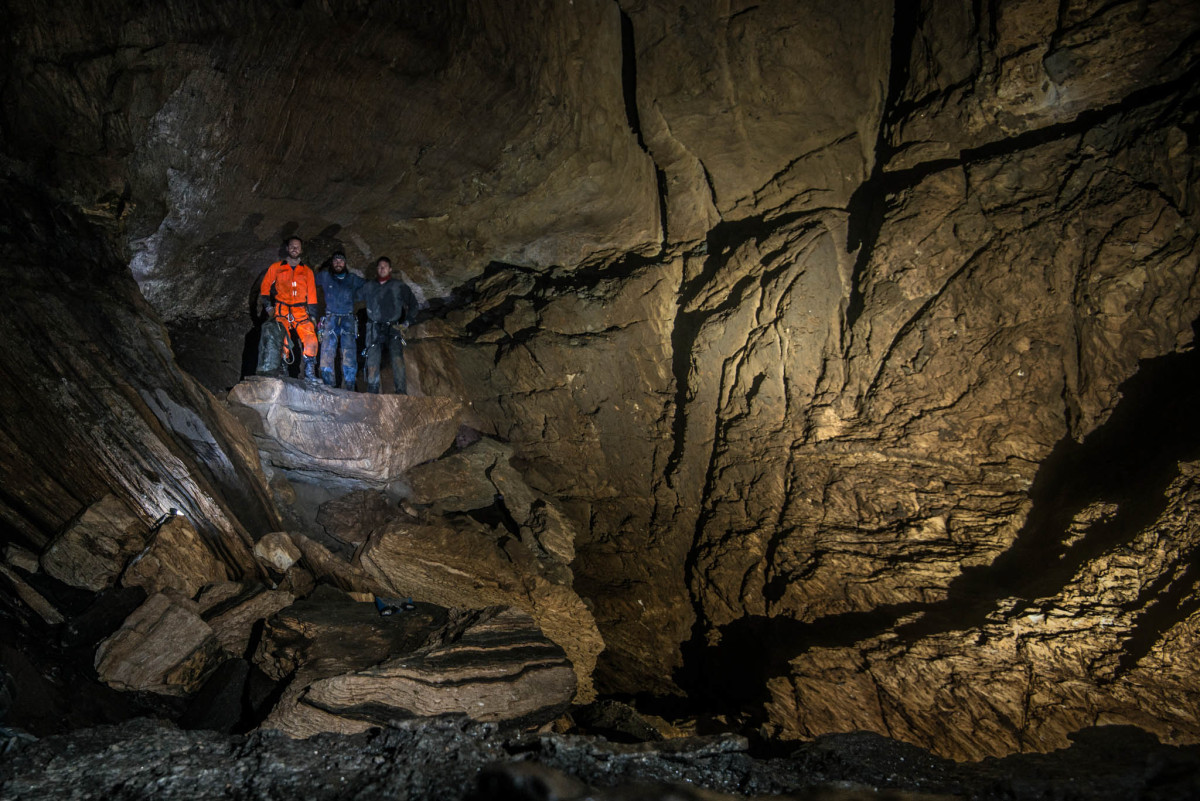 http://tiny.cc/lov99y
Raggejavreraige Cave, Norway
Karst Hydrogeology: The high-flow low-storage extreme in marble aquifers    (T. Faulkner)
https://www.tripadvisor.com.my
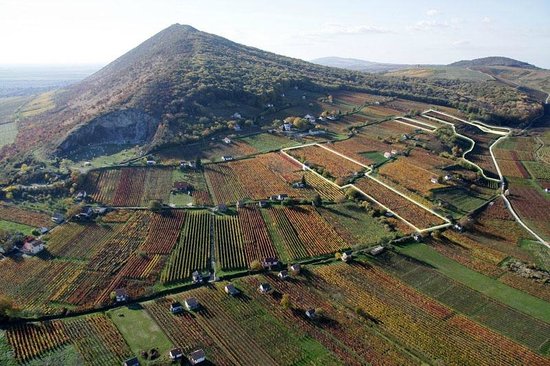 Comprehensive hydraulic and hydrochemical interpretation of a karst area in South Hungary
(K. Csondor)
Photo Credit
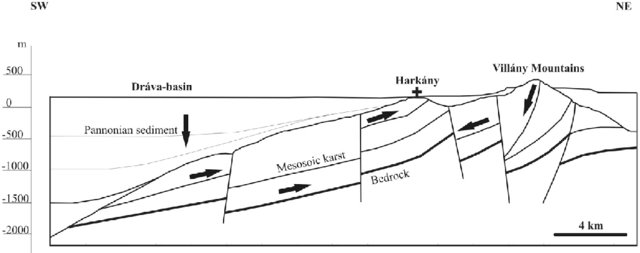 Comprehensive hydraulic and hydrochemical interpretation of a karst area in South Hungary (K. Csondor)
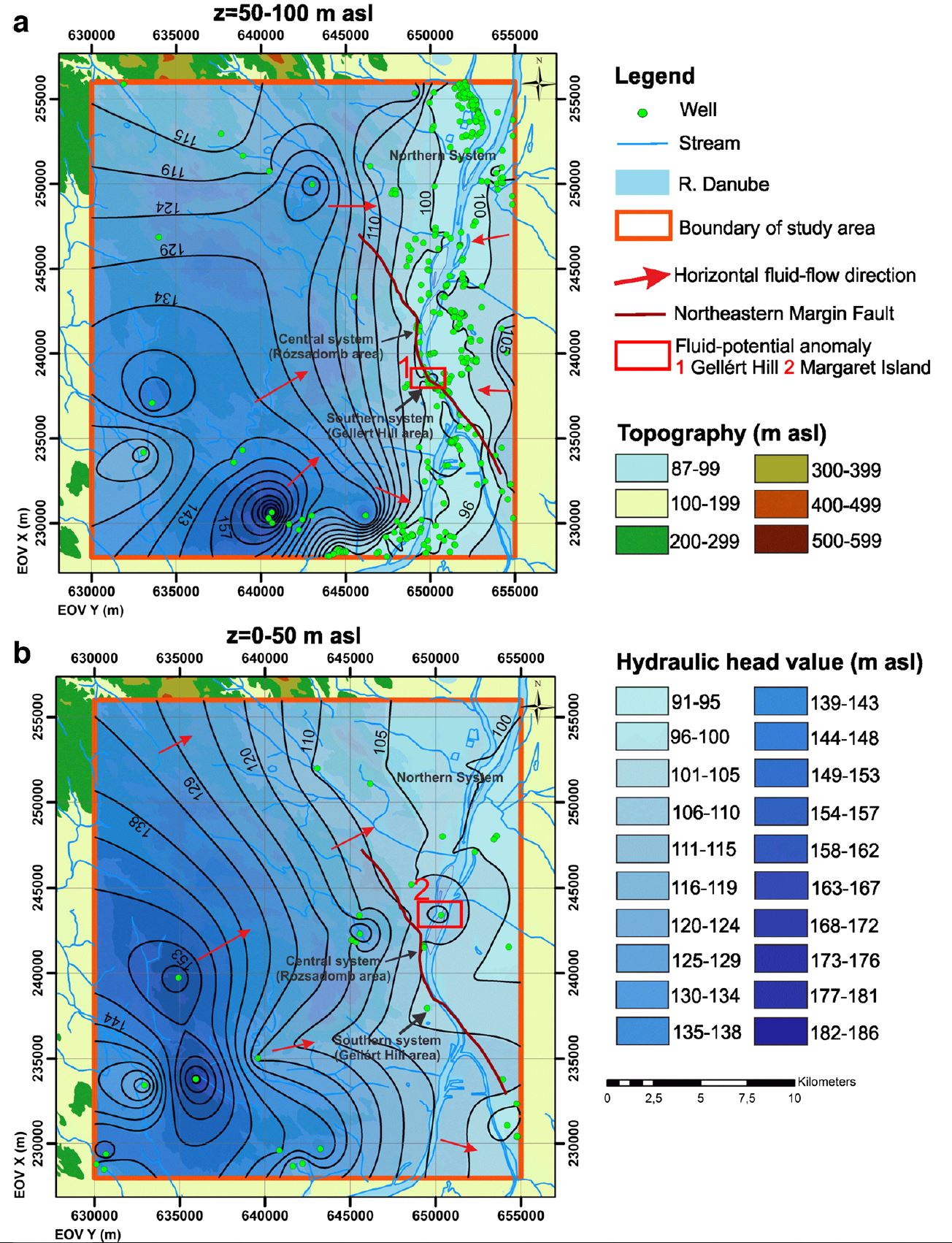 Applied Methods:   (Csondor, 2019)

Hydraulic Potential of the Fluid potential field (pressure elevation profile, tomography potential map)

Numerical Simulation (regional water flow)

Dissolution Experiments (using limestone tablets)

Stable Isotopes using Radon
(Erhardt et al, 2017)
(Erhardt, 2017)
Comprehensive hydraulic and hydrochemical interpretation of a karst area in South Hungary (K. Csondor)
http://tiny.cc/tdz19y
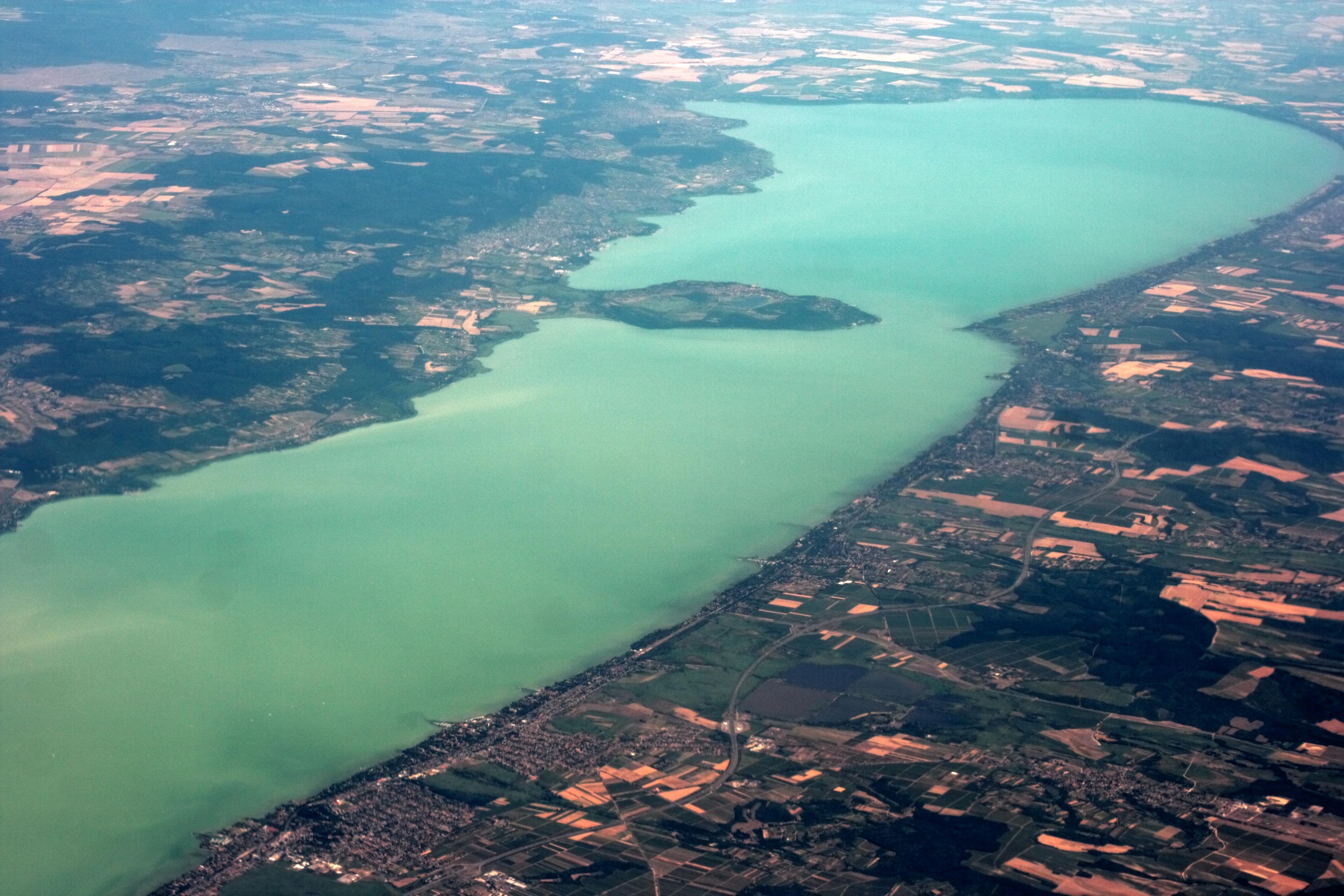 Basin Scale Conceptual Groundwater Flow Model for Carbonate Regions
(A. Toth)
Basin-scale model may be used where Classical Karst  are not applicable.
THEORETICAL CONSIDERATIONS   (Toth,2015) 
Gravity-driven regional groundwater flow (GDRGF) and hydraulic continuity of thick carbonate ranges
Effects of scale dependence of permeability distribution on flow in karstified carbonate regions
Springs and other surface manifestations of flowing groundwater as validation tools for GDRGF in thick carbonates
Numerical representation of the hierarchy and pattern of GDRGF systems in carbonate ranges
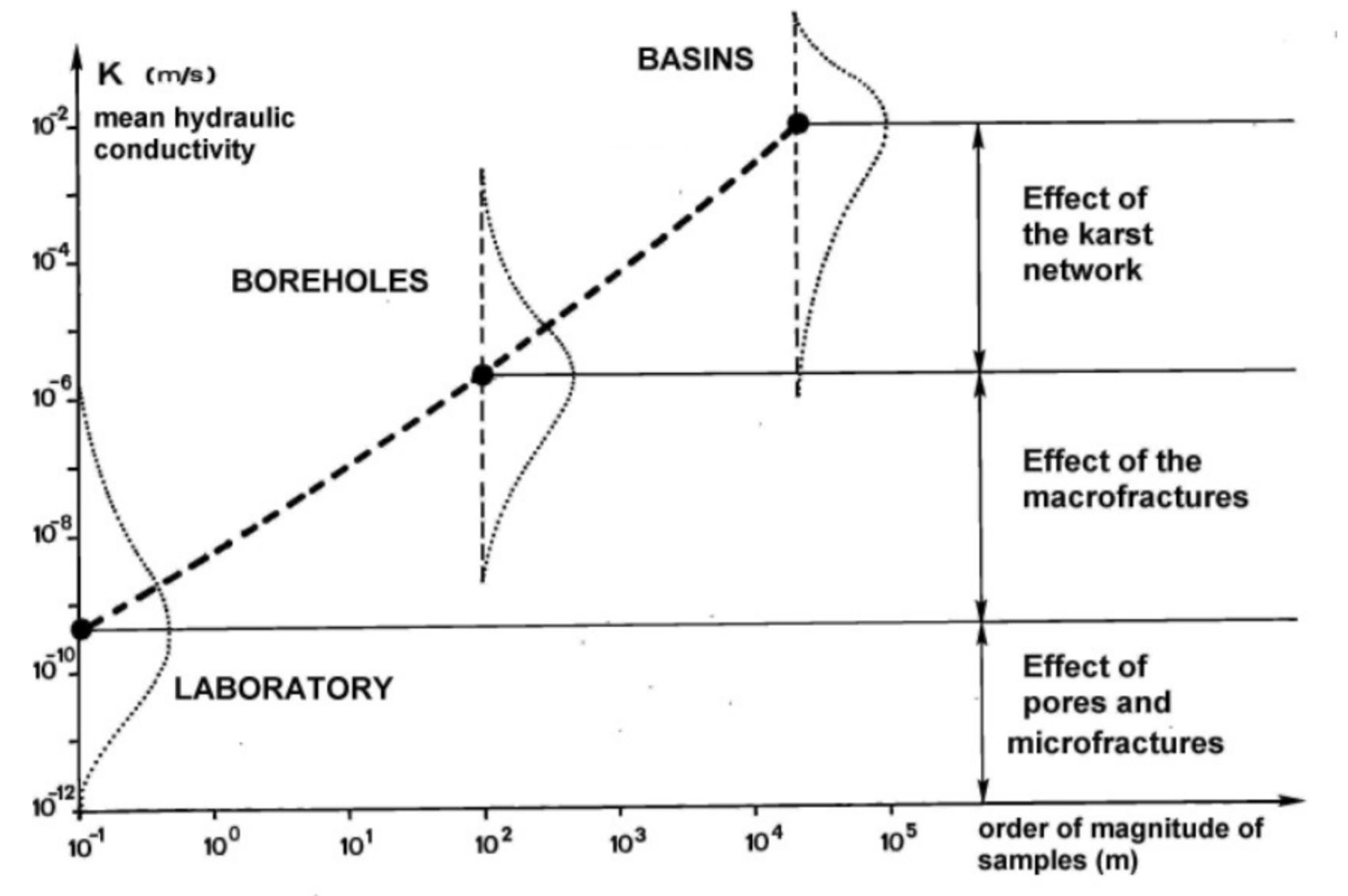 (Kiraly, 1975)
Basin-scale conceptual groundwater flow model for carbonate regions (A. Tóth)
Application of the gravity-driven regional groundwater flow (GDRGF) concept to the hydrogeologically complex thick carbonate system of the Transdanubian Range, is justified based on the principle of hydraulic continuity.
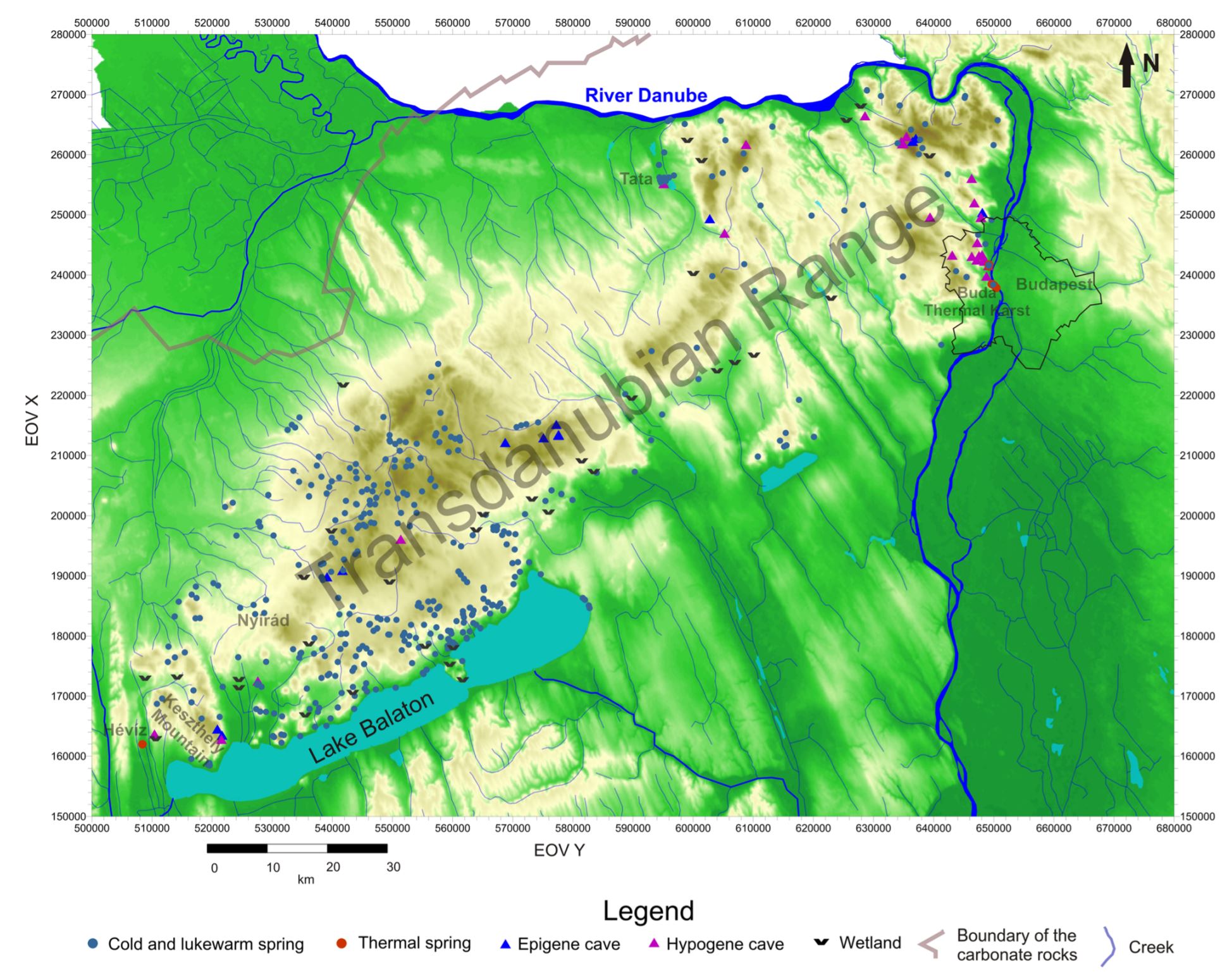 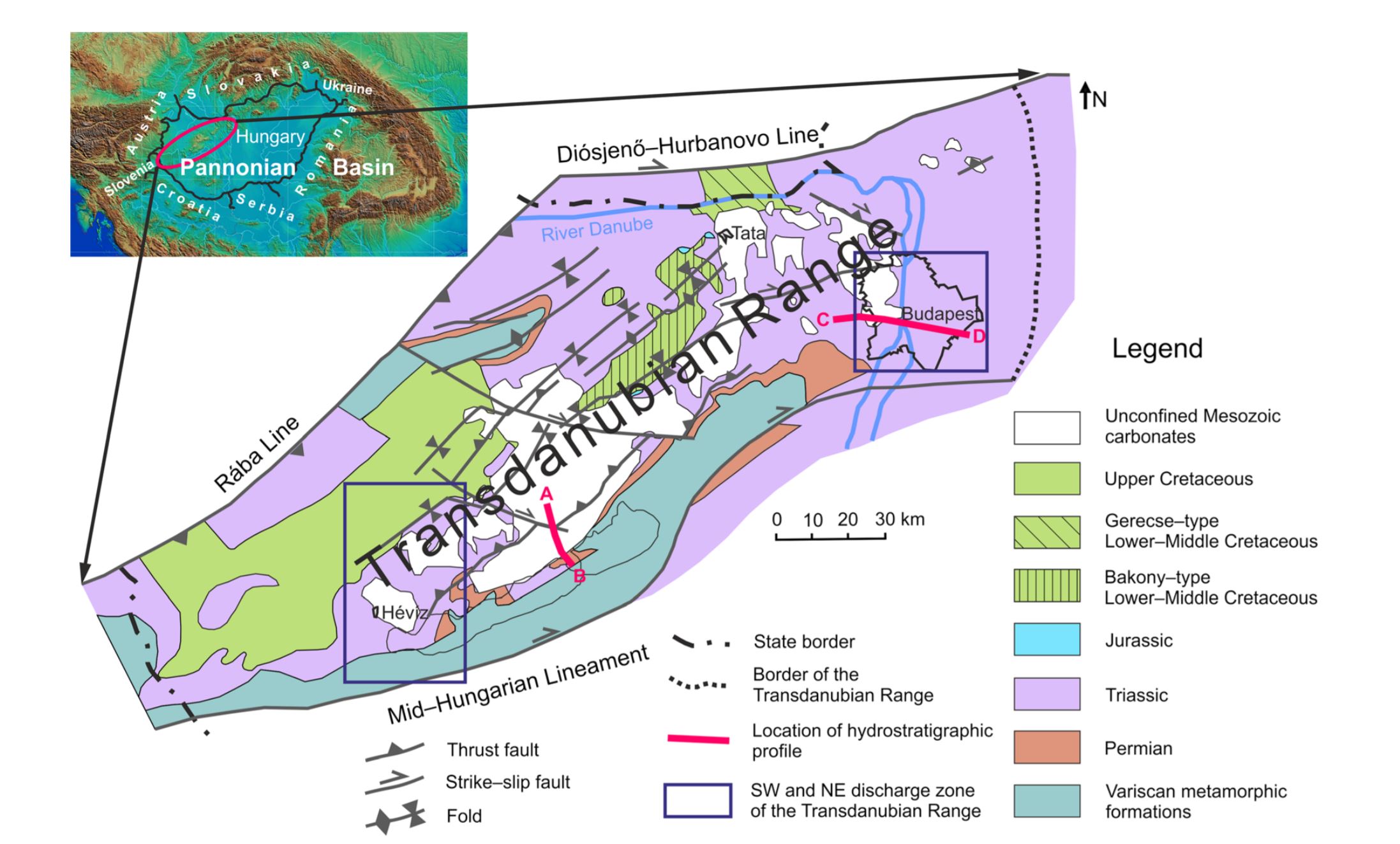 Basin-scale conceptual groundwater flow model for carbonate regions (A. Tóth)
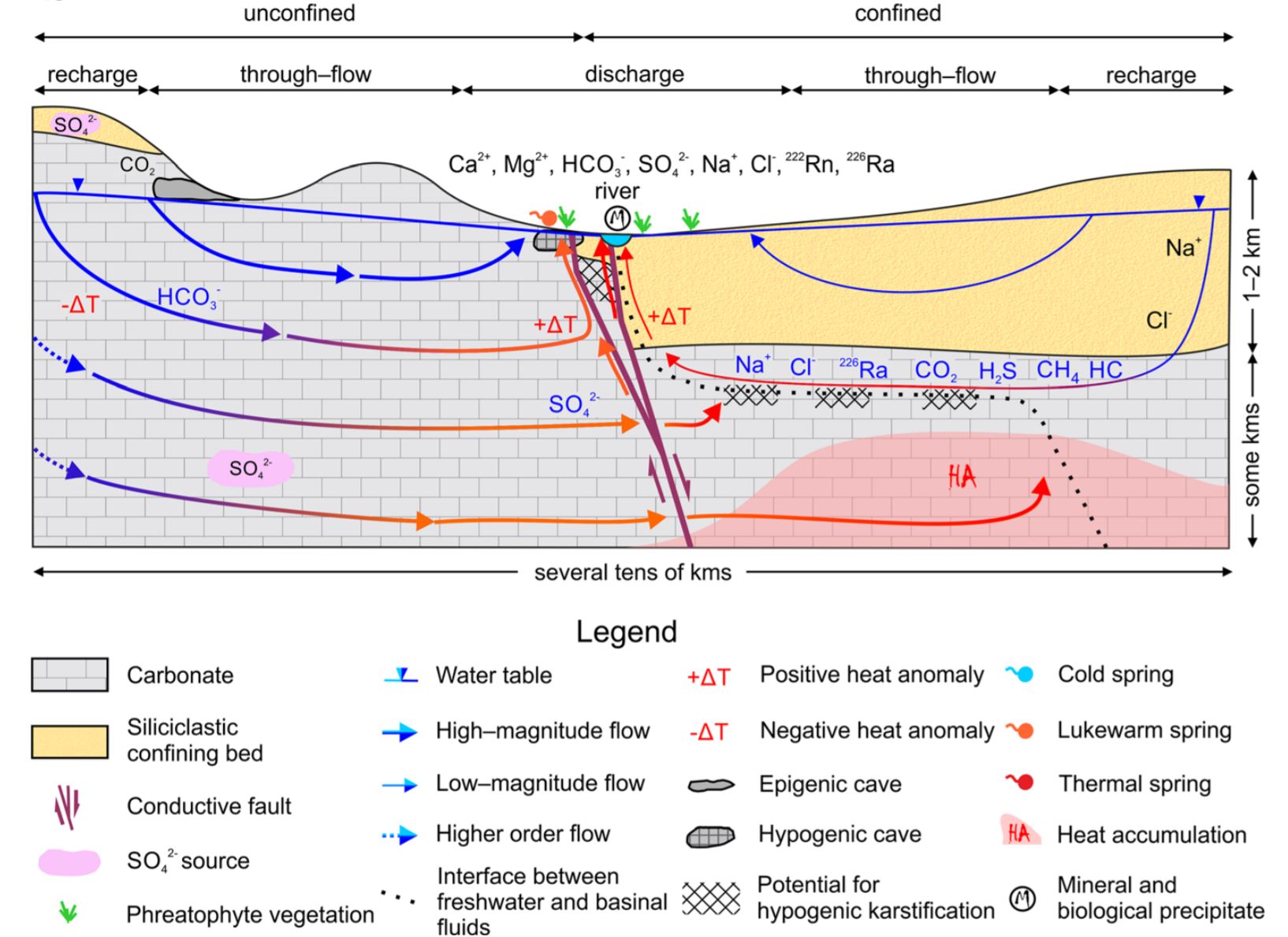 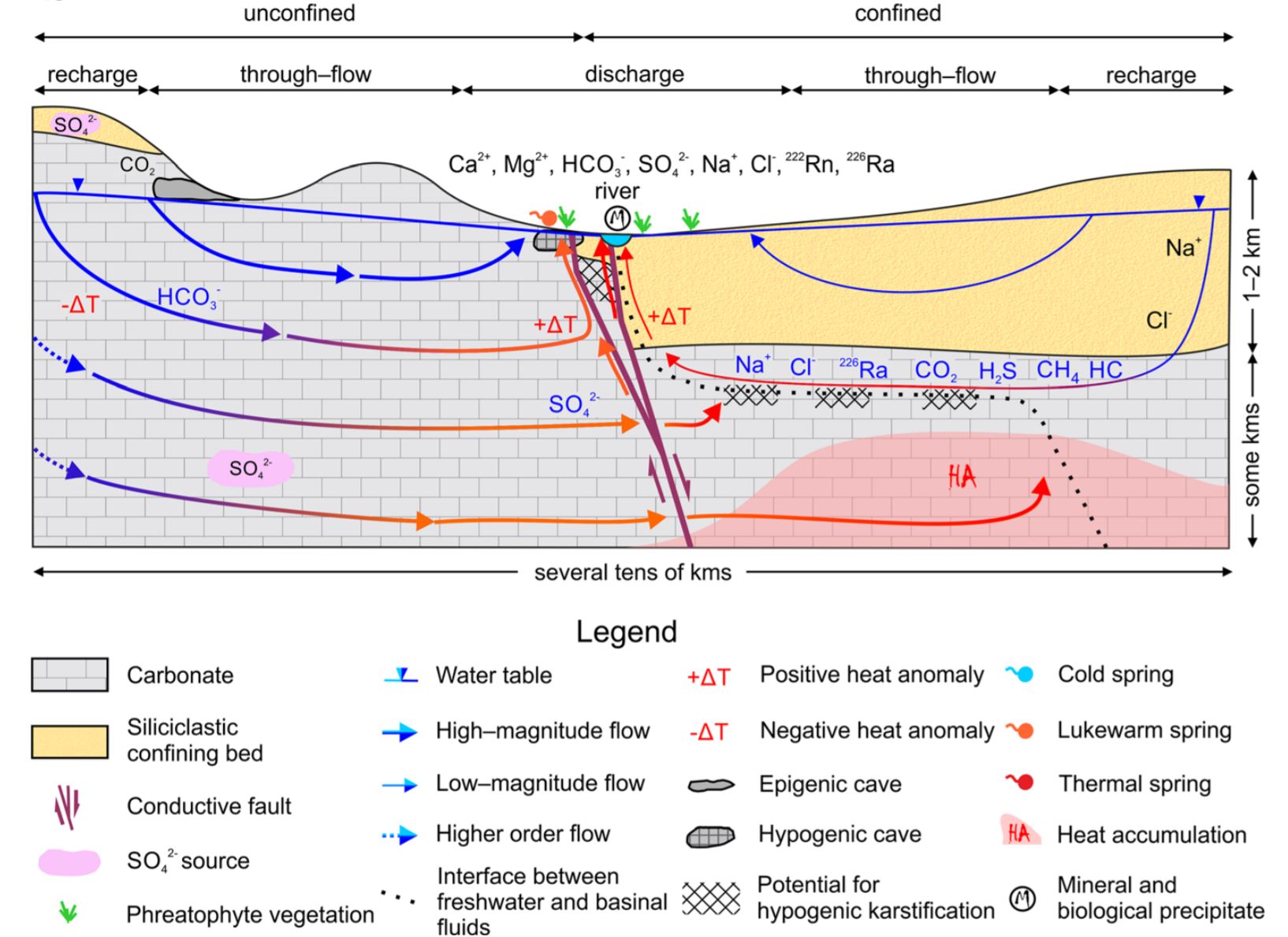 TOTHIAN TYPE FLOW
Hydraulic continuity
  Unconfined and confined parts handled as a system
  Topography-driven regional groundwater flow
  Same methods as for siliciclastic basins
Basin-scale conceptual groundwater flow model for carbonate regions (A. Tóth)
29
Acknowledgements
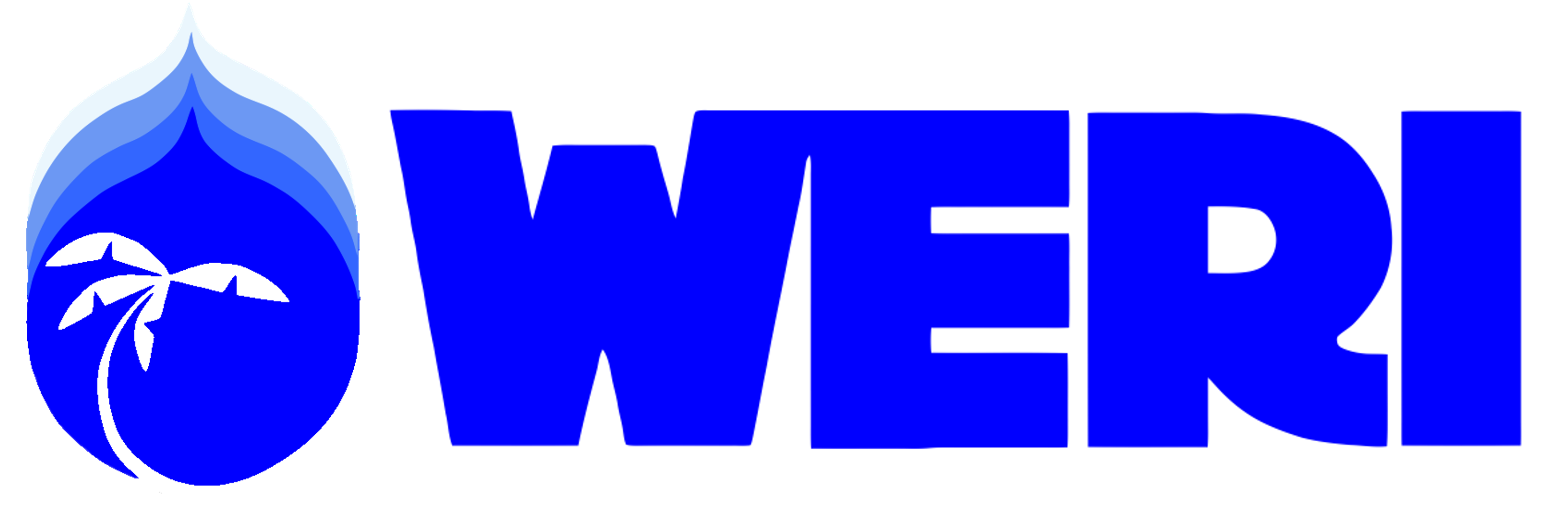 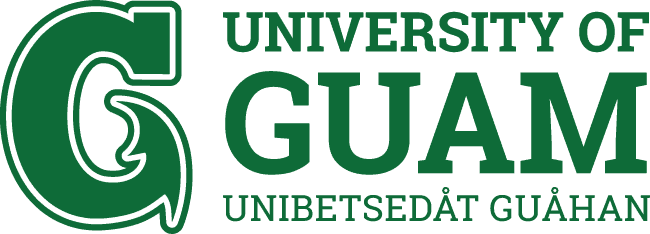 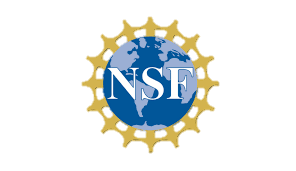 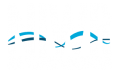 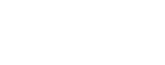 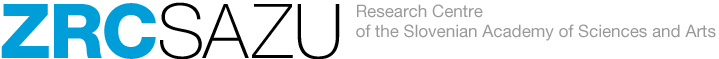 Thank you for making this opportunity possible.
[Speaker Notes: Coffee Break]
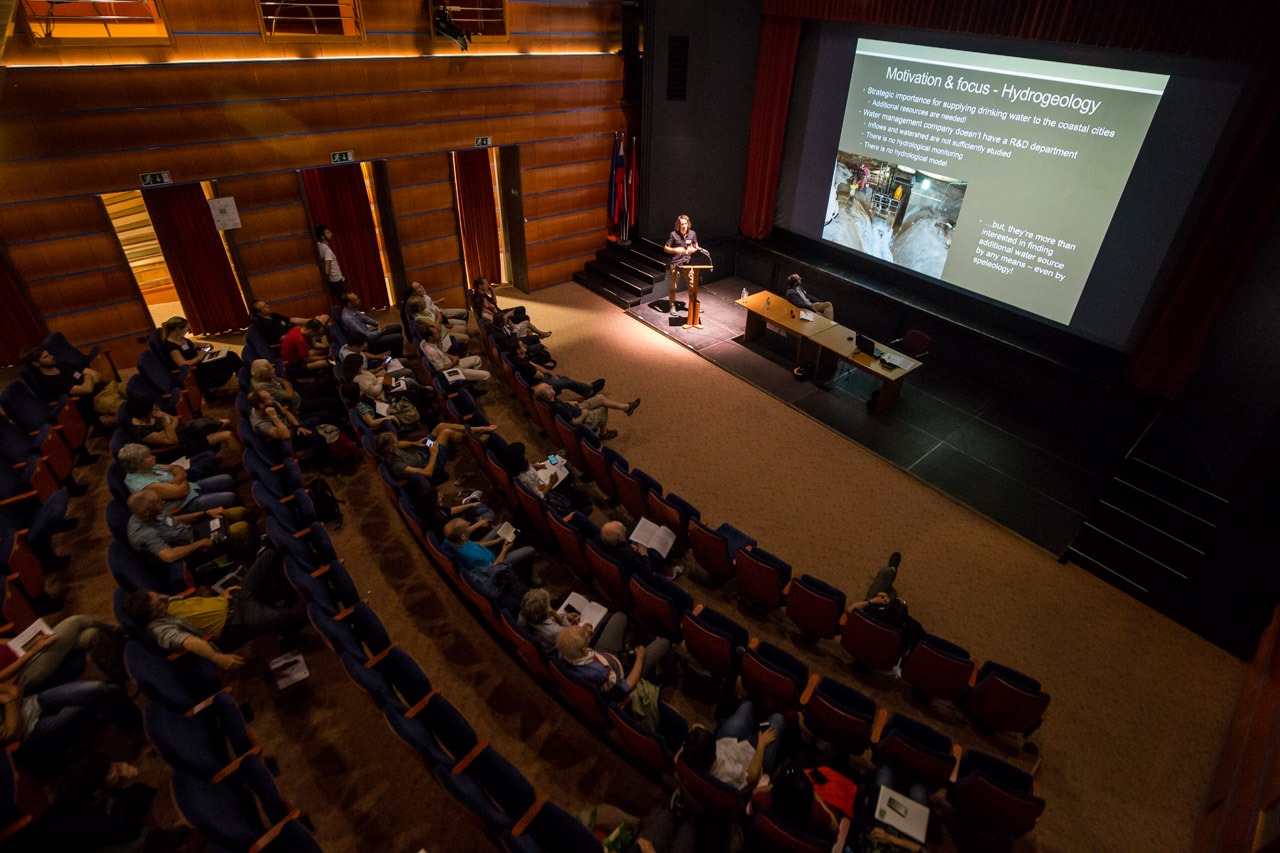 SESSION 2: MONITORING – INSTRUMENTATION AND DATA ANALYSIS
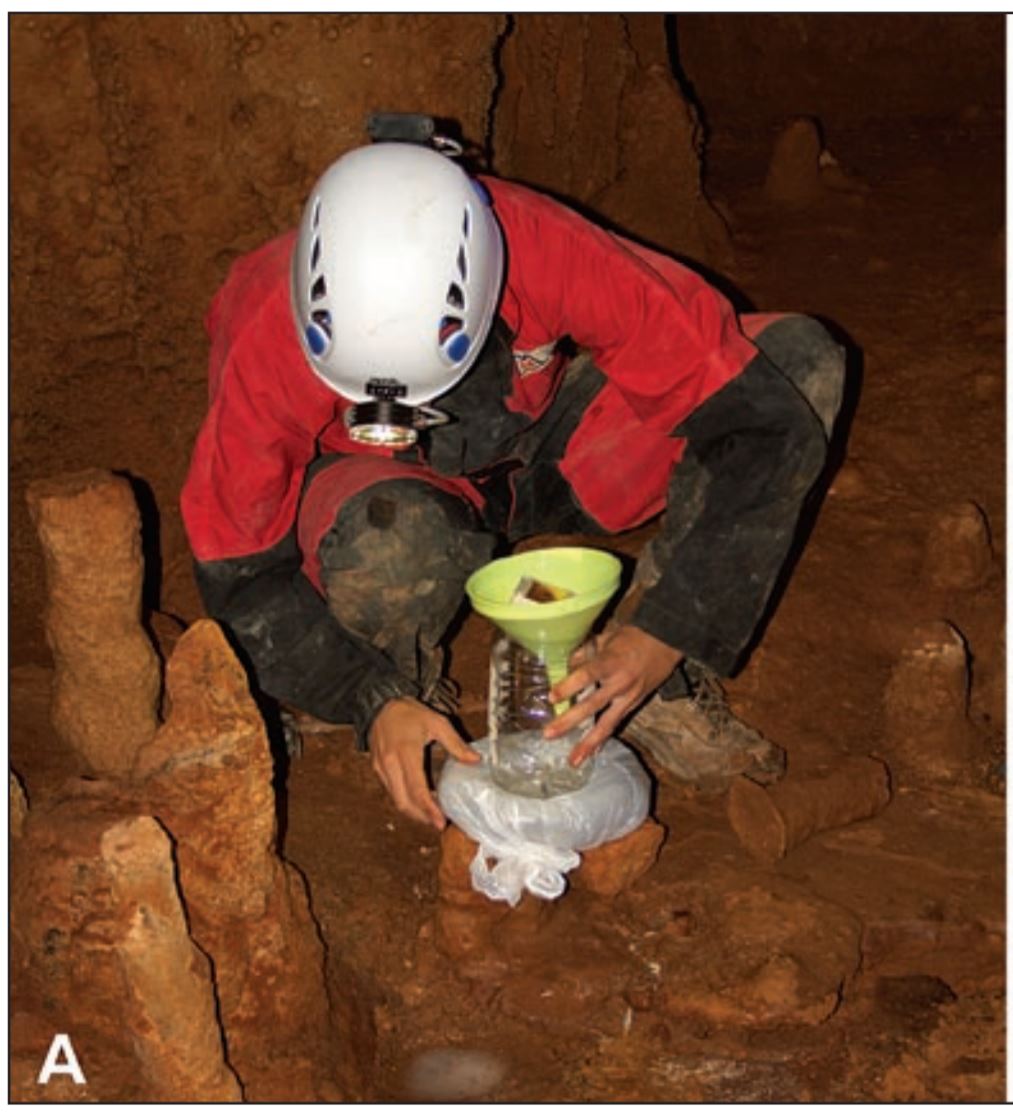 Monitoring of Karst Water Method and Techniques
(R. Benischke)
MONITORING IS A PROGRAMMED PROCESS…
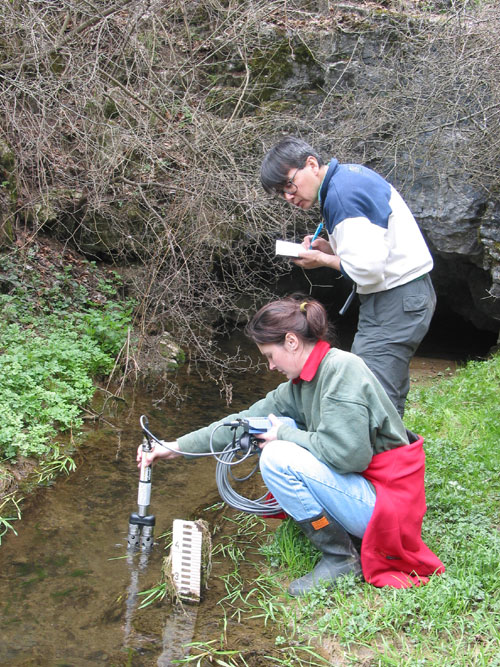 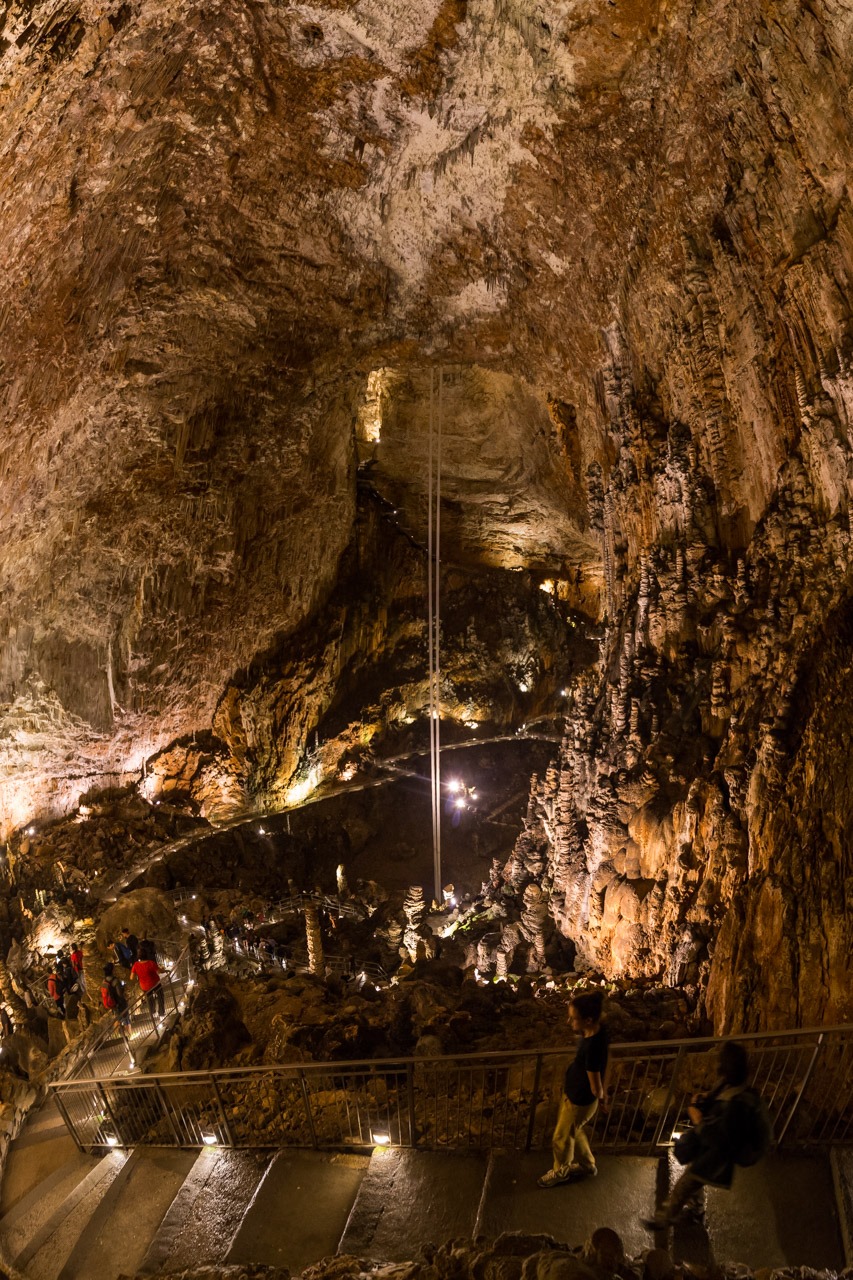 SURVEY/SCREENING short term program
SURVEILLANCE
continuous, special program of measurement
WHAT TO MONITOR?
INPUT SYSTEM
OUTPUT SYSTEM
Karst (springs, surface water)
Atmosphere – Watershed - Catchment
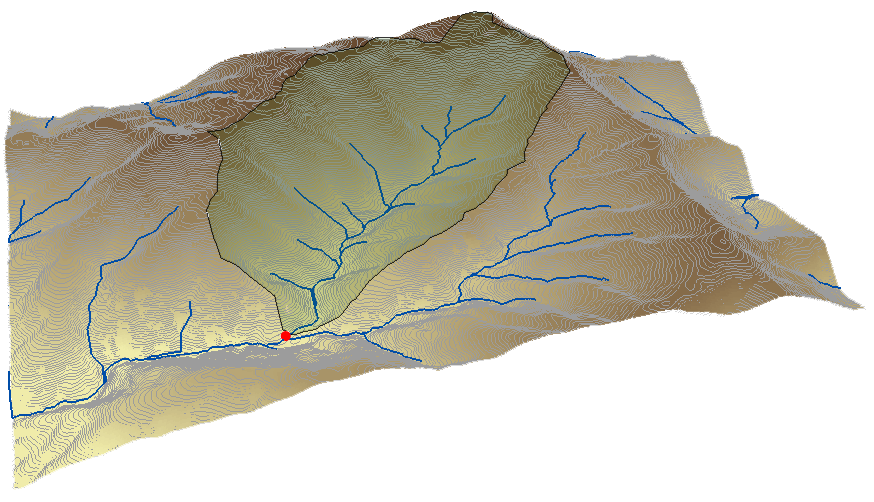 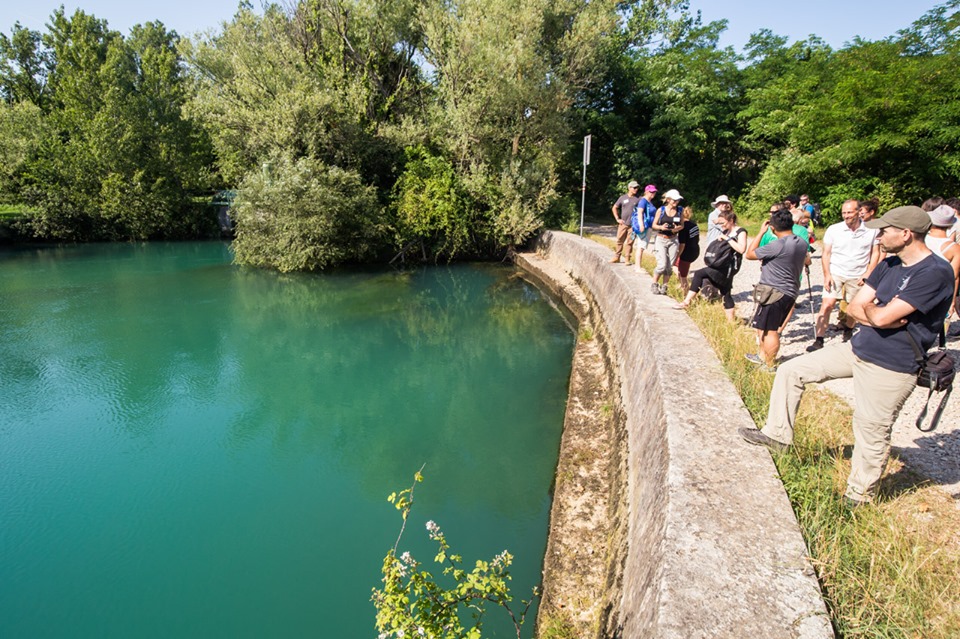 http://tiny.cc/ggi69y
Precipitation, Surface Runoff, 
Surface Morphology, Recharge Conditions, 
Soil cover, Geology, Vegetation, Anthropogenics,
Monitoring of Karst Water – Method and Techniques (R. Benischke)
WHAT TO MEASURE?
HYDROMETEOROLOGIC PARAMETERS
CHEMICAL AND PHYSICAL PARAMETERS
HYDROMETEOROLOGIC PARAMETERS
Precipitation
Water Level
Water Flow Velocity
Air Temperature
Wind Parameters
Radiation Parameters
Inorganic and organic components (ions, PAH, undissociated components etc..)
Bulk parameters (electric conductivity, SAC)
Water Temperature
Turbidity, colour
Isotopes (stable, radiogenic)
Biological PArameters
Macro-zoobenthos
Microbiology
Enzymatic activity …
Monitoring of Karst Water – Method and Techniques (R. Benischke)
Monitoring of Karst Water – Method and Techniques (R. Benischke)
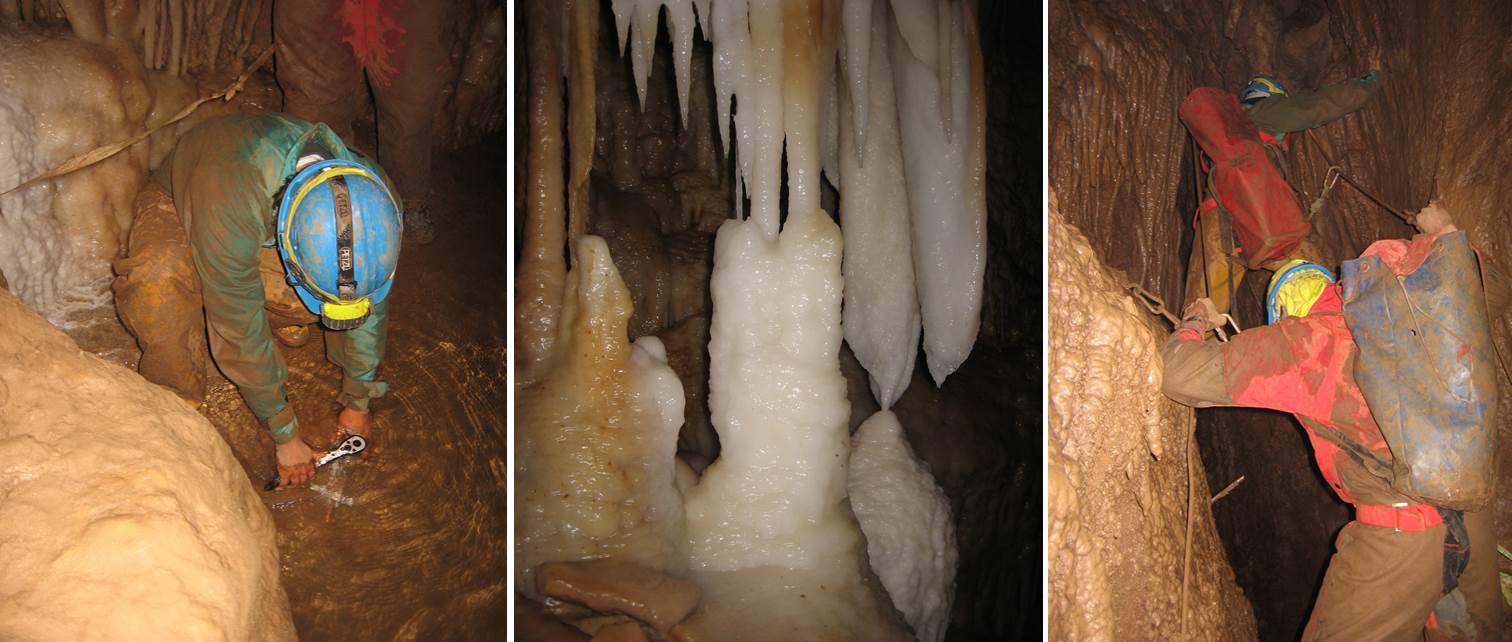 PARAMETER AND SENSOR SELECTION
Selectivity for reliable Data
Sensivity fo accurate Data
No Cross-sensitivity with other parameters
High temporal and spatial resolution
Robustness of individual sensors and sensor networks for rough field conditions
Long-term stability to minimize maintenance work and costs
Cheap and easy to operate sensors
(Kluge et al. (2008)
Monitoring of Karst Water – Method and Techniques (R. Benischke)
WHERE TO SAMPLE?
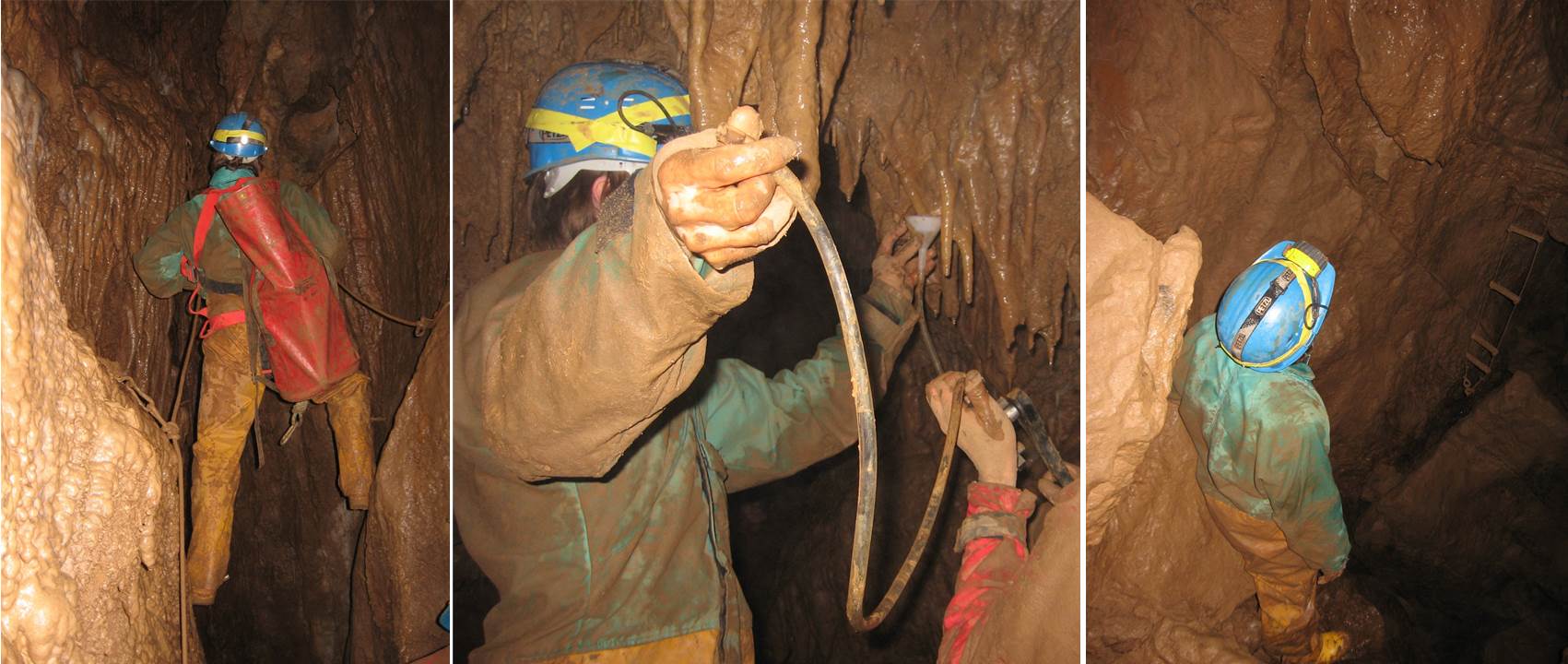 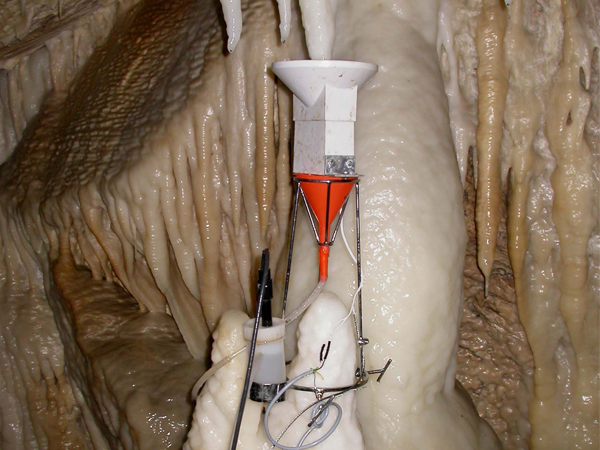 https://quaternary.uibk.ac.at/Methods/Cave-Monitoring.aspx
Monitoring of Karst Water – Method and Techniques (R. Benischke)
HOW LONG TO OBSERVE?
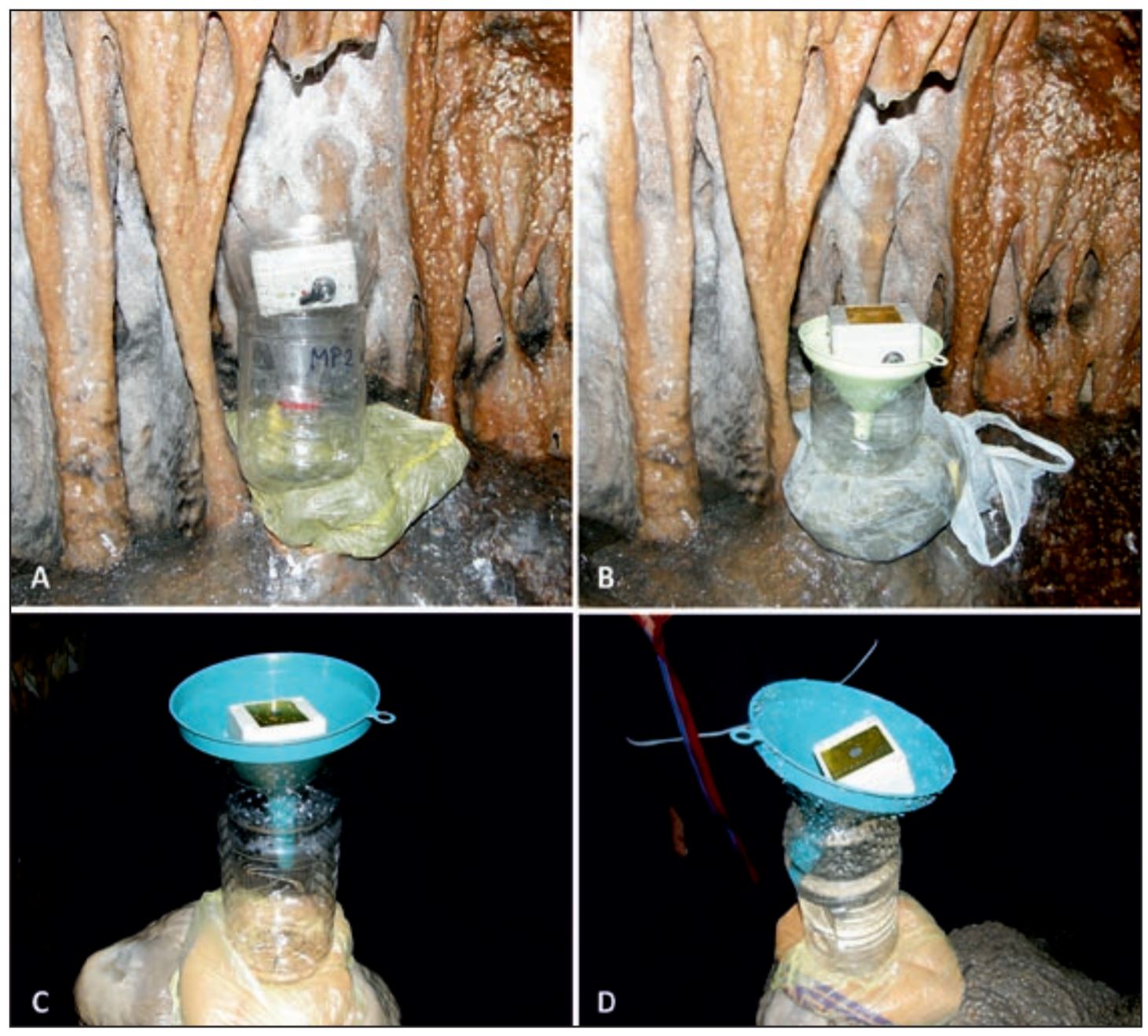 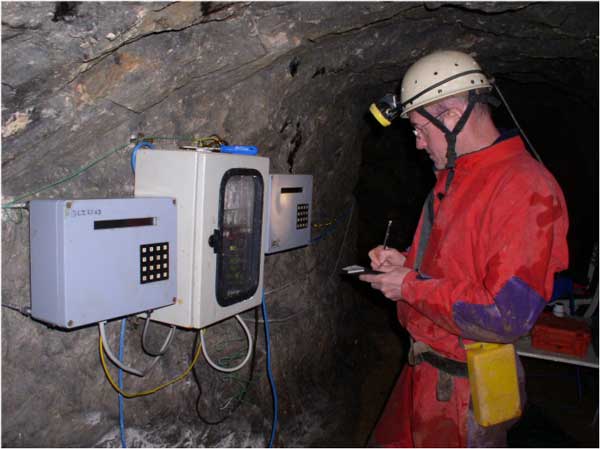 https://quaternary.uibk.ac.at/Methods/Cave-Monitoring.aspx
Monitoring of Karst Water – Method and Techniques (R. Benischke)
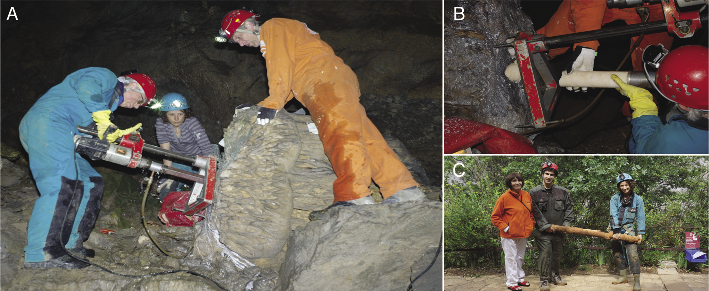 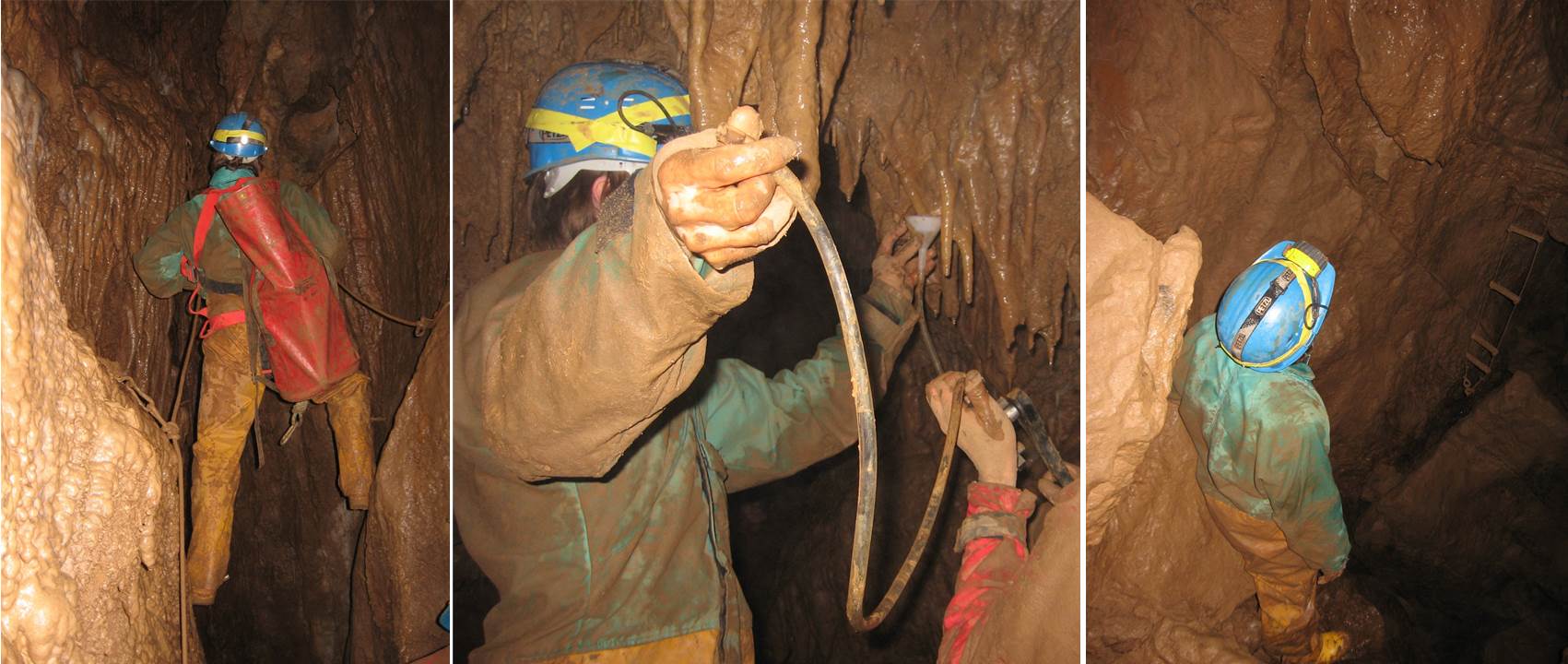 (Kluge et al., 2010).
UNDER WHAT CONDITIONS?
Monitoring of Karst Water – Method and Techniques (R. Benischke)
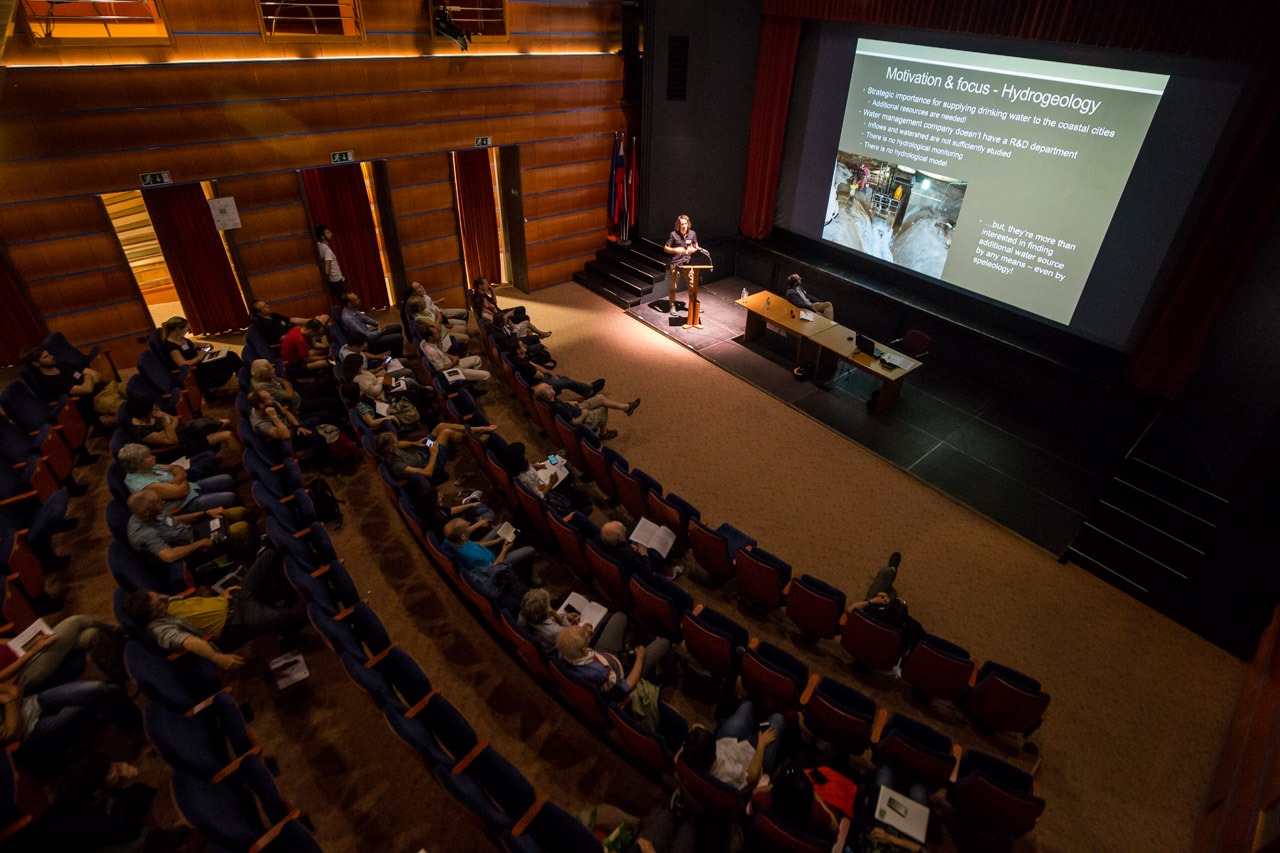 SESSION 2: MONITORING – INSTRUMENTATION AND DATA ANALYSIS
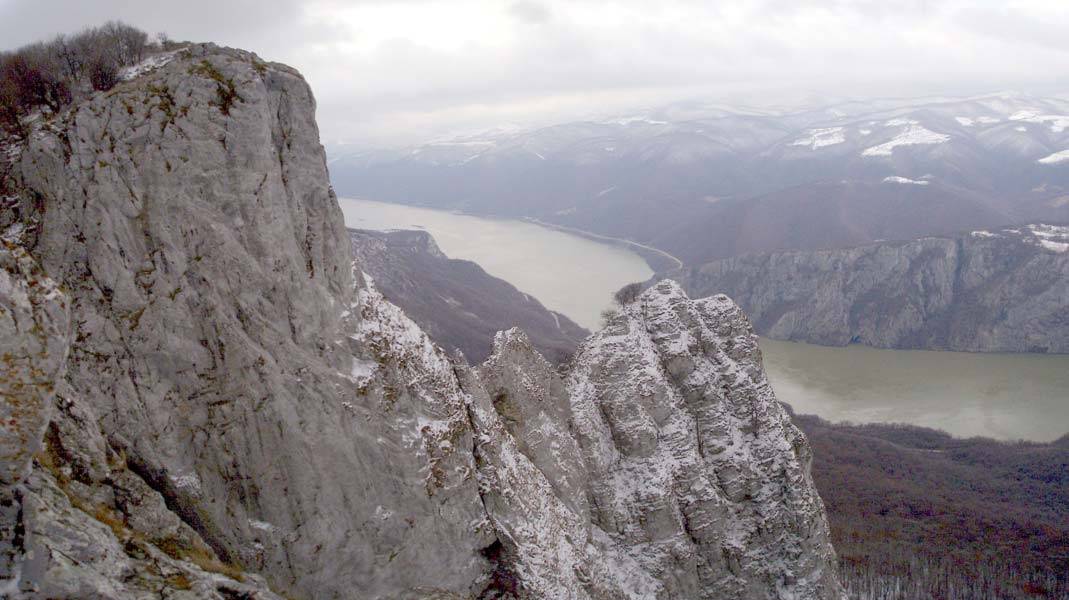 Attempt to characterize aquifer hydrodynamics with modern analytical tools using remote sensing data and on-site monitoring – (Example of Mt. Miroč, Serbia)
(V. Gajovič)
http://www.panacomp.net/miroc-mountain/
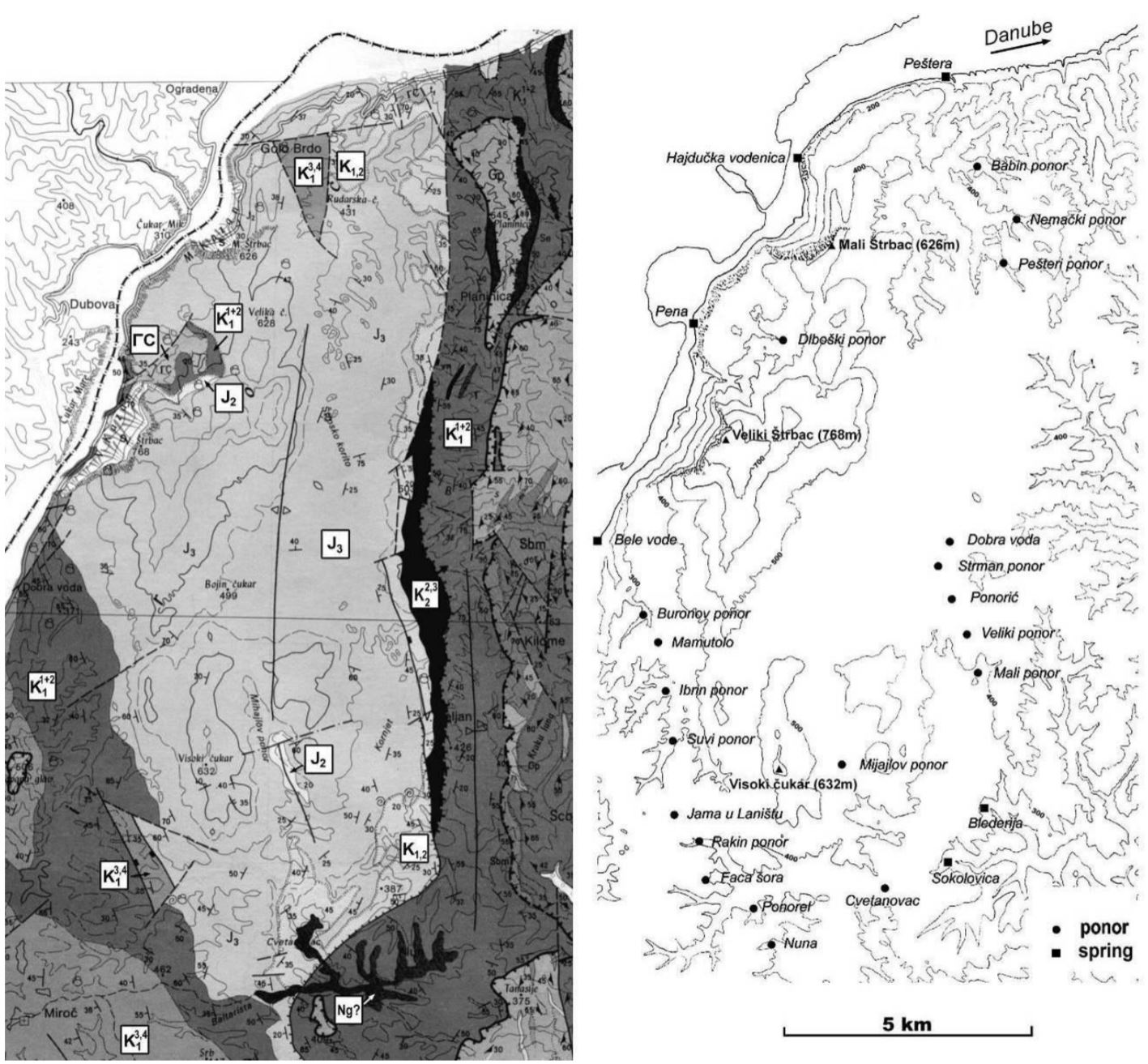 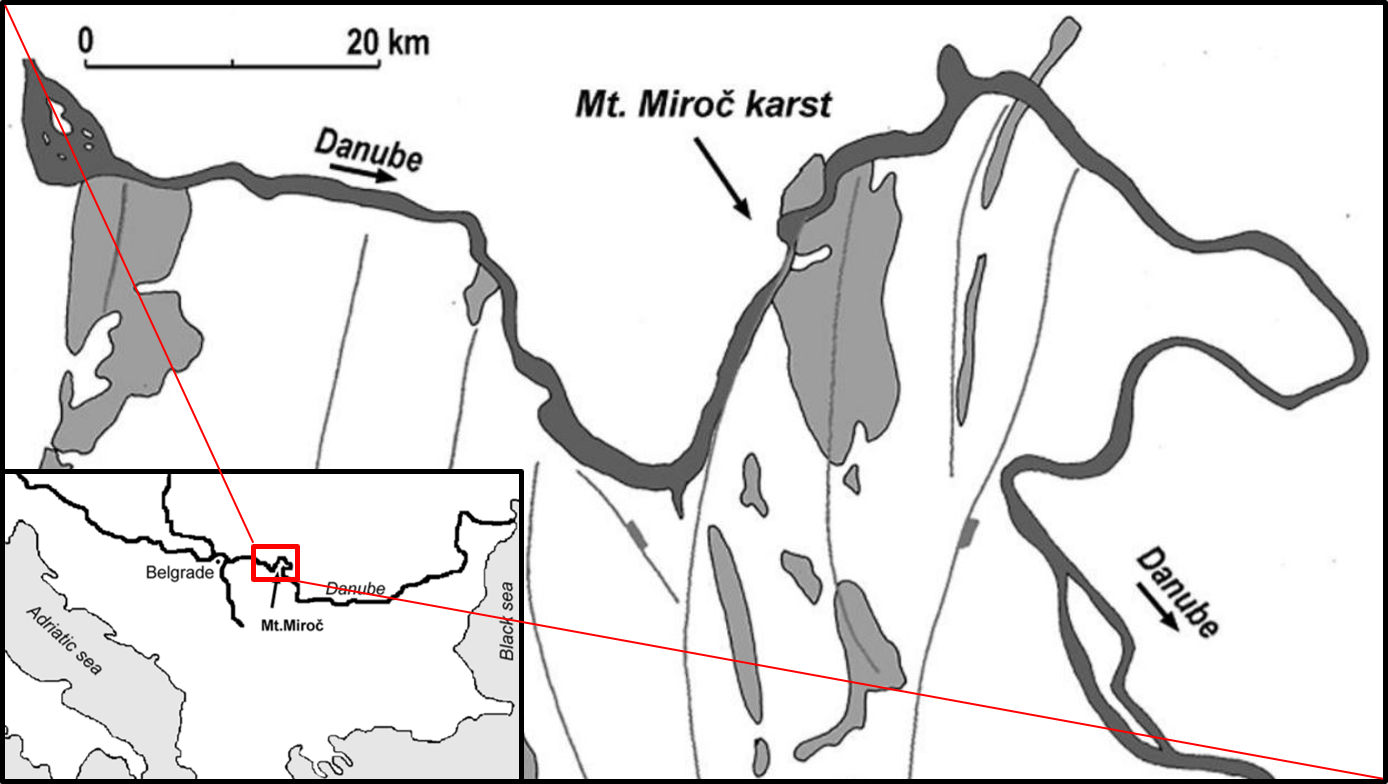 (Ljubojevic, 2001)
Attempt to characterize aquifer hydrodynamics with modern analytical tools using remote sensing data and on site monitoring – (Example of Mt. Miroč, Serbia) 
(V. Gajovič)
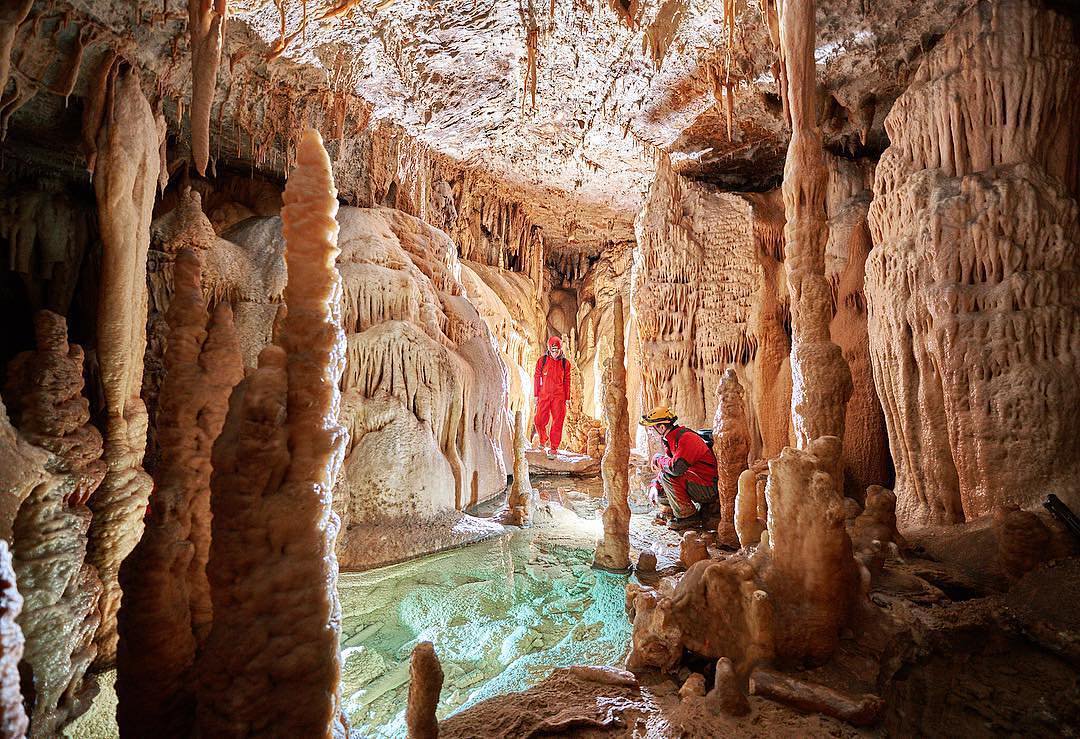 Water-rock interaction in Postojna Cave: Can we use stable isotopes as Paleothermometer?
(M. Lipar)
https://twitter.com/postojnacave
[Speaker Notes: In]
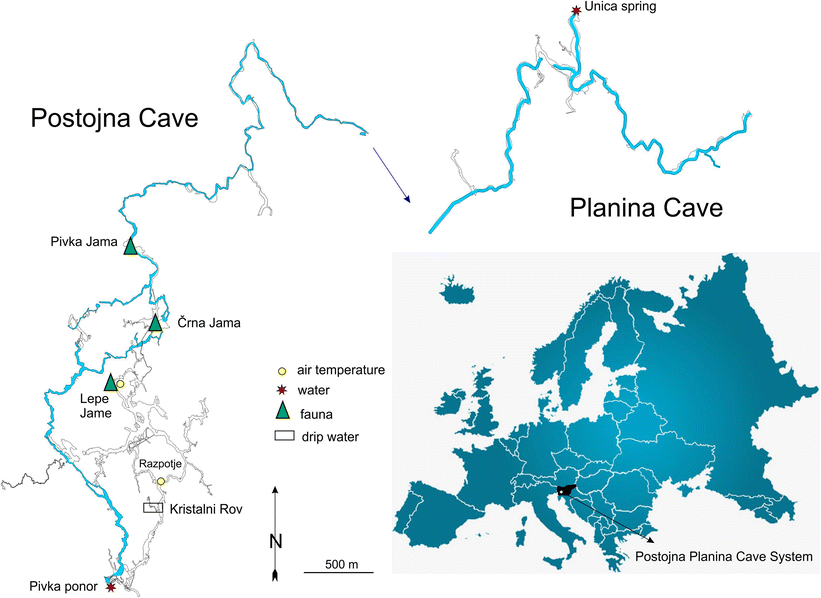 Water and rock interaction in Postojna Cave -  Can we use stable isotopes for Paleothermometer? (M. Lipar)
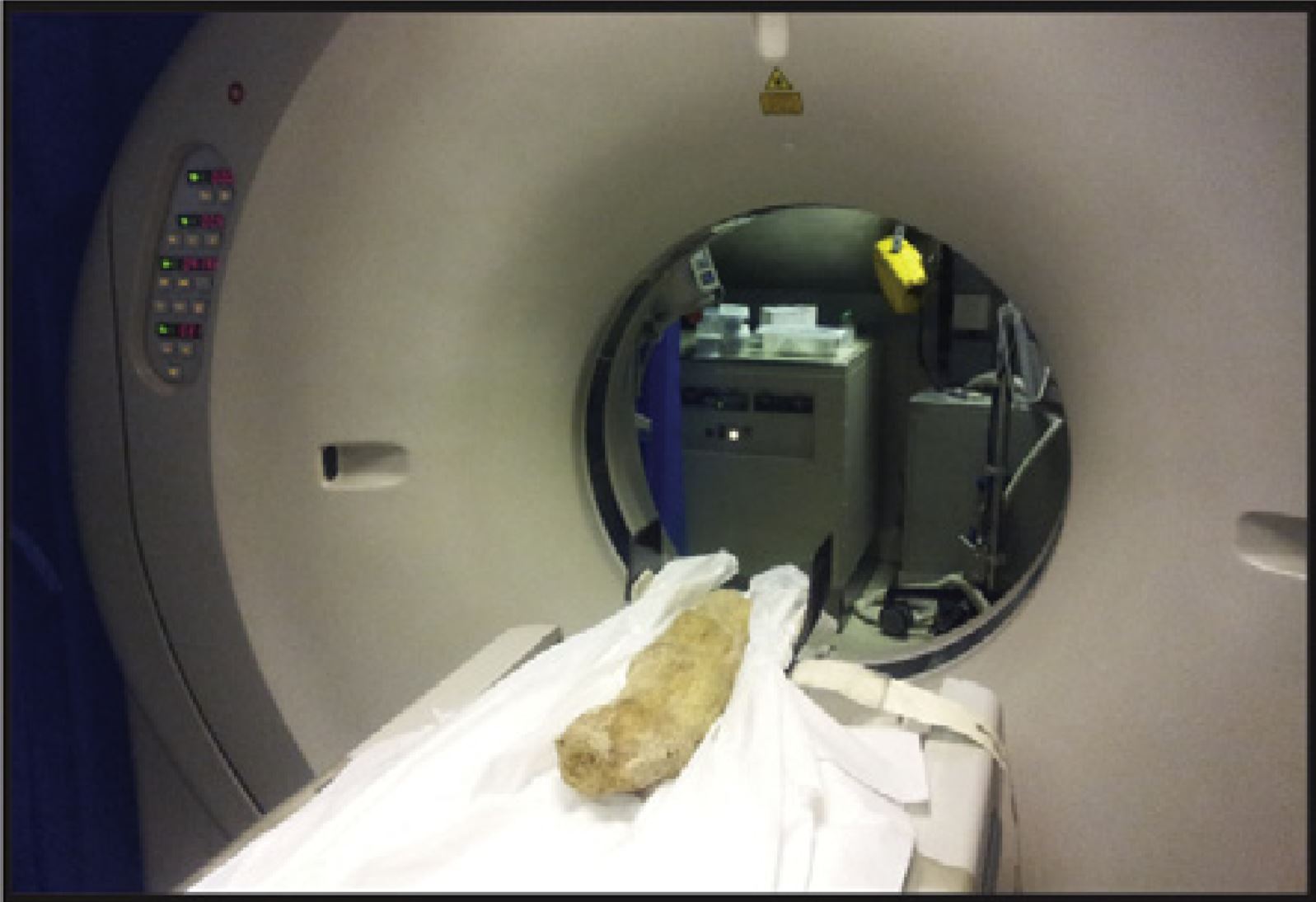 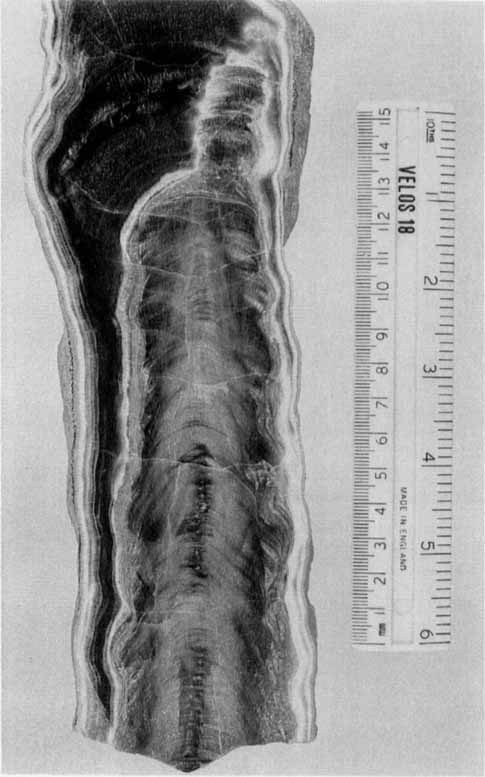 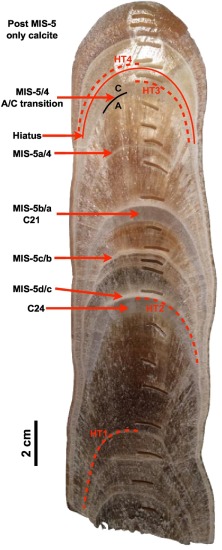 http://tiny.cc/n69z9y
Use of Radiology CT-Xray of stalagmite to pre-screen samples
http://tiny.cc/v99z9y
http://tiny.cc/s89z9y
Water and rock interaction in Postojna Cave -  Can we use stable isotopes for Paleothermometer? (M. Lipar)
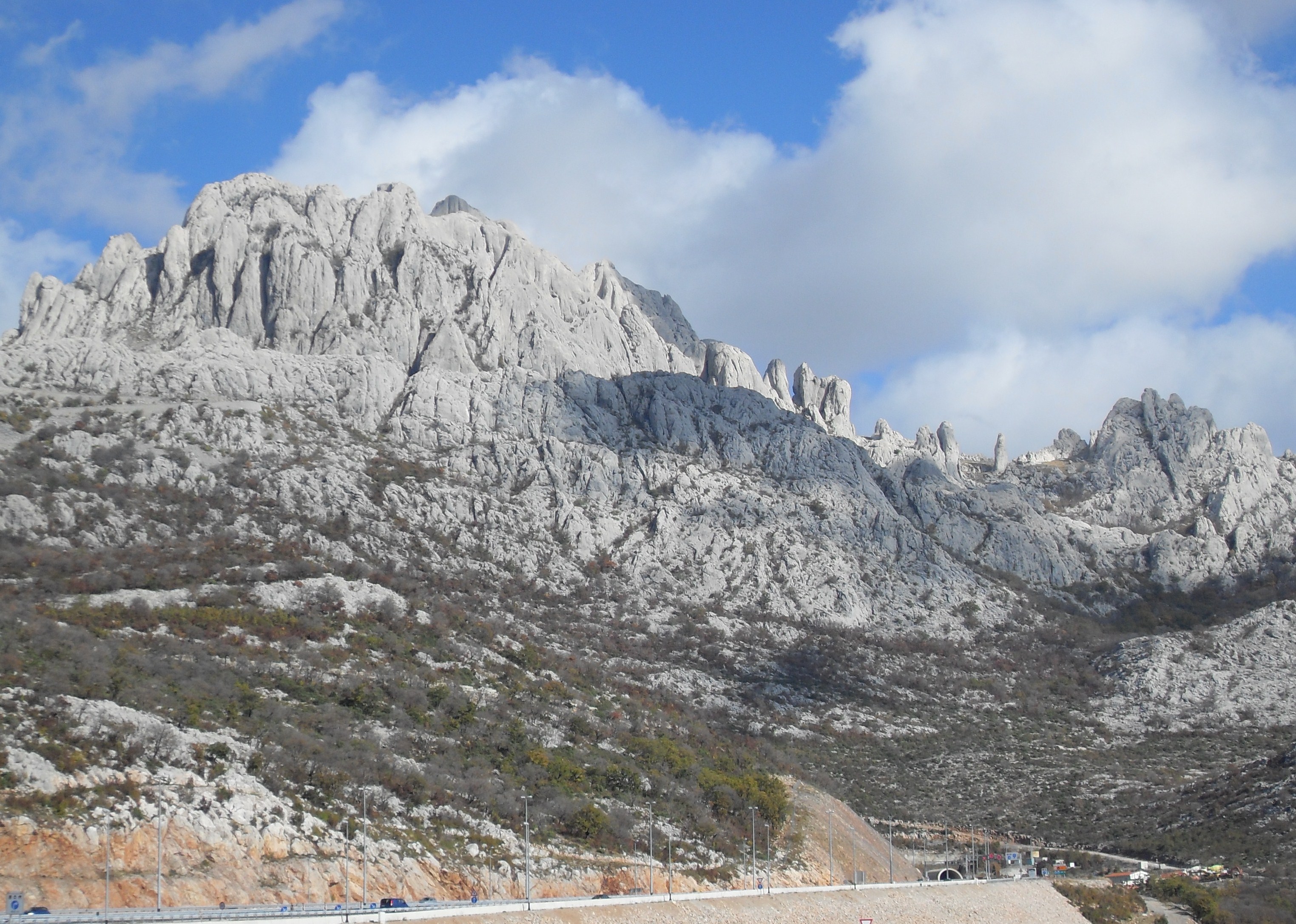 Interaction of air and water dynamics in deep caves of Mt. Velebit, Dinaric Karst , Croatia
(D. Paar)
http://www.panacomp.net/miroc-mountain/
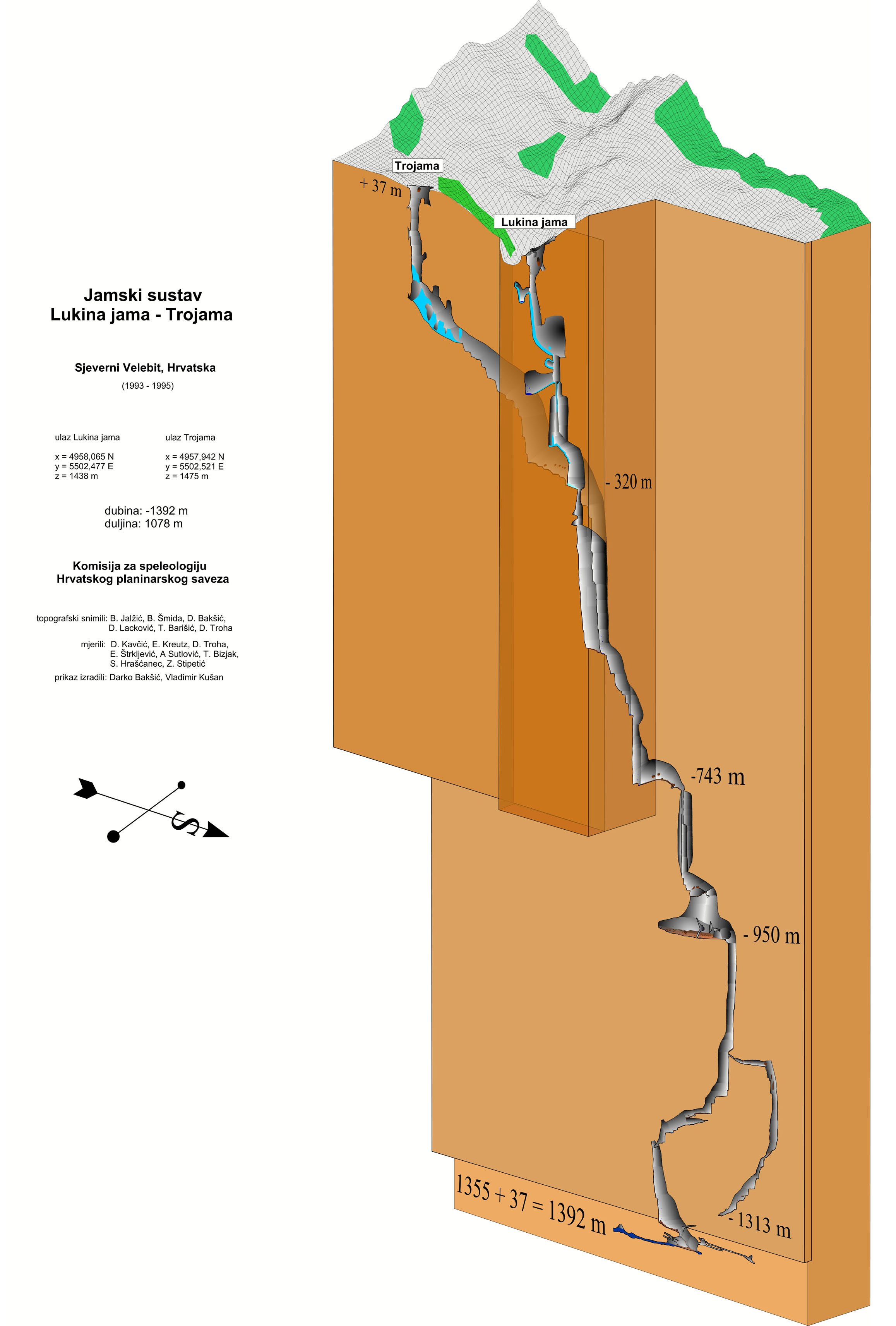 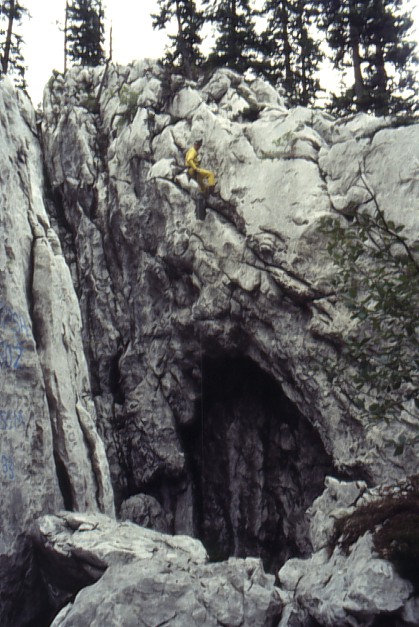 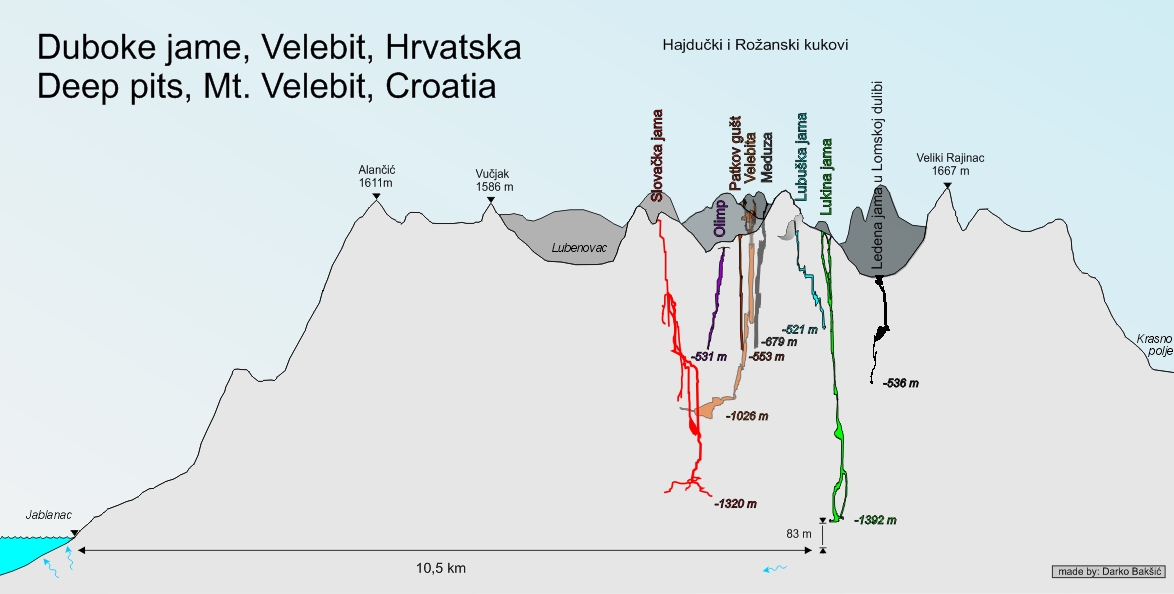 Develop model of cave air situation to understand the presence of perennial ice and interaction of water and other physical processes.
http://speleologija.eu/lukinajama
http://speleologija.eu/lukinajama
Interaction of air and water dynamics in deep caves in Mt. Velebit, Dinaric Karst, Croatia (D. Paar)
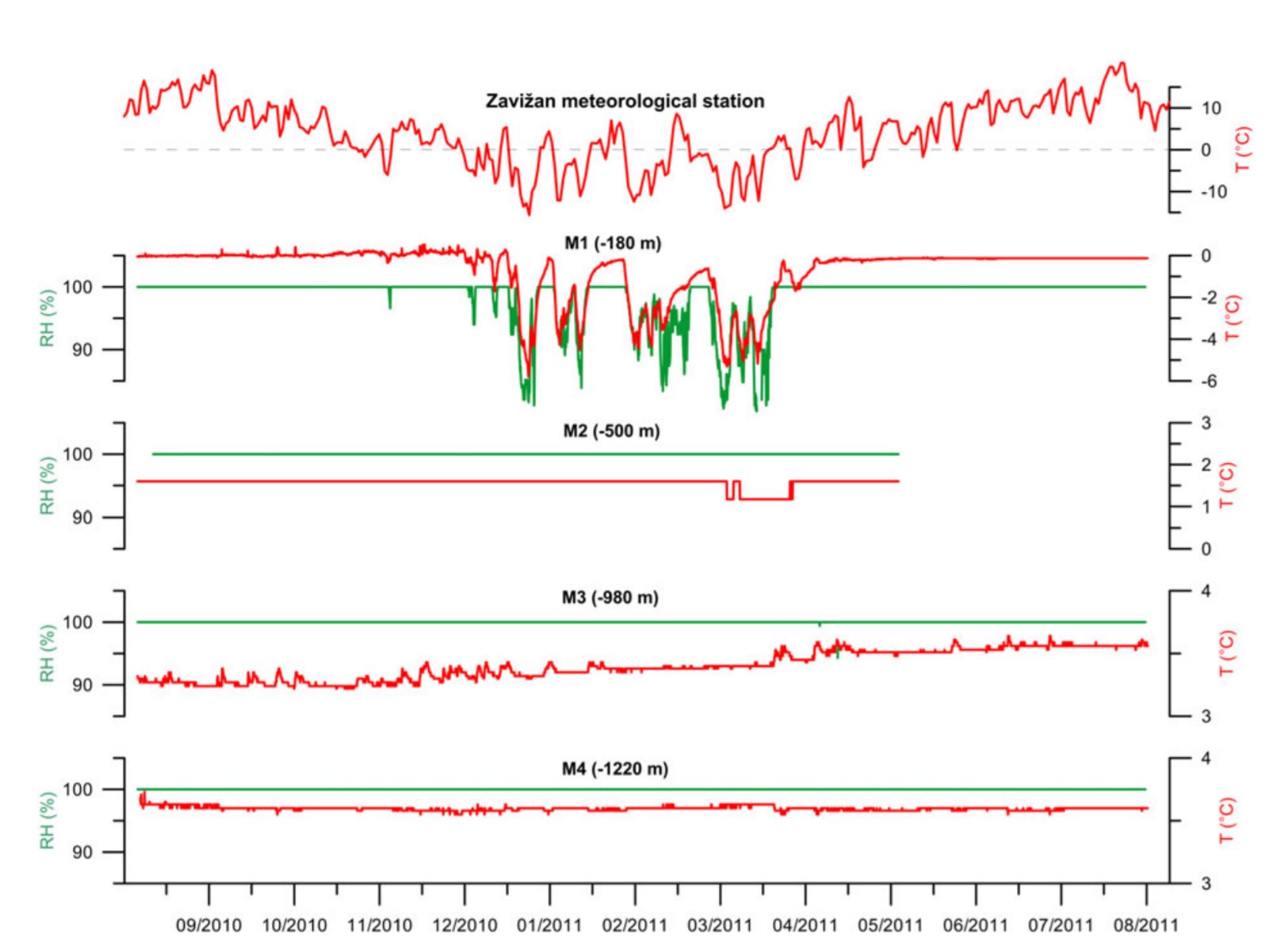 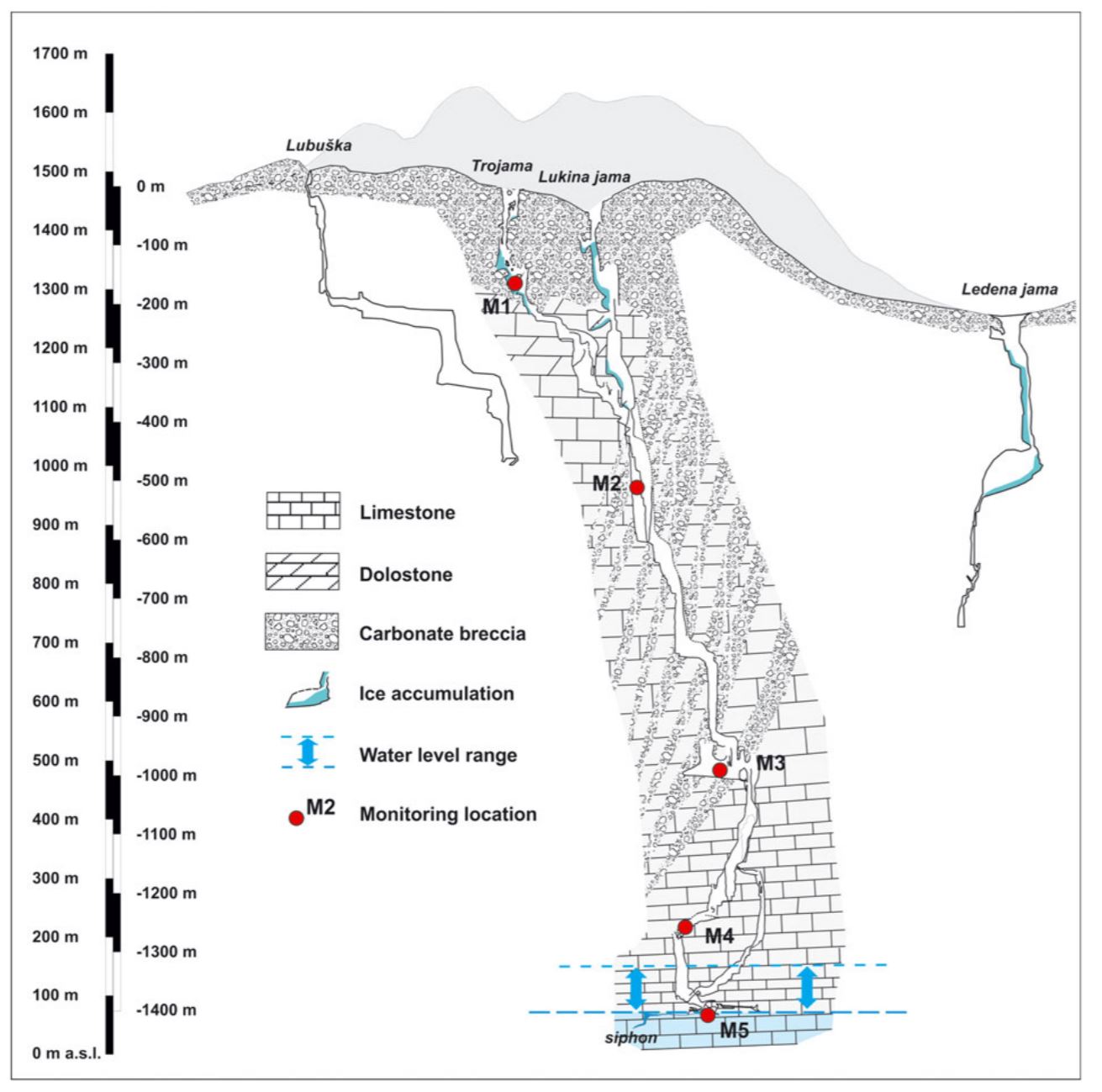 (Stroj & Paar, 2018)
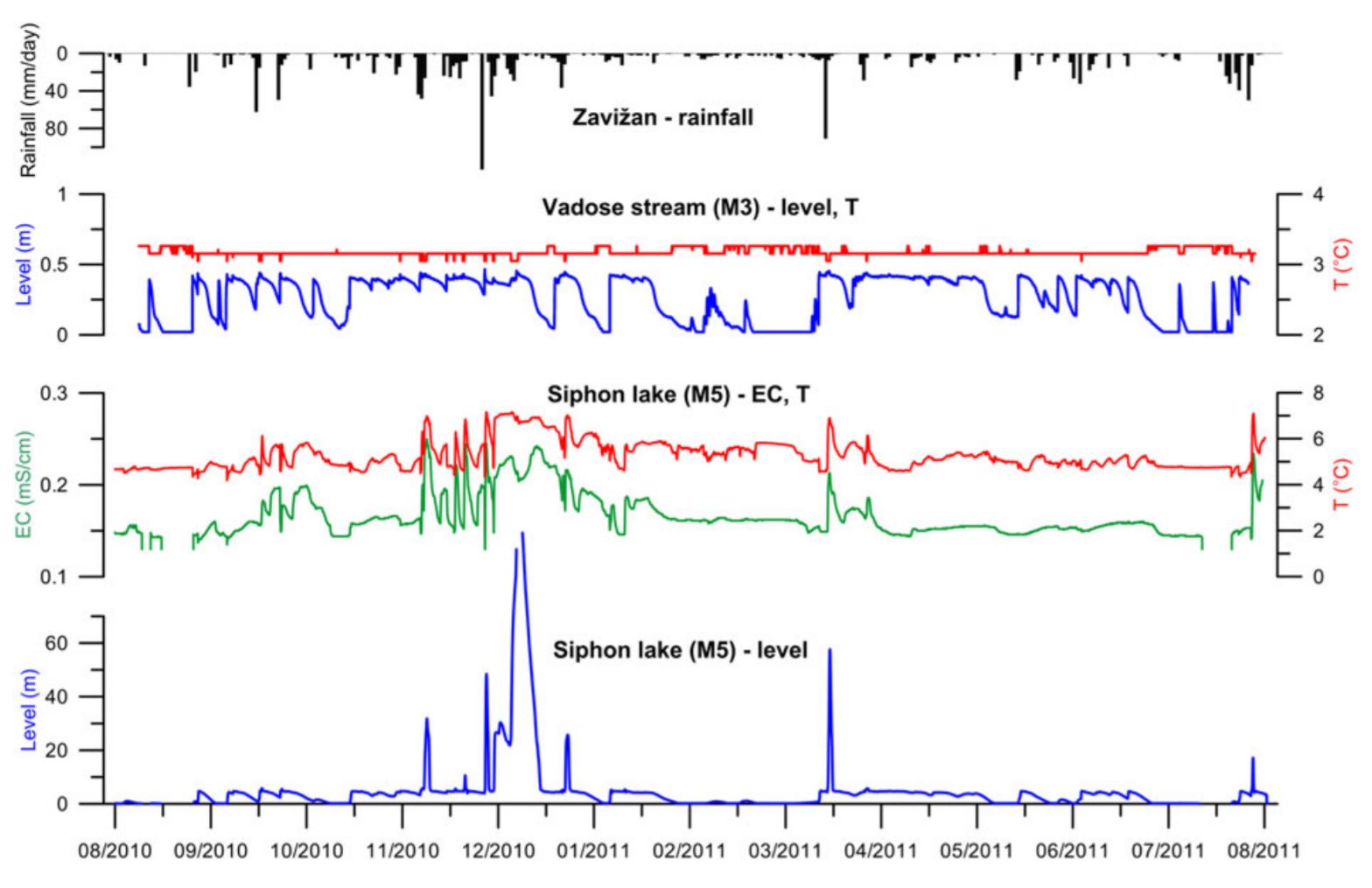 Interaction of air and water dynamics in deep caves in Mt. Velebit, Dinaric Karst, Croatia (D. Paar)
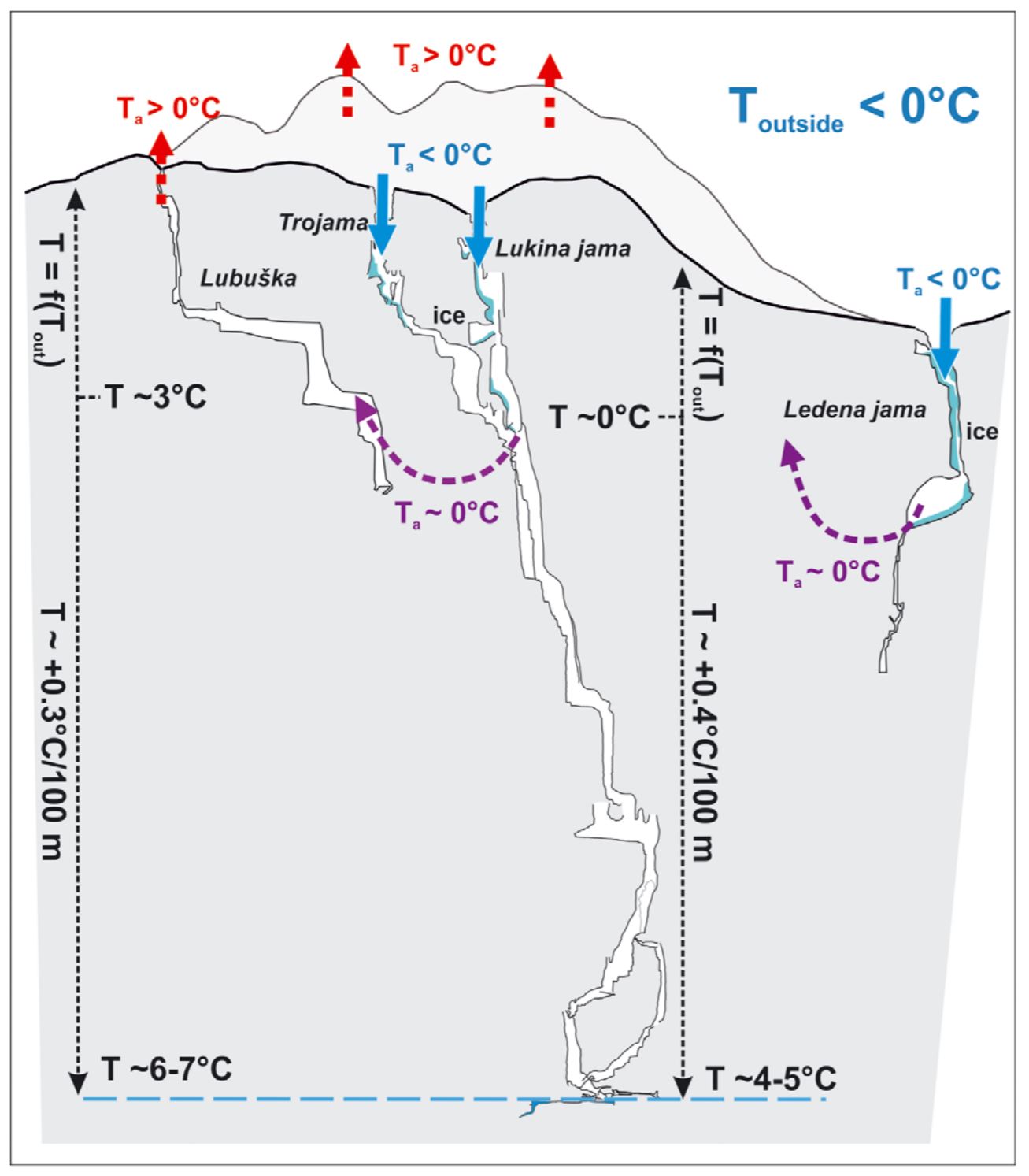 (Stroj & Paar, 2018)
Interaction of air and water dynamics in deep caves in Mt. Velebit, Dinaric Karst, Croatia (D. Paar)
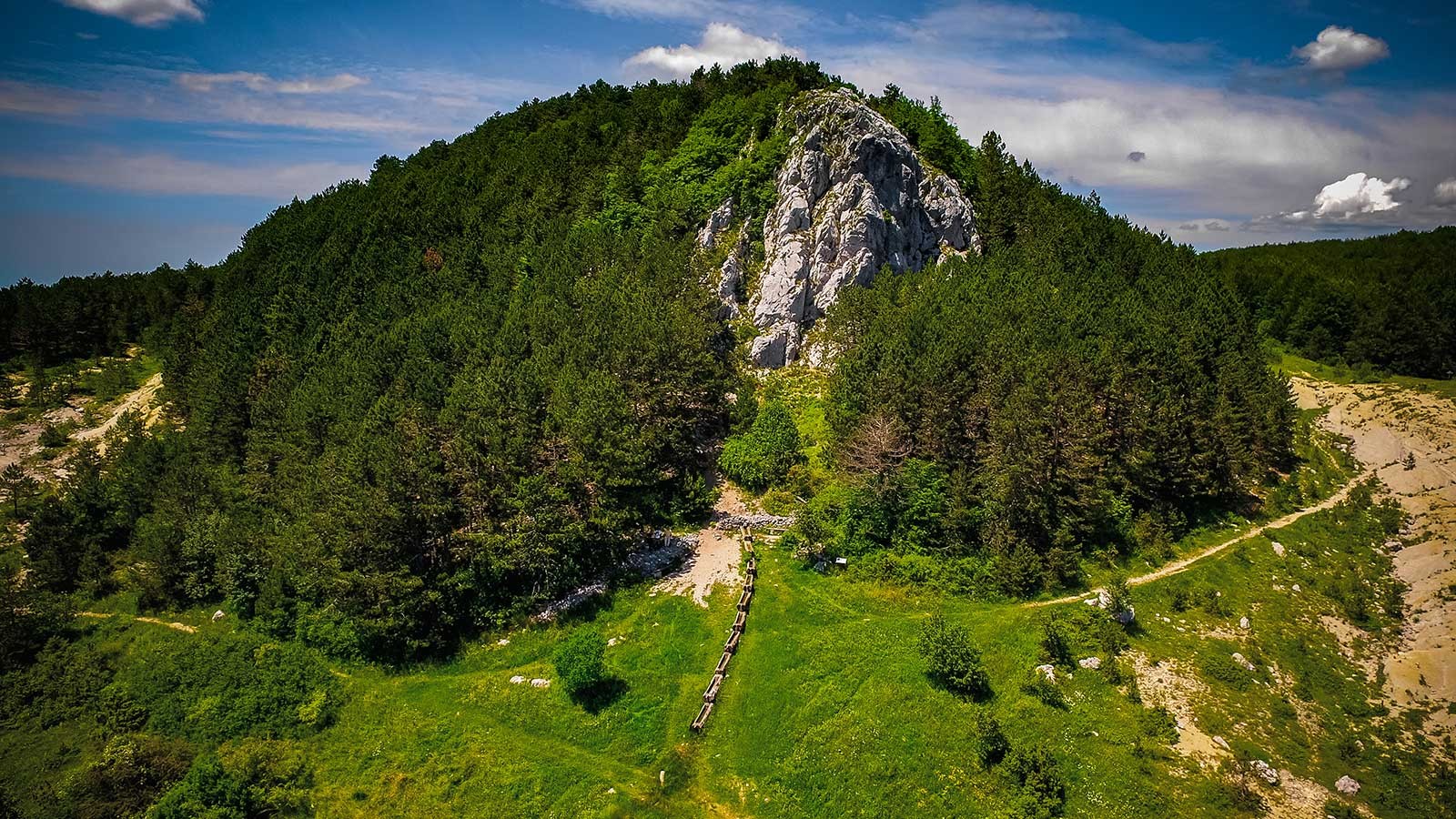 Decreasing the unpredictability of karst aquifers – preliminary results of speleological and hydrological research in Učka cave system, Croatia
(L. Kukuljan)
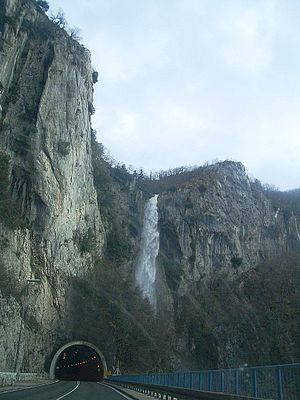 A Hydrological and microclimate monitoring was established in Ucka cave in 2018
Preliminary results already came up mapping at least 4.1km of cave that goes to a depth of 427m.
Decreasing the unpredictability of karst aquifers – prelim results of speleological and hydrological research in Učka cave system, Croatia (L. Kukuljan)
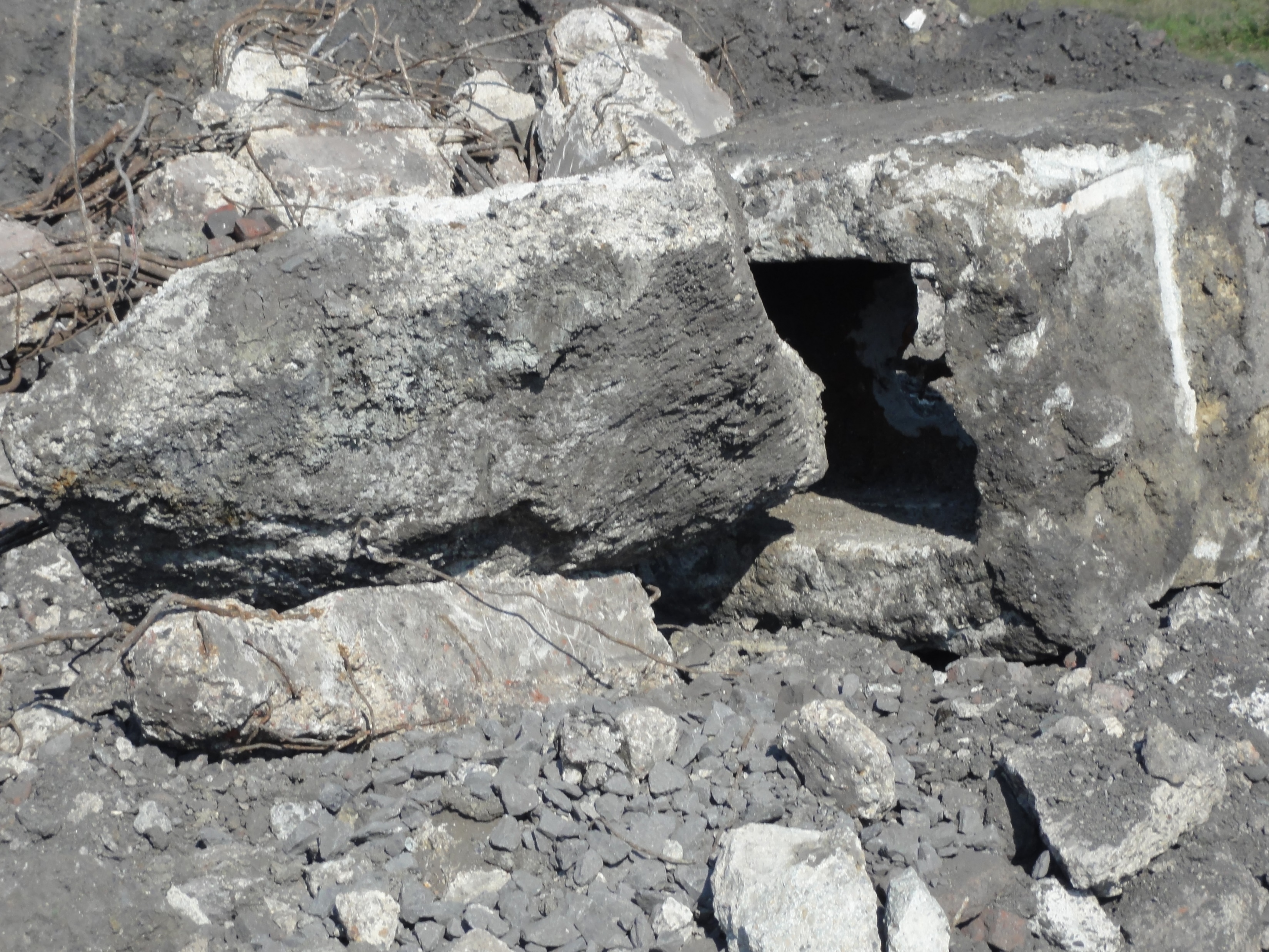 Karstic conduits connectivity, natural and disturbed hydraulic behaviours of the multi-layered aquifer system of Barrois Limestone
(H. Benabderrahmane)
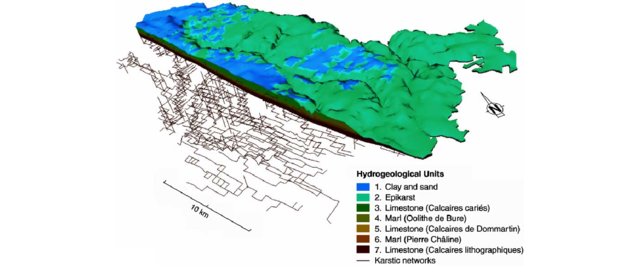 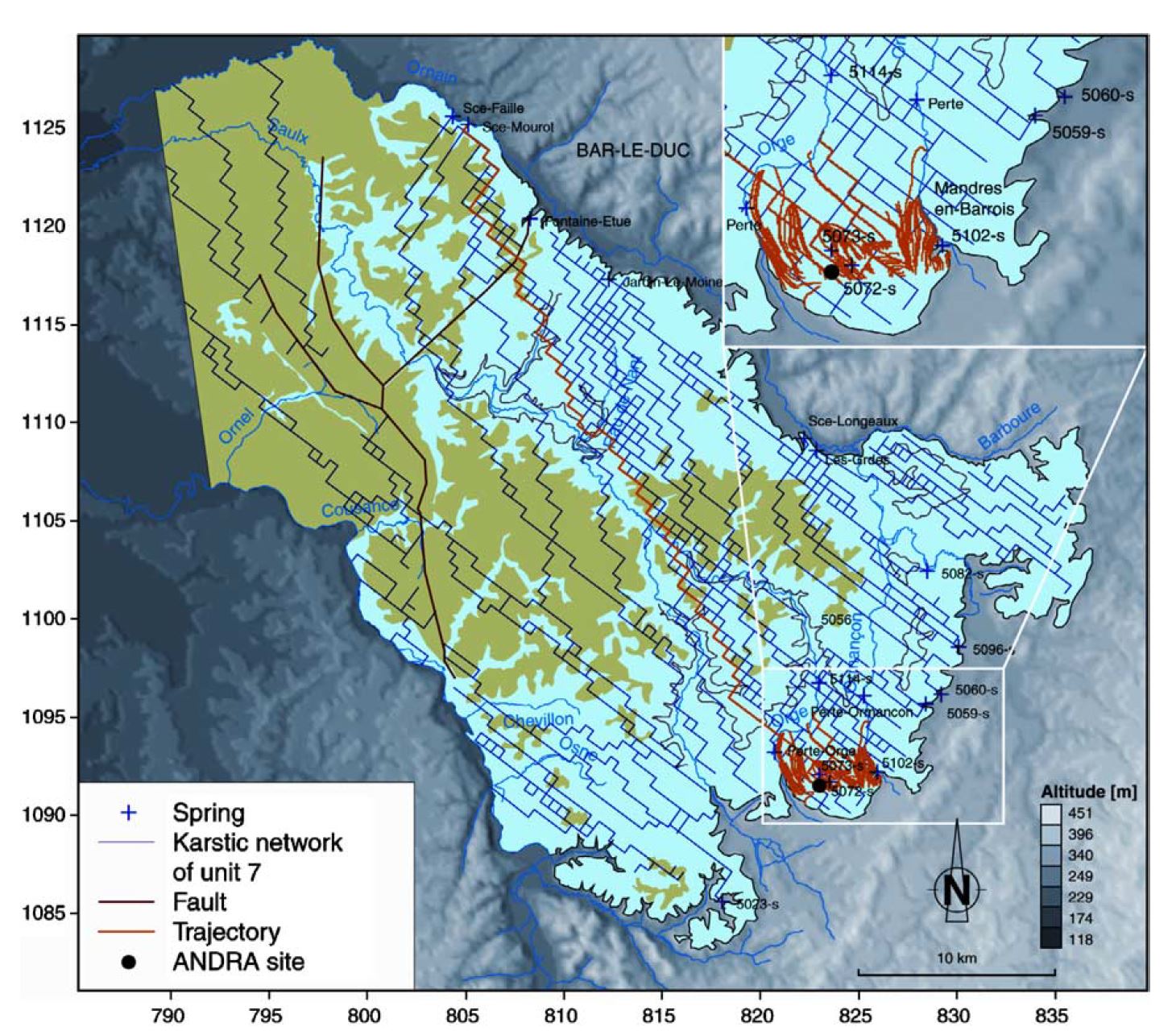 The karstic geometry is modelled using a formulation of the stochastic differential equation of Langevin.
Karstic Conduits connectivity, natural and disturbed hydraulic behaviours of the multi-layered aquifer system of Barrois Limestone (H. Benabderrahmane)
Acknowledgements
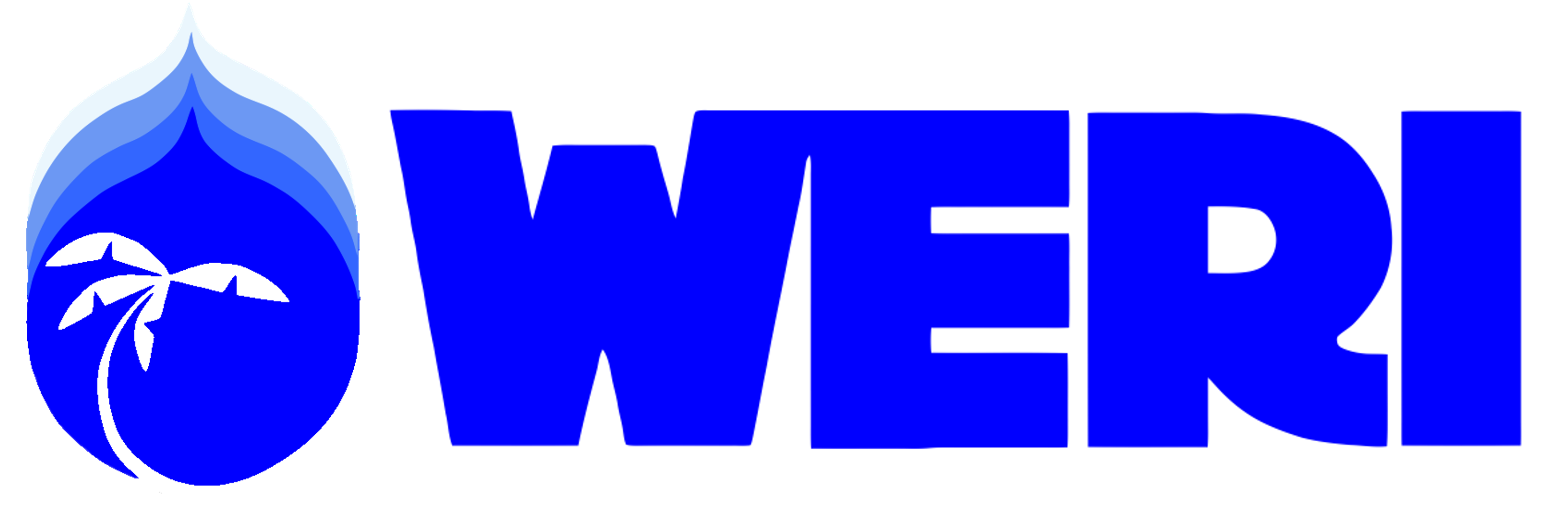 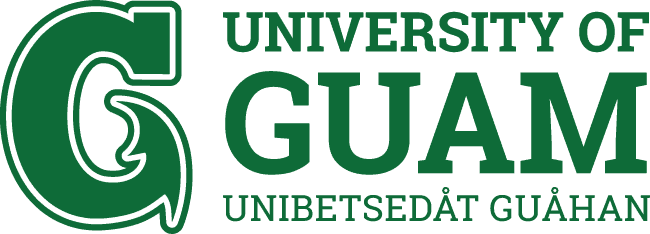 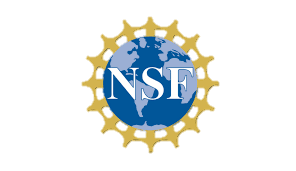 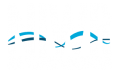 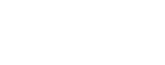 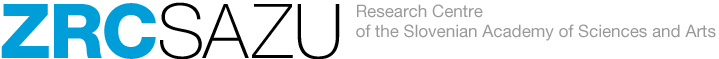 Thank you for making this opportunity possible.